Технически университет – София
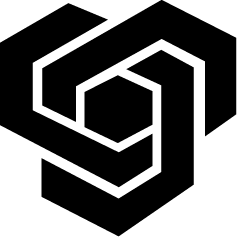 Факултет “Автоматика”
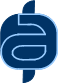 Катедра „Теоретична електротехника’’
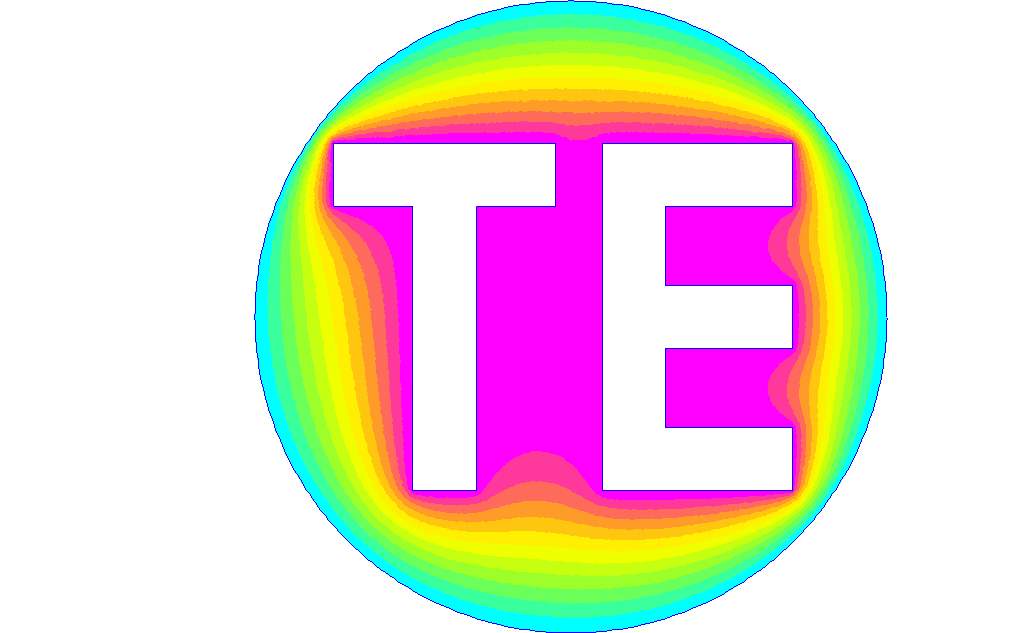 Презентация към модул 1
Основни определения, свойства и закони за електрически вериги. Синусоидални режими в линейни електрически вериги без индуктивни връзки.
(Лекция)
Лектор: доц. д-р Симона Петракиева
Дисциплина 15: 
„Теоретична електротехника 1 и2“ - FBEE18 и BAICE25, BEPP25, BЕЕ24
„Теоретична електротехника” - FBE20
ОКС „Бакалавър” от Учебен план за студентите на специалности: 
Автоматика Информационна и Управляваща Техника, Eлектроенергетика и Електрообзавеждане, Електротехника
Компютърни Системи и Технологии, Телекомуникации, Електроника
Професионални направления:
5.2. Електротехника, електроника и автоматика
5.3. Комуникационна и компютърна техника
ПРОЕКТ BG051PO001-4.3.04-0042
„Организационна и технологична инфраструктура за учене през 
целия живот и развитие на компетенции”
Проектът се осъществява с финансовата подкрепа на
Оперативна програма „Развитие на човешките ресурси”,
съфинансирана от Европейския социален фонд на Европейския съюз                       
Инвестира във вашето бъдеще!
Съдържание

1.	Основни определения, елементи и свойства на електрическите вериги:
1.1.	активни елементи (генератори) и пасивни елементи консуматори);
1.2.	пасивност и активност, дуалност, линейност, взаимност и oбратимост.

2.	Закони за електрическите вериги:
2.1.	първи закон на Кирхоф;
2.2.	втори закон на Кирхоф;
2.3.	закон на Ом и обобщен закон на Ом.

3.	Синусоидални режими в линейни електрически вериги без индуктивни връзки:
3.1.	моментни, средни, ефективни, комплексни ефективни стойности, комплексни ефективни стойности (комплекси);
3.2.	символичен метод за анализ на линейни електрически вериги.
 
4.	Литература.
ПРОЕКТ BG051PO001-4.3.04-0042
„Организационна и технологична инфраструктура за учене през 
целия живот и развитие на компетенции”
Проектът се осъществява с финансовата подкрепа на
Оперативна програма „Развитие на човешките ресурси”,
съфинансирана от Европейския социален фонд на Европейския съюз                       
Инвестира във вашето бъдеще!
Придобити компетенции след обучение с модула
 1.	Запознаване с физическата природа и стандартите за означаване на двата основни вида елементи на електрическите вериги – активни (източници на ЕДН и ЕДТ) и пасивни (консуматори – резистори, бобини и кондензатори).
Запознаване с основните свойства на линейните електрически вериги - пасивност и активност, дуалност, линейност, взаимност и обратимост.
Изучаване на основните закони  в електрическите вериги – 1-ви и 2-ри  закони на Кирхоф, закон на Ом (за пасивен клон от веригата) и обобщен закон на Ом (за активен клон от веригата).
Запознаване със същността на моментна, средна, ефективна, комплексна стойност, комплексна ефективна стойност (комплекс) на синусоидална величина.
Анализ на синусоидални режими в линейни електрически вериги без индуктивни връзки чрез символичен метод, базиран на преобразуване на моментни стойности (синусоидални величини) в комплексни числа с цел опростяване анализа чрез достигане до линейна система уравнения с комплексни коефициенти.
ПРОЕКТ BG051PO001-4.3.04-0042
„Организационна и технологична инфраструктура за учене през 
целия живот и развитие на компетенции”
Проектът се осъществява с финансовата подкрепа на
Оперативна програма „Развитие на човешките ресурси”,
съфинансирана от Европейския социален фонд на Европейския съюз                       
Инвестира във вашето бъдеще!
1
Основни определения, елементи и свойства на електрическите вериги
Дефиниция: Електрическа верига се нарича устройство или съвкупност от устройства за съсредоточено преобразуване, разпределение и пренасяне на електромагнитна енергия или информация посредством електрически ток.

Забележка: Във веригите за пренасяне на информация електромагнитните процеси се описват чрез сигнали и те няма да бъдат предмет на настоящия курс на обучение.

В електрическа верига електрическата енергия се генерира от източници, пренася се по проводници и се консумира от консуматори. 

Забележки:	1.	Елементите в нея са свързани с проводници, чието съпротивление се пренебрегва.
	2.	В изложението по-нататък ще се отчита само пренасянето на електрическа енергия във веригата, а не на информация. 

Електрическите вериги съдържат 2 типа елементи:
активни (генератори) – генерират електрическа енергия и я подават към веригата.
пасивни (консуматори) -  консумират подадената от захранващата мрежа енергия към електрическата верига.
ПРОЕКТ BG051PO001-4.3.04-0042
„Организационна и технологична инфраструктура за учене през 
целия живот и развитие на компетенции”
Проектът се осъществява с финансовата подкрепа на
Оперативна програма „Развитие на човешките ресурси”,
съфинансирана от Европейския социален фонд на Европейския съюз                       
Инвестира във вашето бъдеще!
ЕЛЕКТРИЧЕСКА ВЕРИГА
АКТИВНИ ЕЛЕМЕНТИ
(генератори, източници на електрическа енергия)
ПАСИВНИ ЕЛЕМЕНТИ
(консуматори на електрическа енергия)
резистор R
бобина L
кондензатор С
взаимно индуктивен четириполюсен елемент М
източник на електродвижещо напрежение (ЕДН)
e (t)
източник на електродвижещ ток (ЕДТ)
je (t)
ПРОЕКТ BG051PO001-4.3.04-0042
„Организационна и технологична инфраструктура за учене през 
целия живот и развитие на компетенции”
Проектът се осъществява с финансовата подкрепа на
Оперативна програма „Развитие на човешките ресурси”,
съфинансирана от Европейския социален фонд на Европейския съюз                       
Инвестира във вашето бъдеще!
Дефиниция: Електрически ток се нарича насочено движение на електрически заряди.
Забележка: За условна положителна посока на тока се приема посоката, която е противоположна на посоката на движение на отрицателните заряди (електроните).
Количествена характеристика на електрическия ток е неговата сила (респ. интензитет Е), която представлява количеството електрони, преминали през проводник с напречно сечение S за единица време:
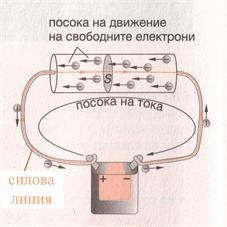 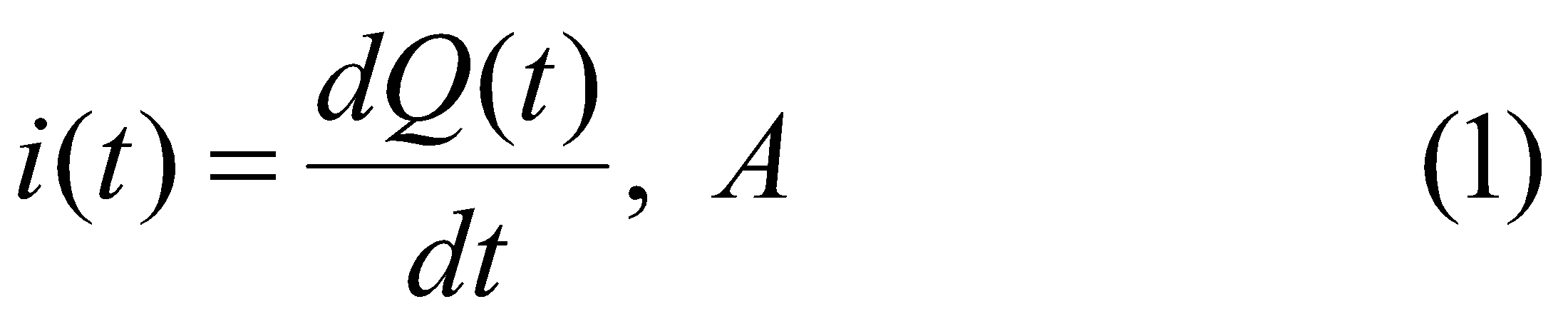 Основната мерна единица за електрическия ток е ампер (А), където:
1 А се получава, ако за 1 s през напречното сечение на проводника е преминал заряд  1 С (кулон), респ. 6,25.1018 електрона .
ПРОЕКТ BG051PO001-4.3.04-0042
„Организационна и технологична инфраструктура за учене през 
целия живот и развитие на компетенции”
Проектът се осъществява с финансовата подкрепа на
Оперативна програма „Развитие на човешките ресурси”,
съфинансирана от Европейския социален фонд на Европейския съюз                       
Инвестира във вашето бъдеще!
Дефиниция: Плътност на електрическия ток (J) се нарича електрическия ток, преминал през единица сечение на проводника:
закон за пълния ток
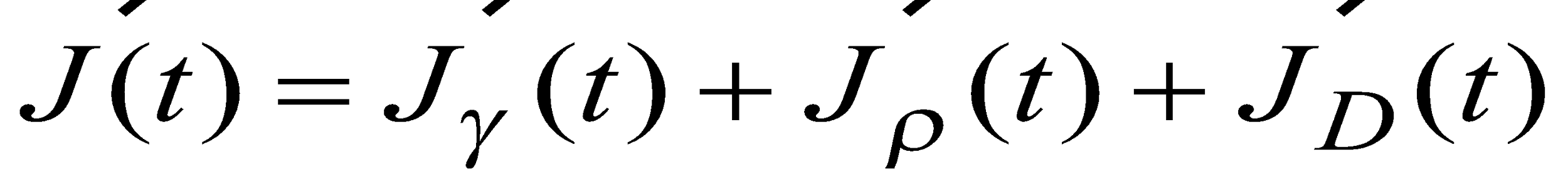 където:	-	токова плътност на пълния ток;
	-	токова плътност на тока на проводимост;
	
	-	токова плътност на тока, обусловен от движението на заредени частици в изолационна среда;
	
	-	токова плътност на тока на електрическа индукция.
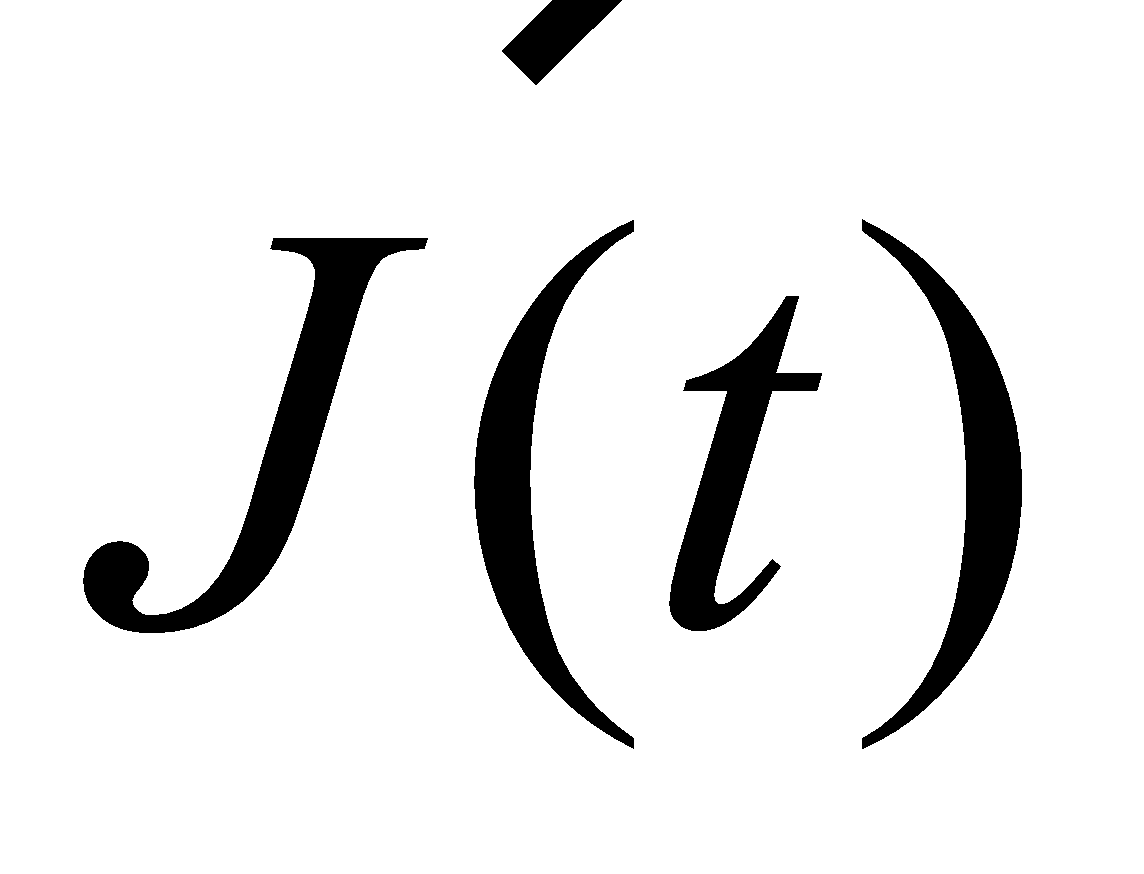 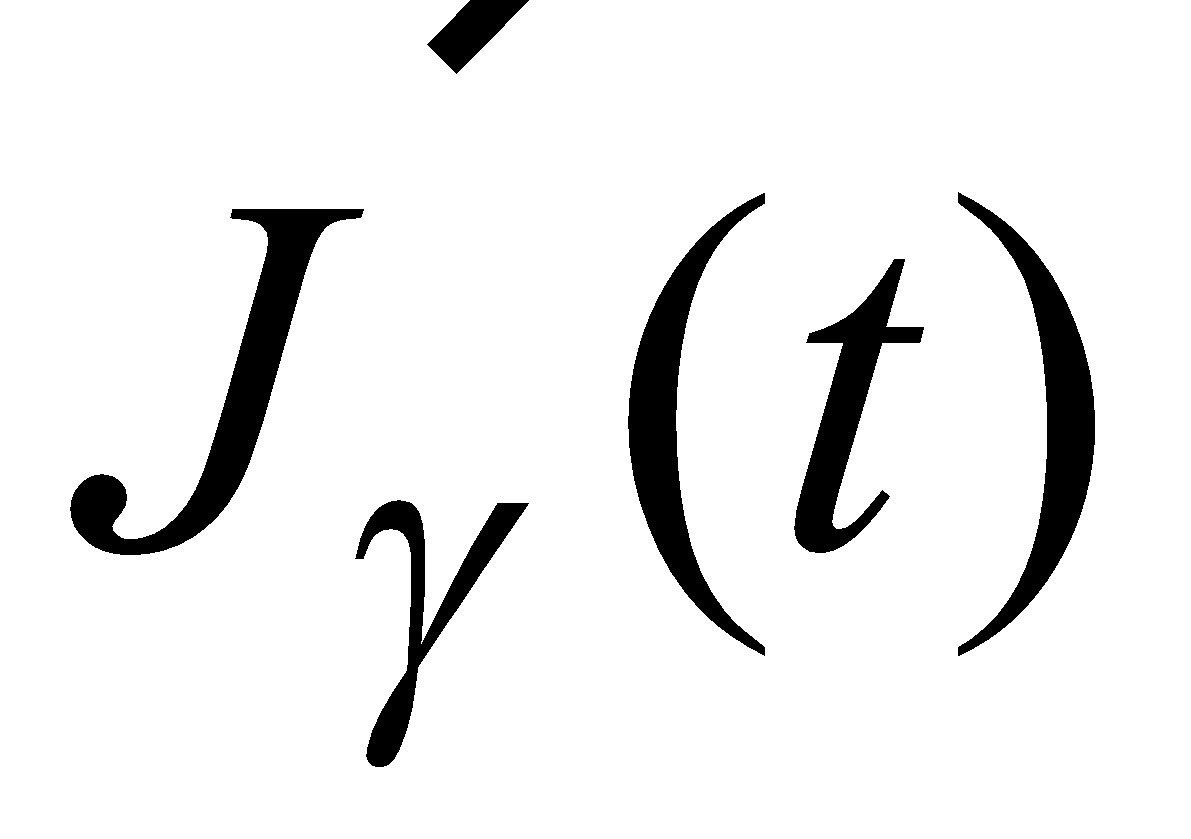 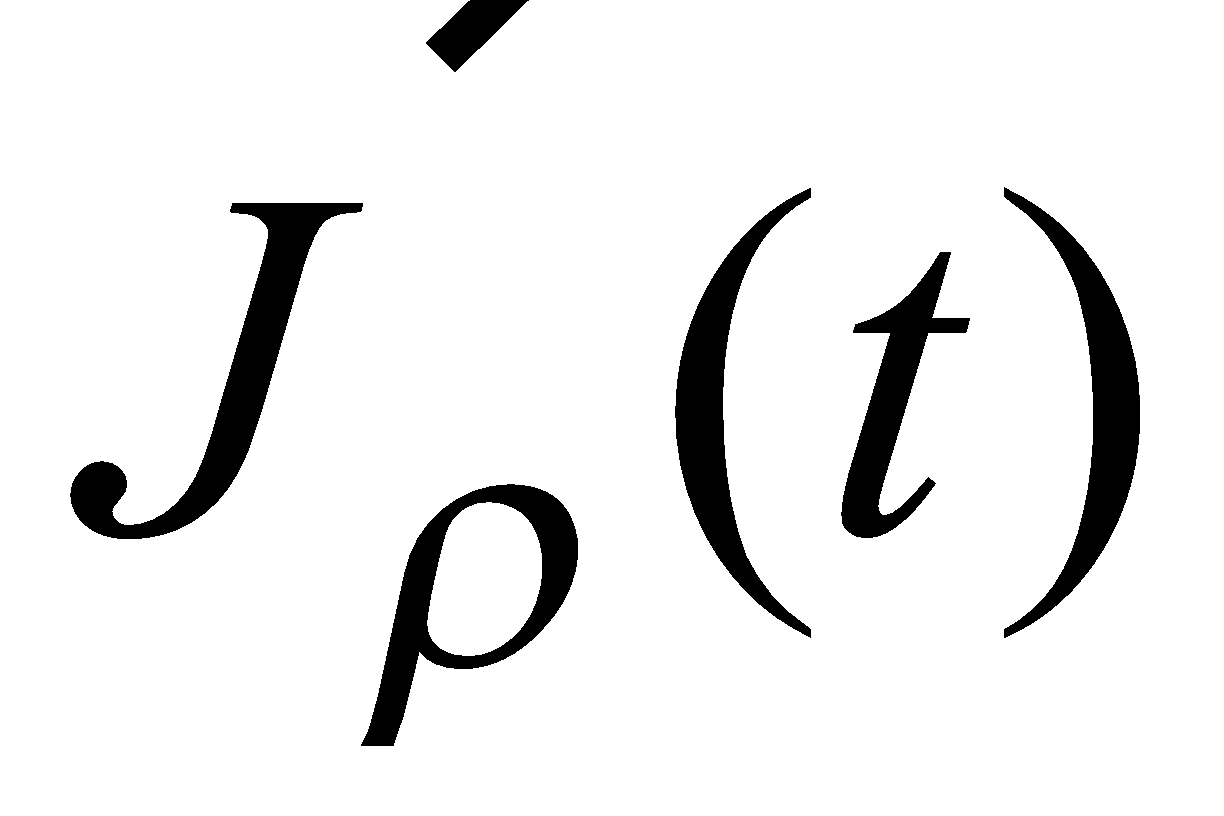 Забележка: В настоящото изложение ще се разглежда само токът на проводимост и за краткост той ще се бележи само с
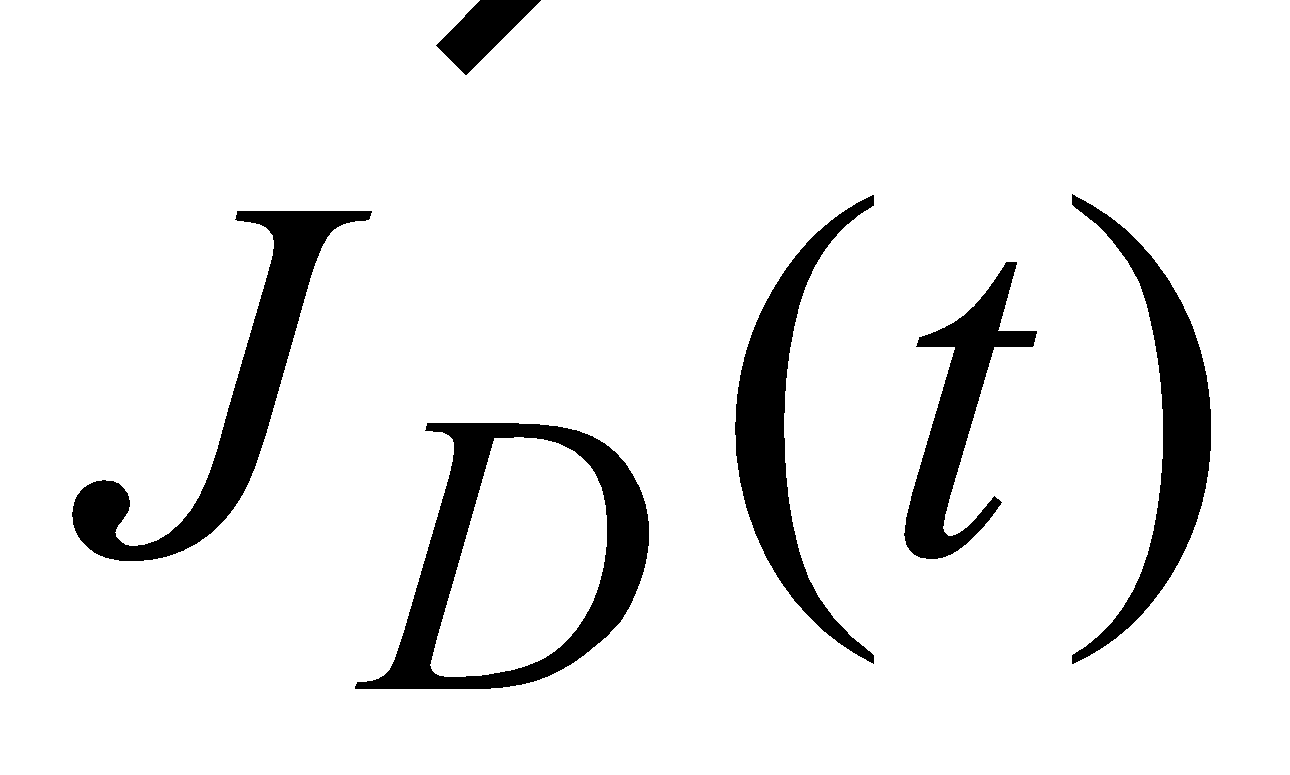 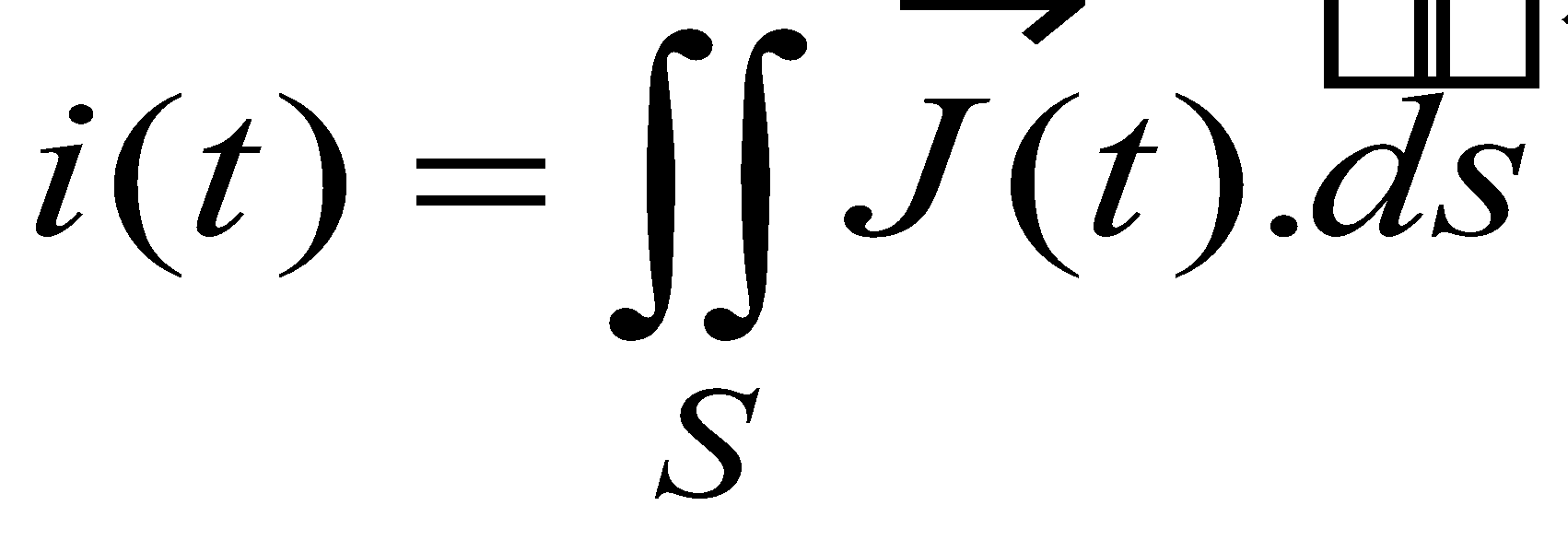 ПРОЕКТ BG051PO001-4.3.04-0042
„Организационна и технологична инфраструктура за учене през 
целия живот и развитие на компетенции”
Проектът се осъществява с финансовата подкрепа на
Оперативна програма „Развитие на човешките ресурси”,
съфинансирана от Европейския социален фонд на Европейския съюз                       
Инвестира във вашето бъдеще!
Дефиниция: Електрически потенциал се нарича изменението на потенциалната енергия на единица заряд при пренасянето му от т. a до безкрайността.
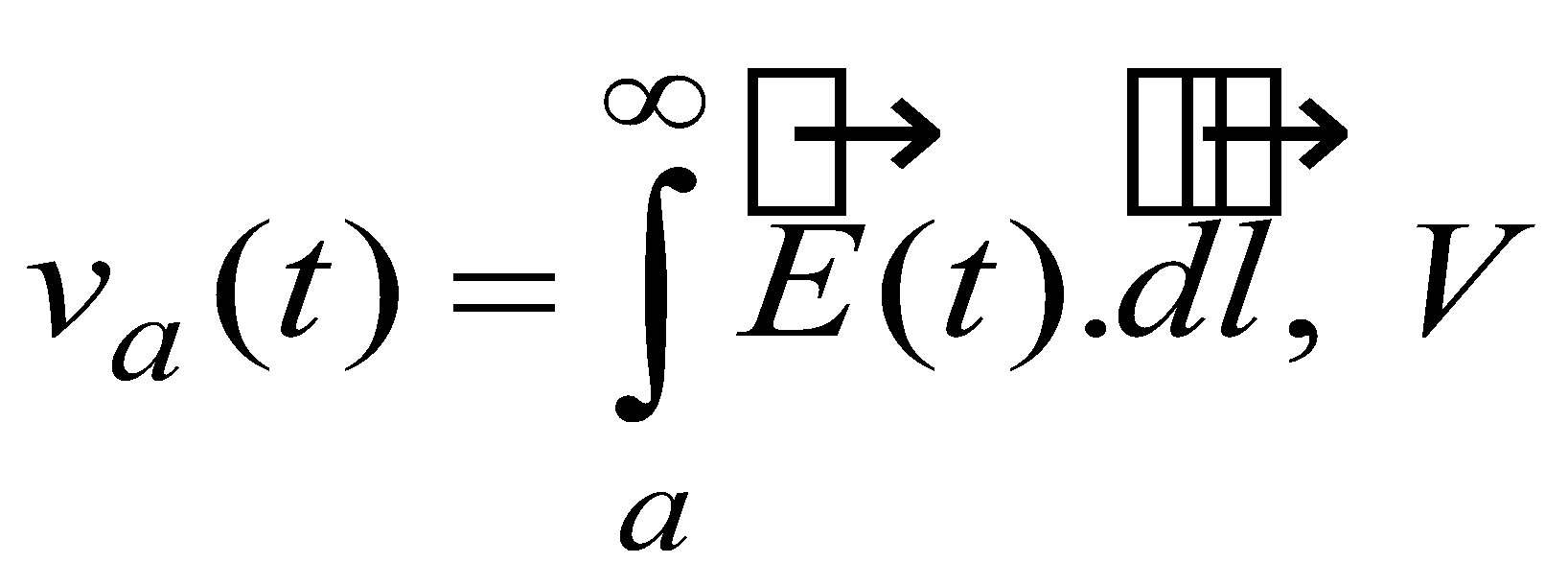 Дефиниция: Електрическо напрежение се нарича изменението на потенциалната енергия на единица заряд при пренасянето му от т. a до т. b, т.е.
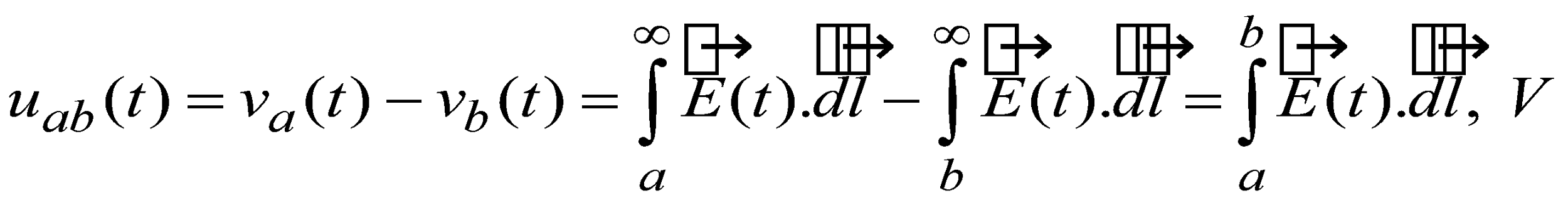 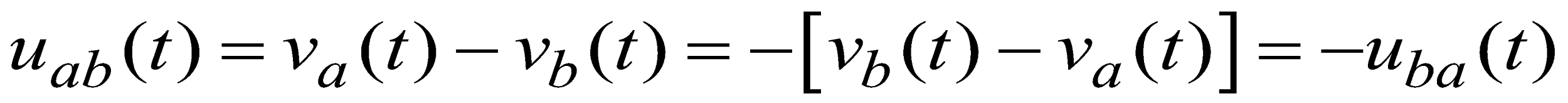 Следствие:
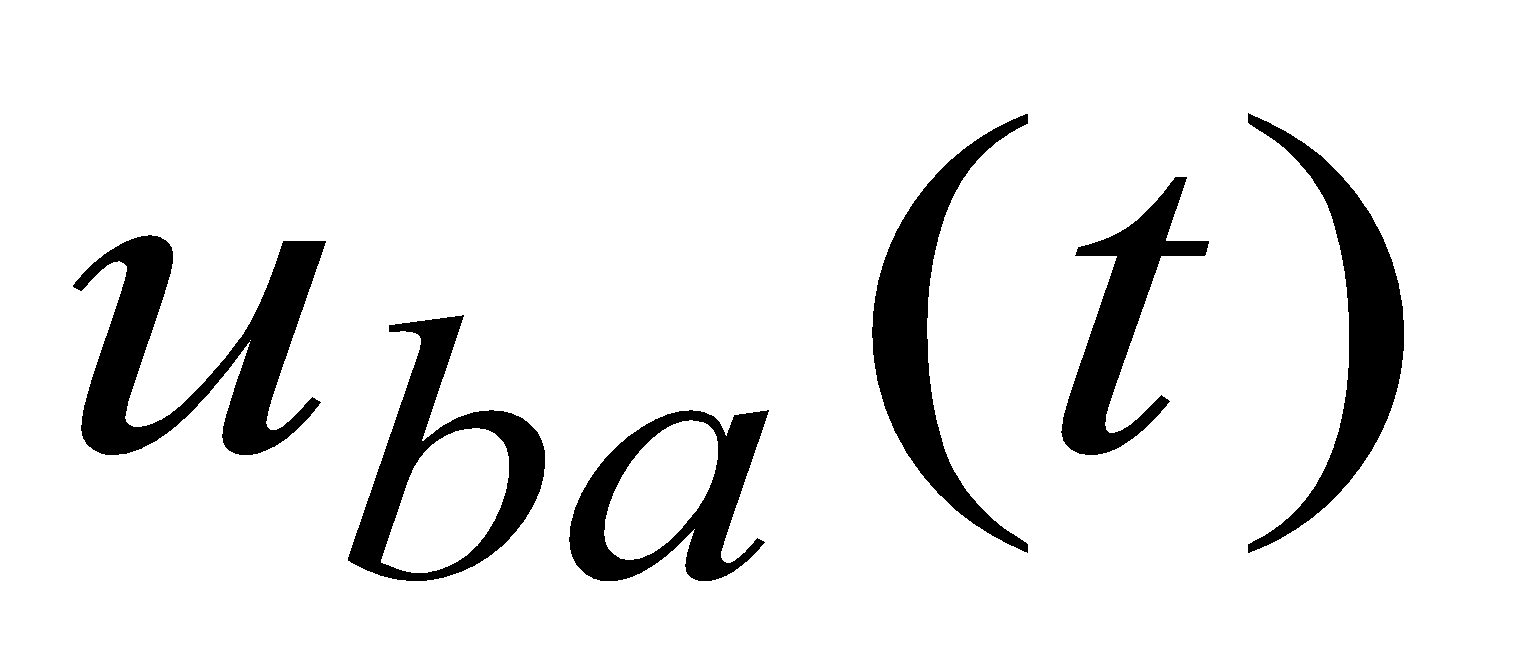 a
b
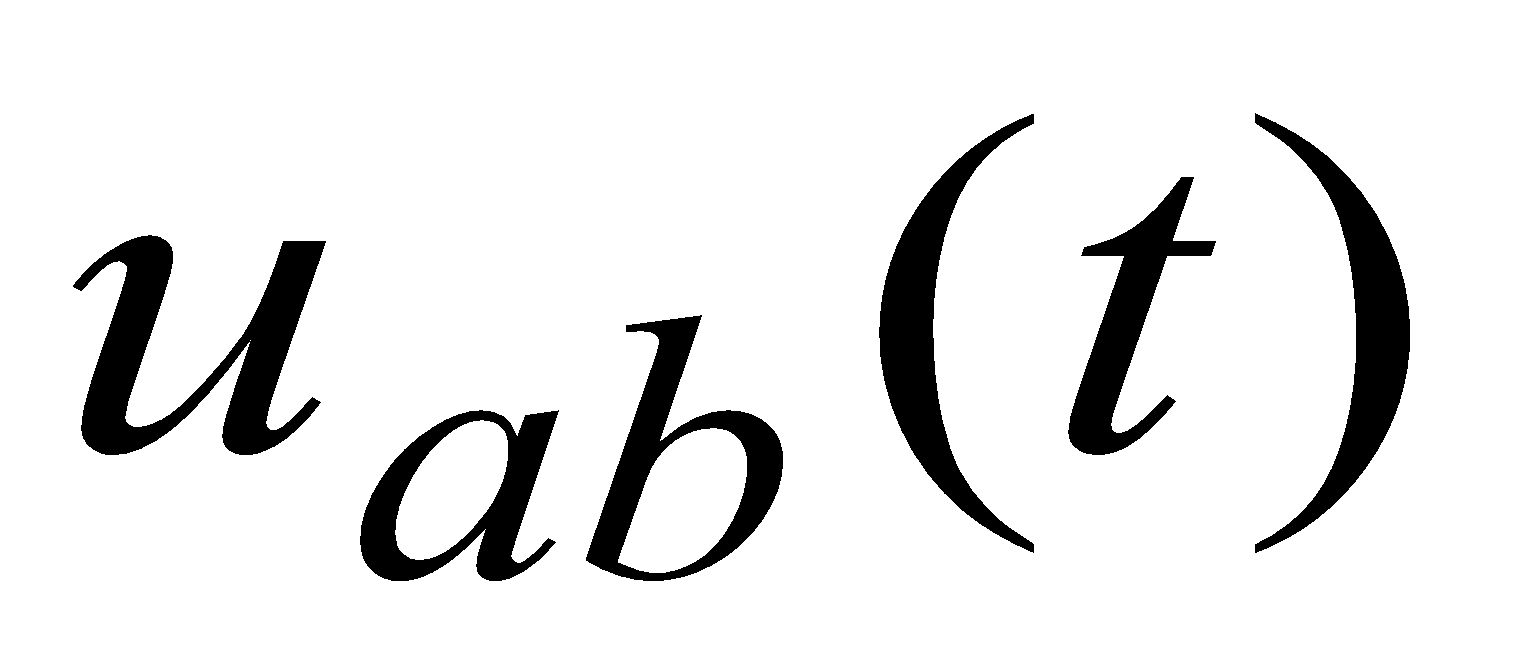 ПРОЕКТ BG051PO001-4.3.04-0042
„Организационна и технологична инфраструктура за учене през 
целия живот и развитие на компетенции”
Проектът се осъществява с финансовата подкрепа на
Оперативна програма „Развитие на човешките ресурси”,
съфинансирана от Европейския социален фонд на Европейския съюз                       
Инвестира във вашето бъдеще!
Базирайки се на дефиницията за електрическо напрежение, може да се запише:
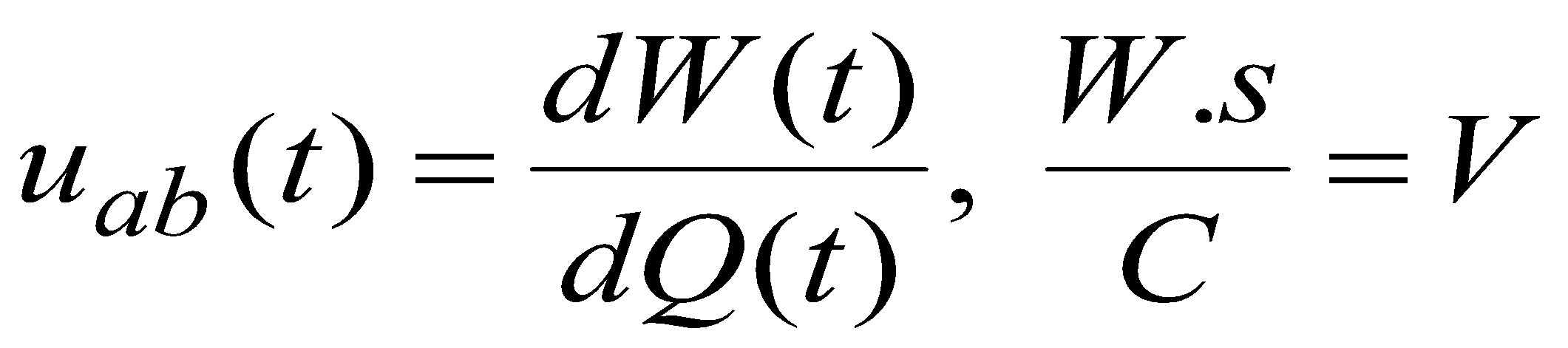 Основната мерна единица за електрическия потенциал и електрическото напрежение е волт (V) ).
Дефиниция: Електрическа мощност се нарича изменението на потенциалната енергия на електрическите заряди за единица време, т.е.
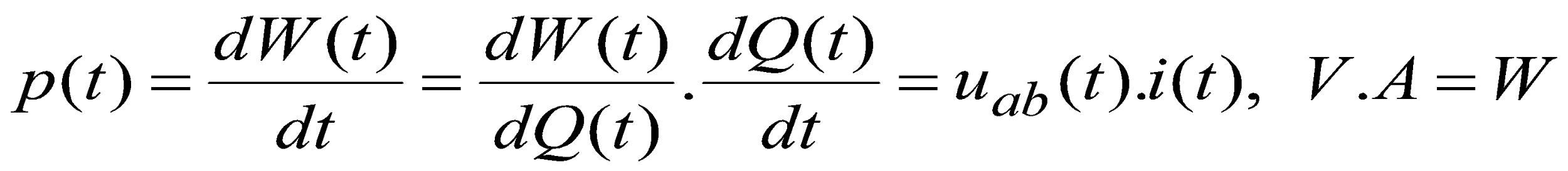 Основната мерна единица за електрическа мощност е ват (W).
При изчисляване на токове и напрежения (респ. потенциали) първоначално се избират условно положителни посоки на търсените величини. След определянето им, ако съответната стойност е положителна, то значи, че действителната посока съвпада с условно избраната. В противен случай - е противоположна на нея.
!
ПРОЕКТ BG051PO001-4.3.04-0042
„Организационна и технологична инфраструктура за учене през 
целия живот и развитие на компетенции”
Проектът се осъществява с финансовата подкрепа на
Оперативна програма „Развитие на човешките ресурси”,
съфинансирана от Европейския социален фонд на Европейския съюз                       
Инвестира във вашето бъдеще!
Стандарти за изобразяване на активни и пасивни елементи
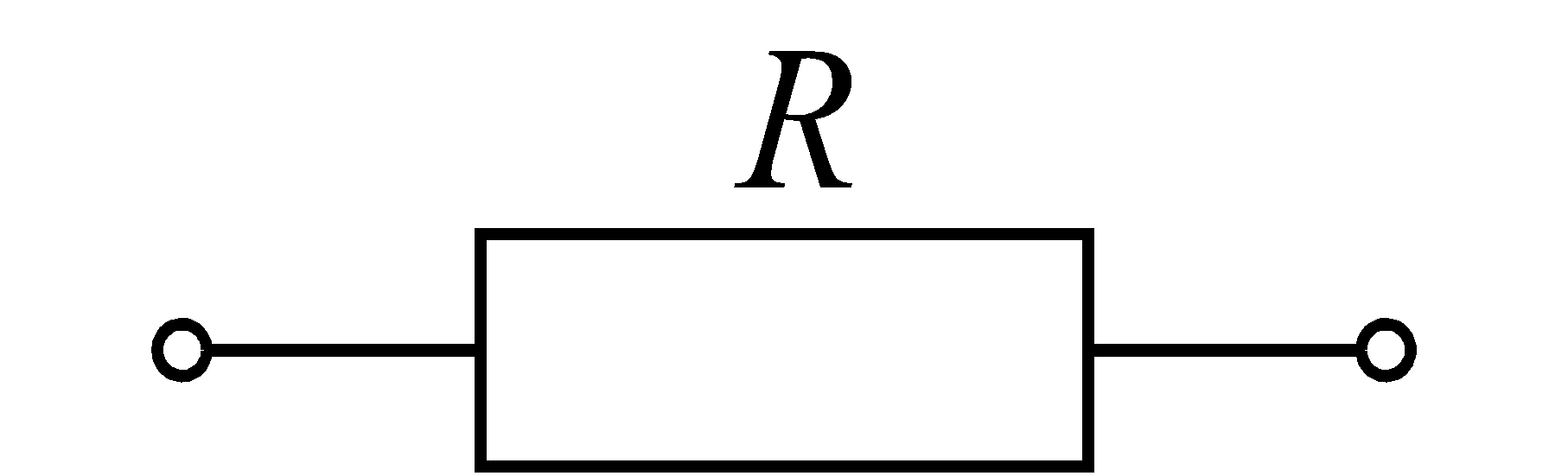 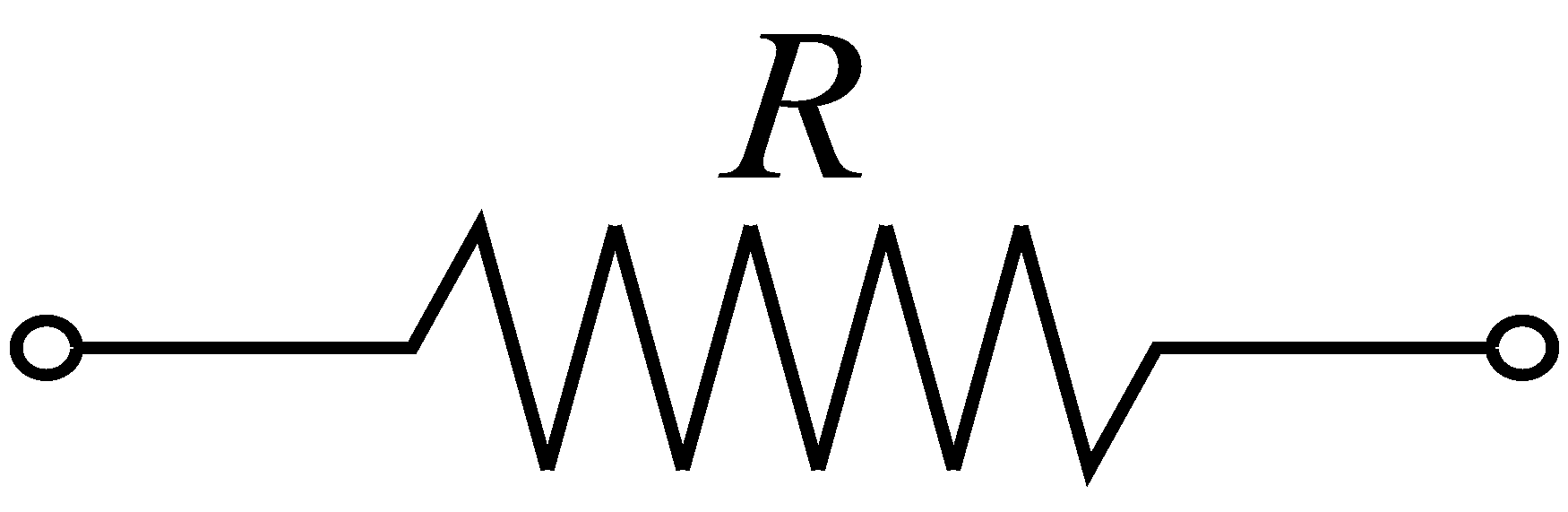 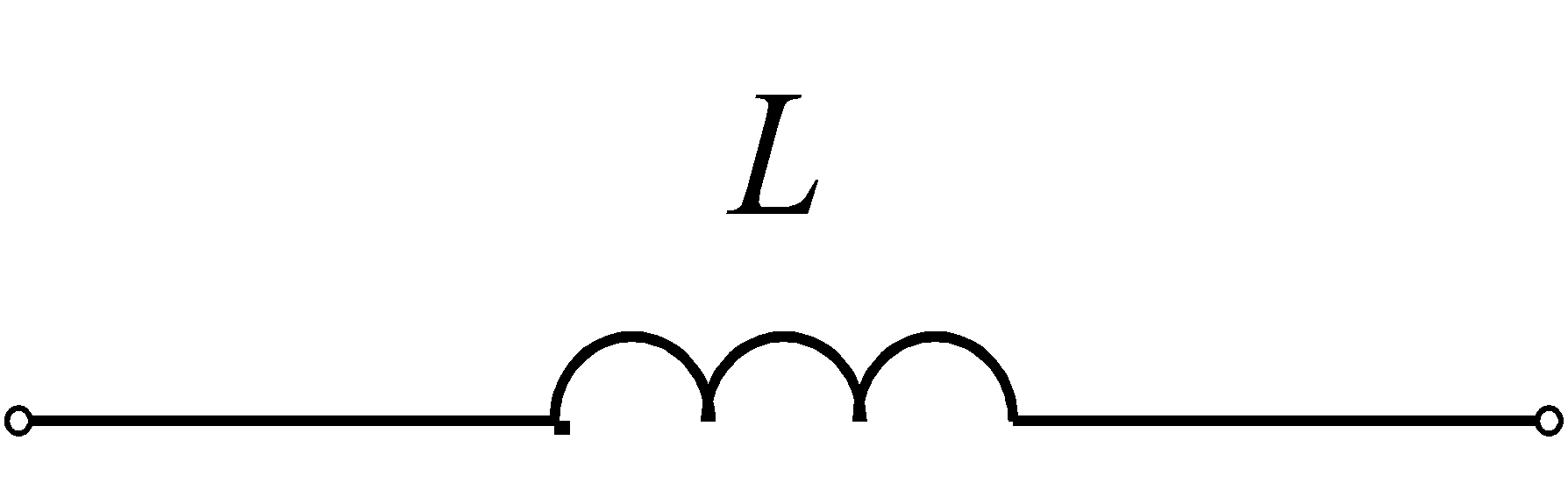 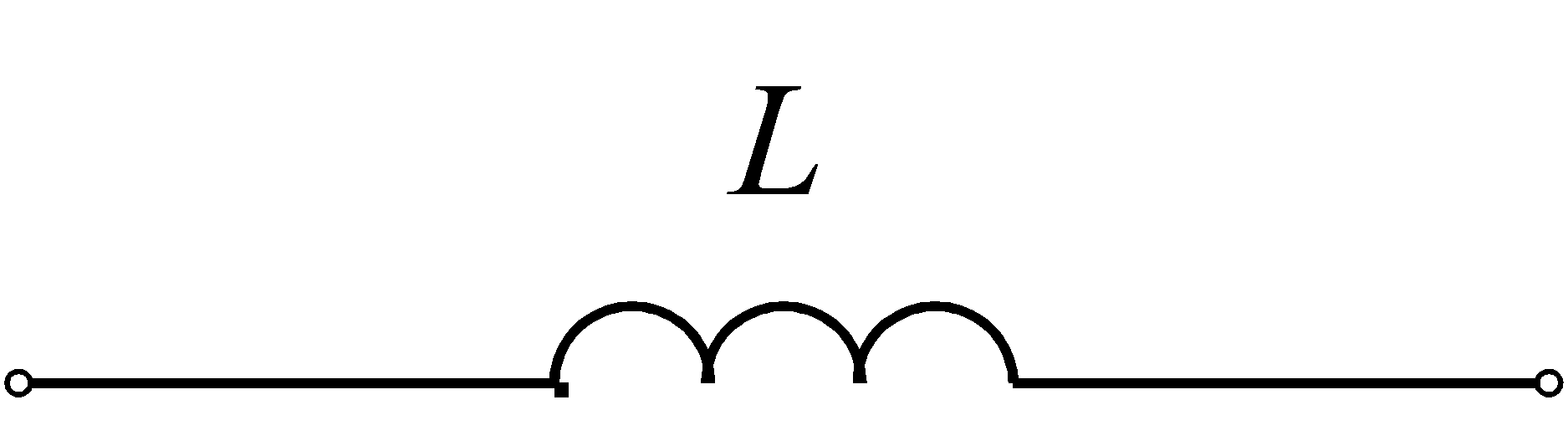 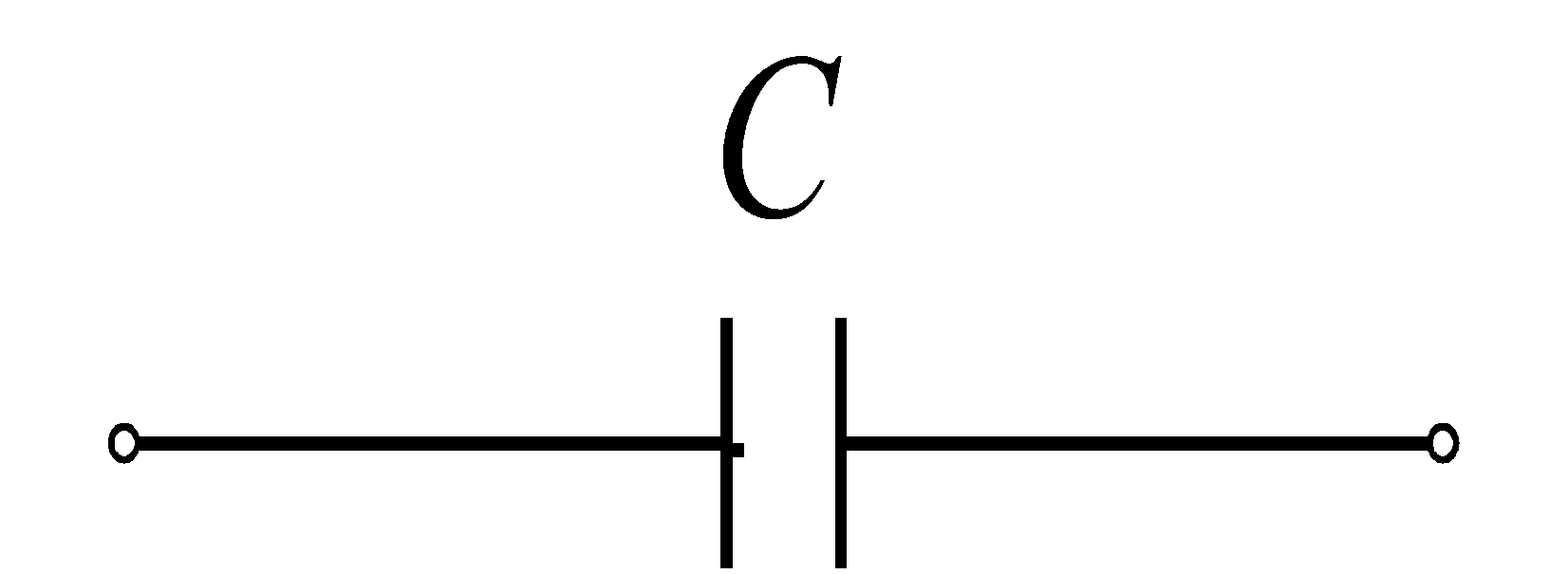 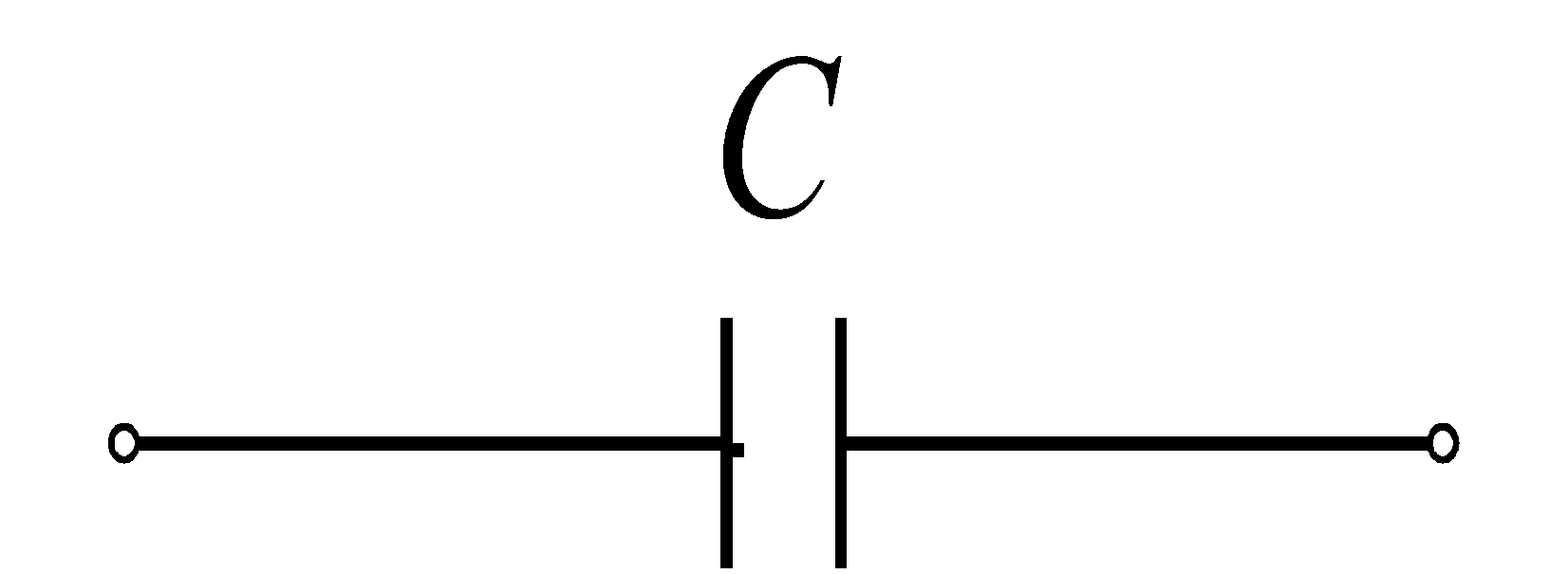 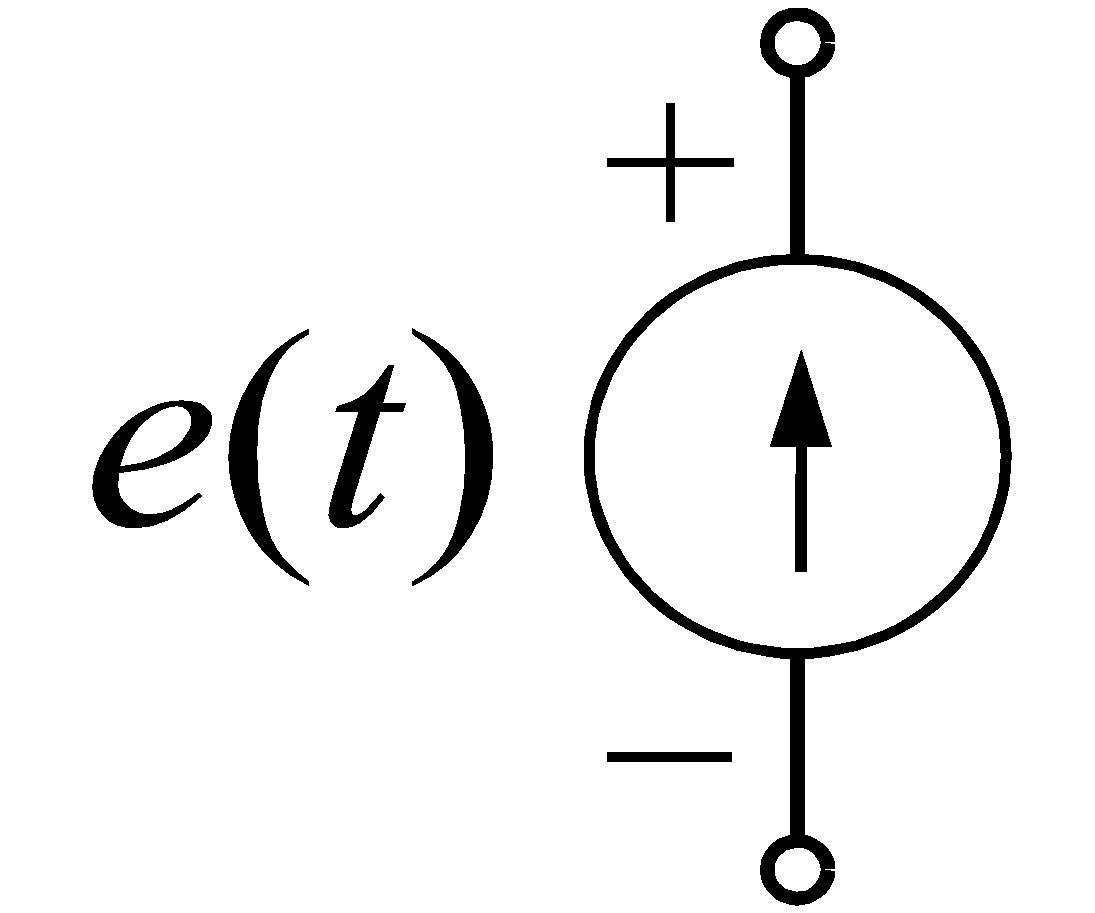 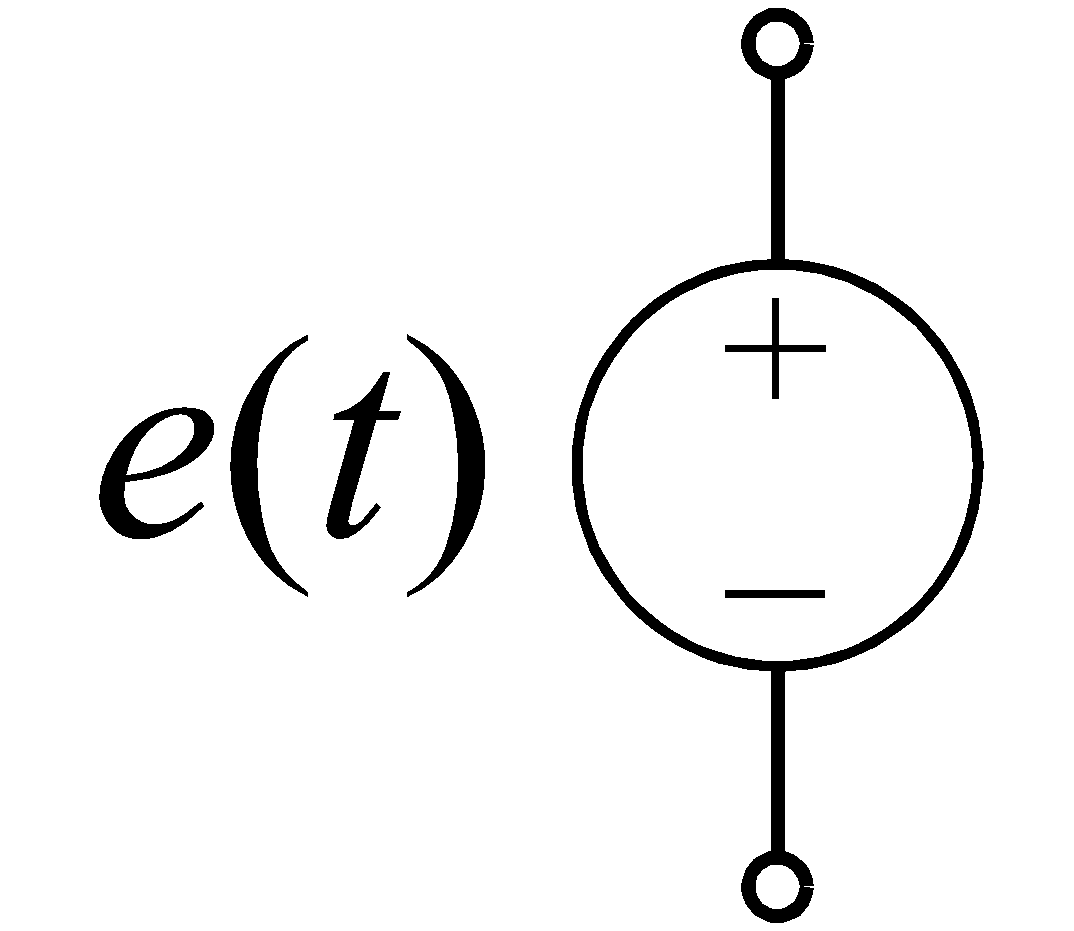 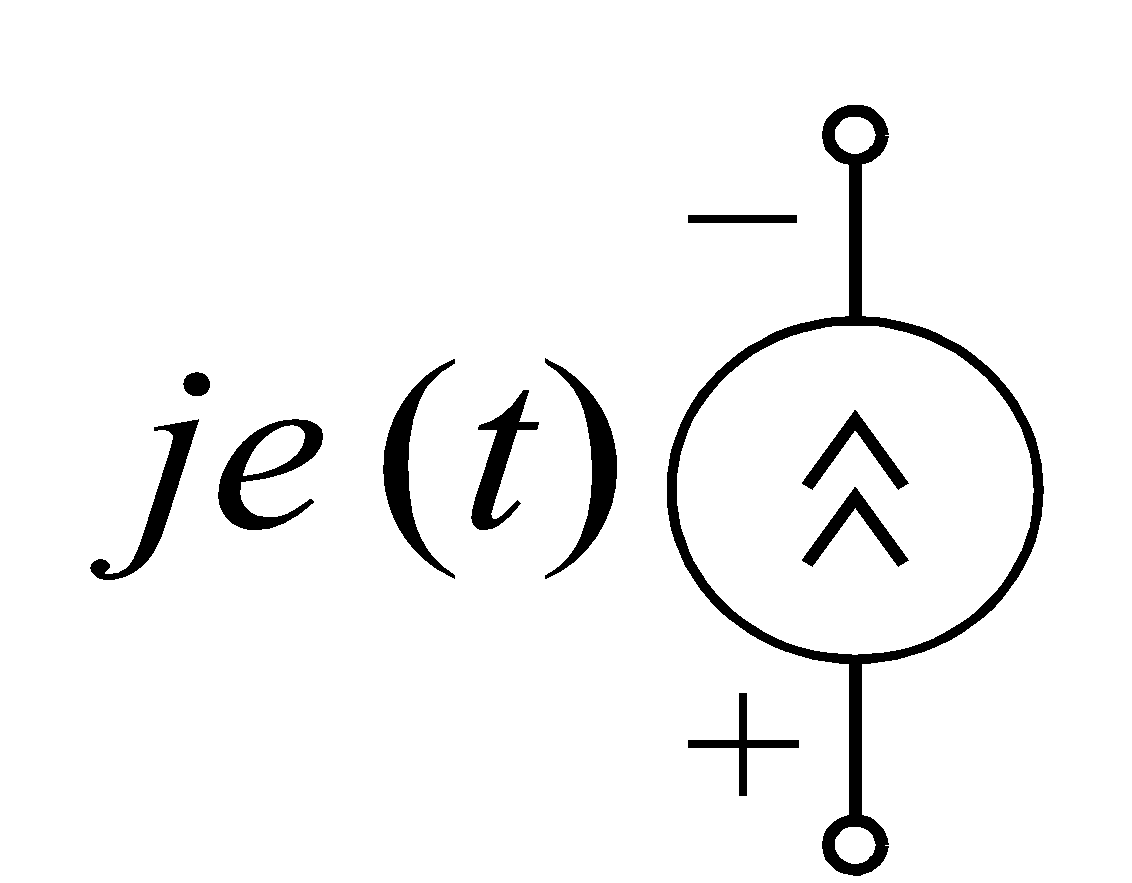 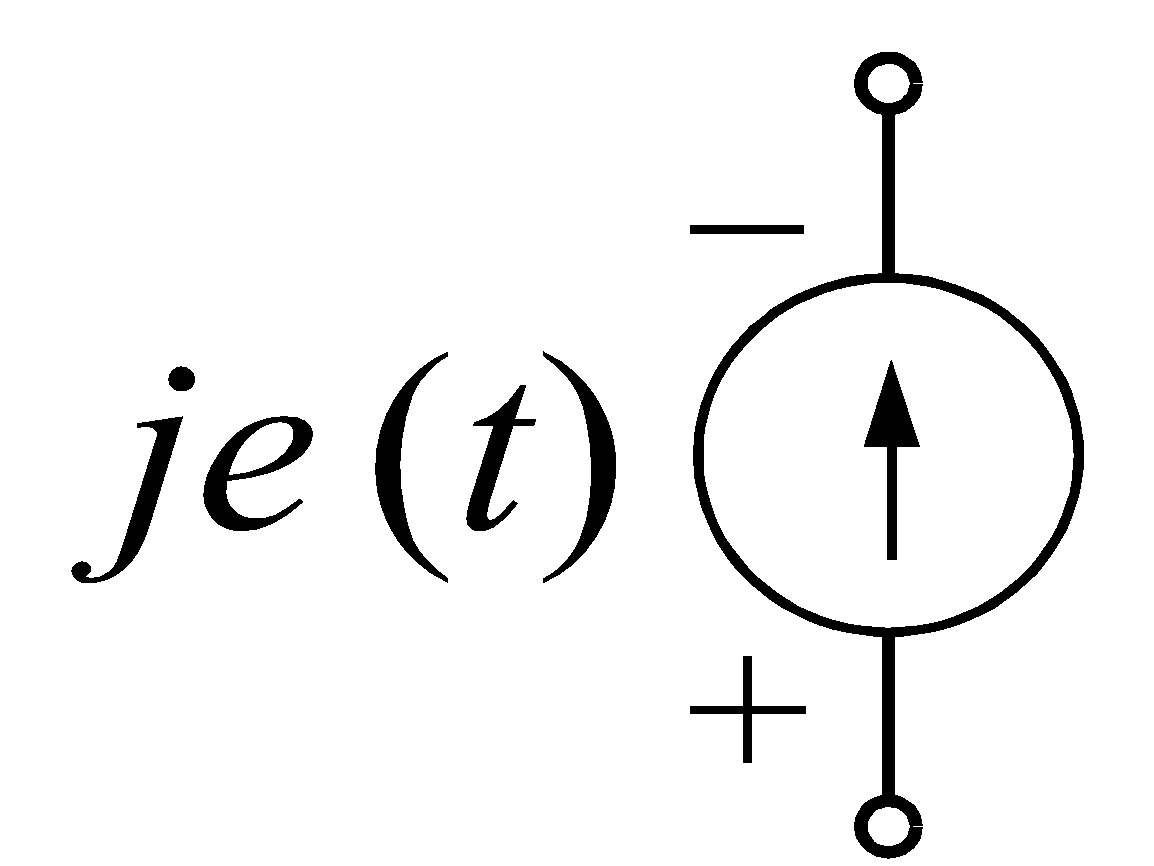 Забележка: В настоящия курс за обучение елементите в анализираните електрически вериги ще бъдат изобразявани по европейския стандарт.
ПРОЕКТ BG051PO001-4.3.04-0042
„Организационна и технологична инфраструктура за учене през 
целия живот и развитие на компетенции”
Проектът се осъществява с финансовата подкрепа на
Оперативна програма „Развитие на човешките ресурси”,
съфинансирана от Европейския социален фонд на Европейския съюз                       
Инвестира във вашето бъдеще!
1
Основни определения, елементи и свойства на електрическите вериги
1.1a
Активни елементи (генератори)
Независими източници на енергия
Източник на ЕДН
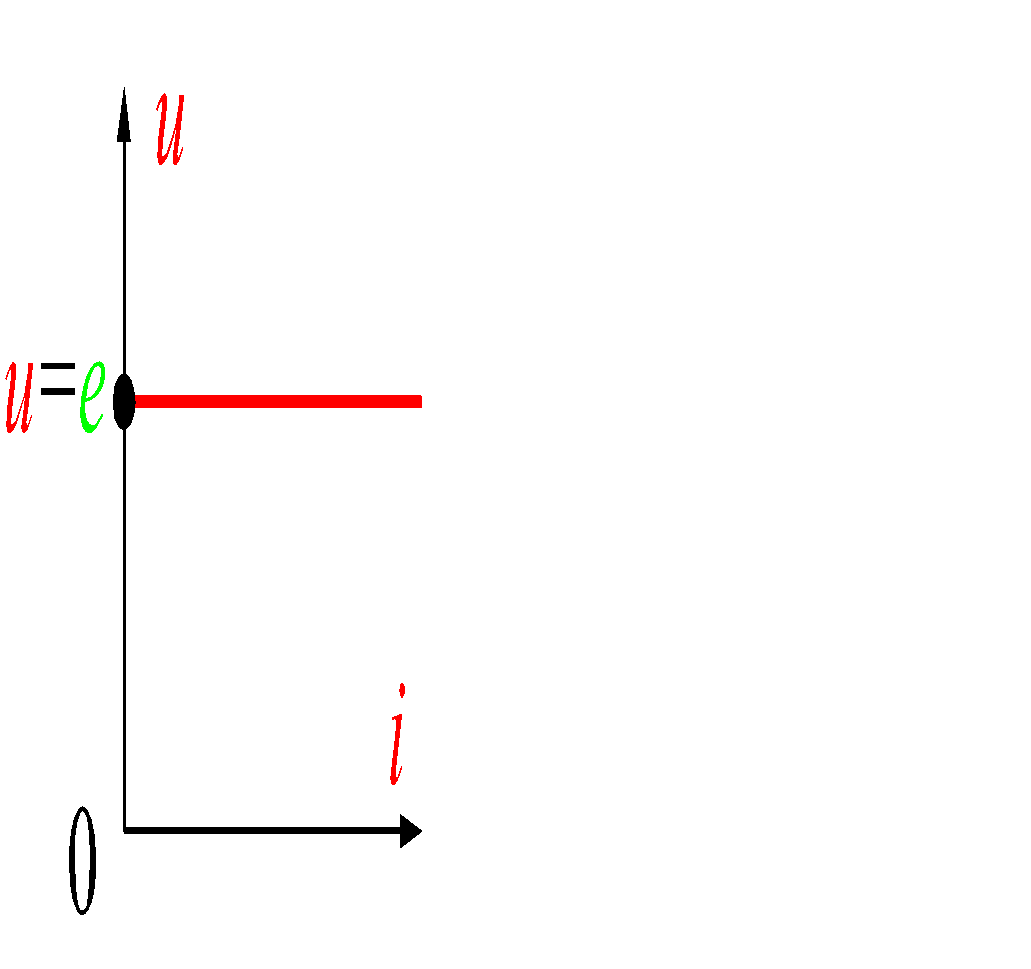 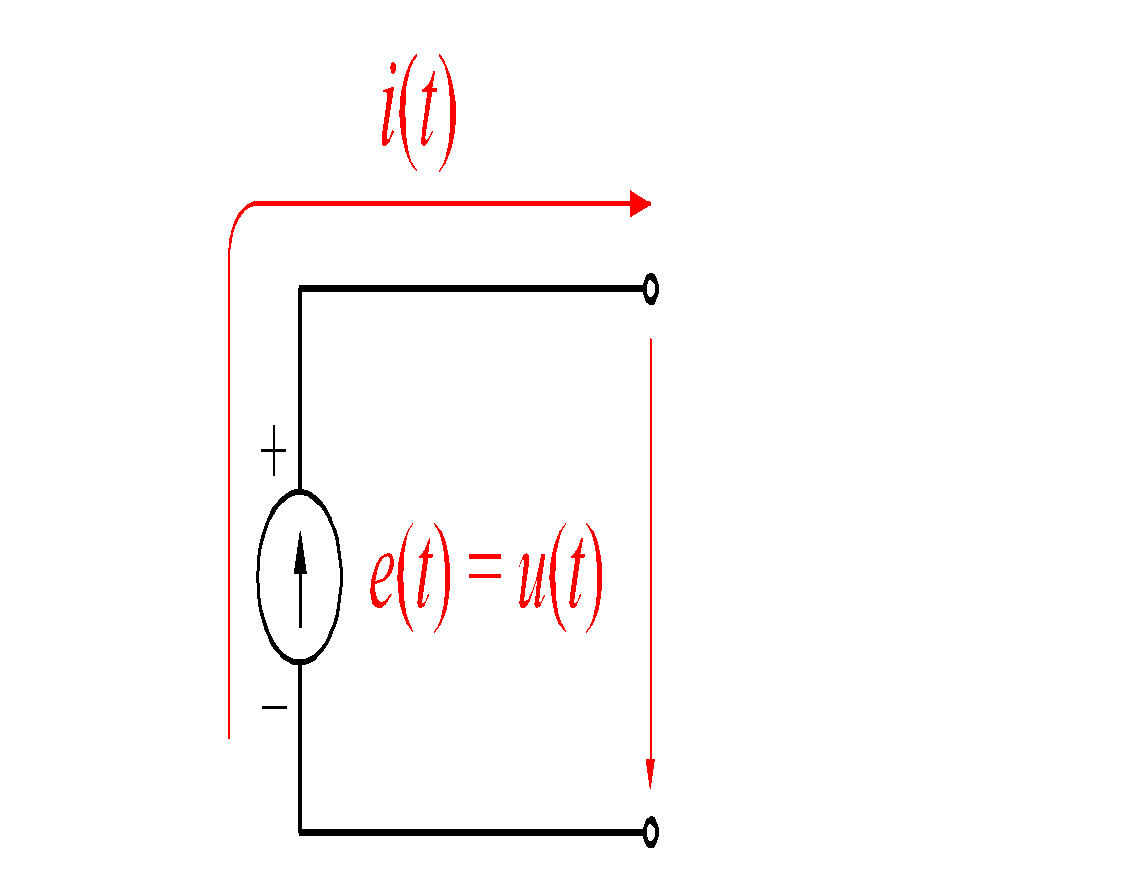 идеален
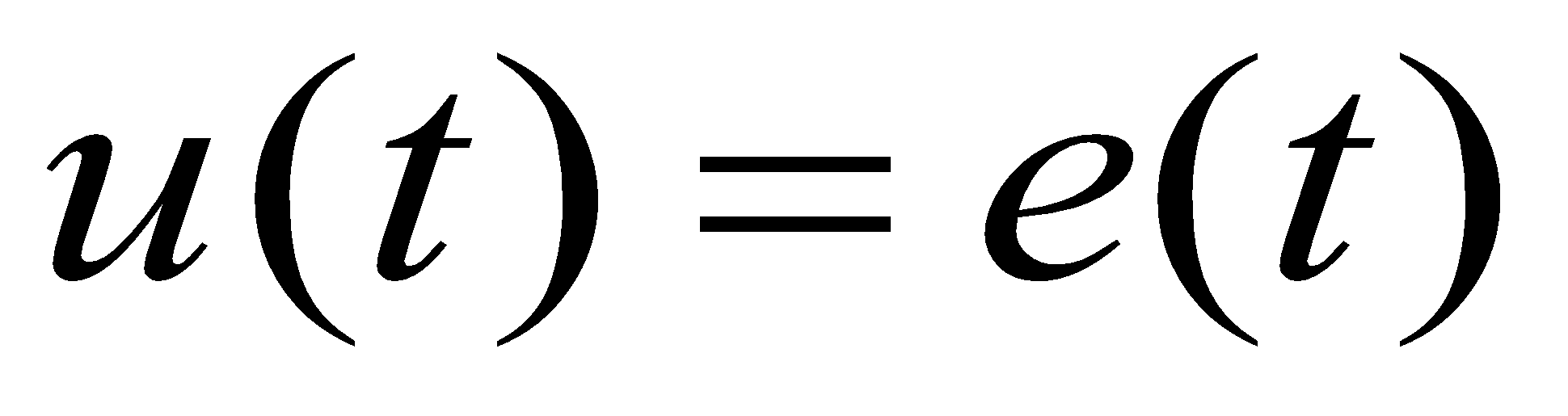 реален
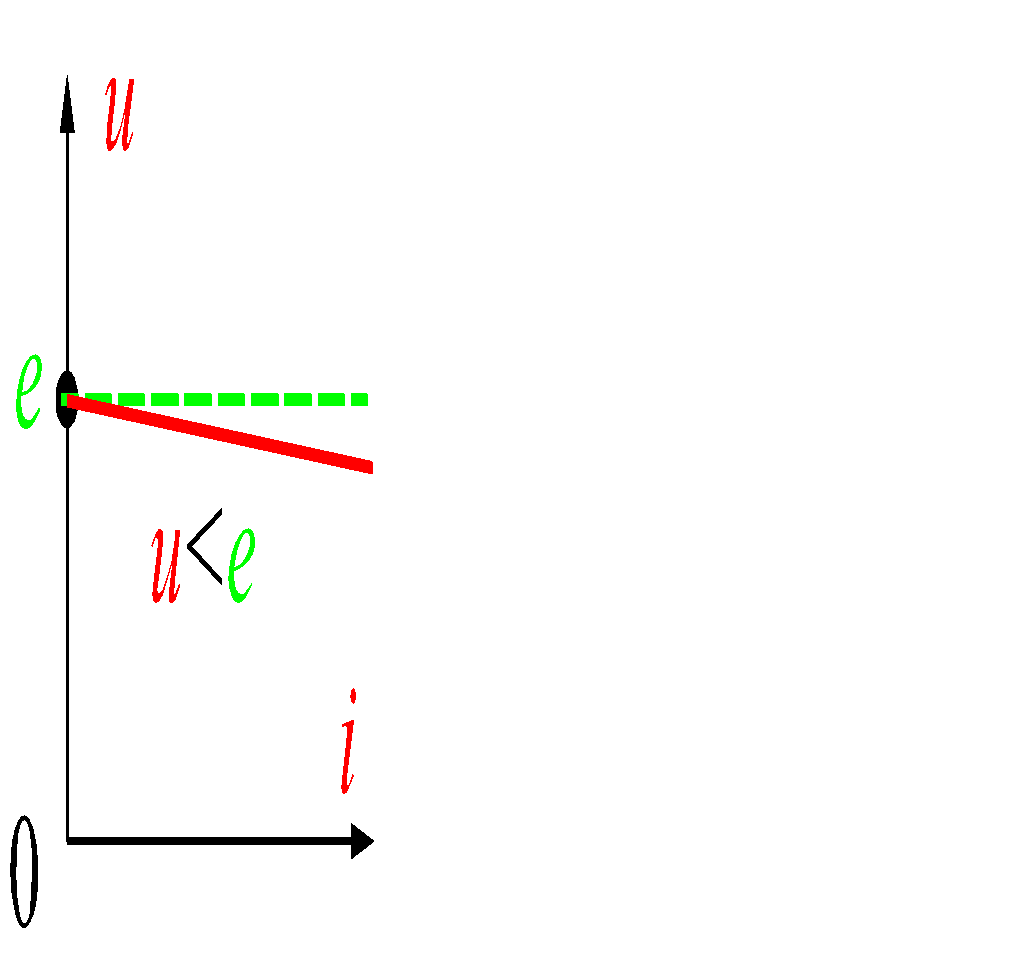 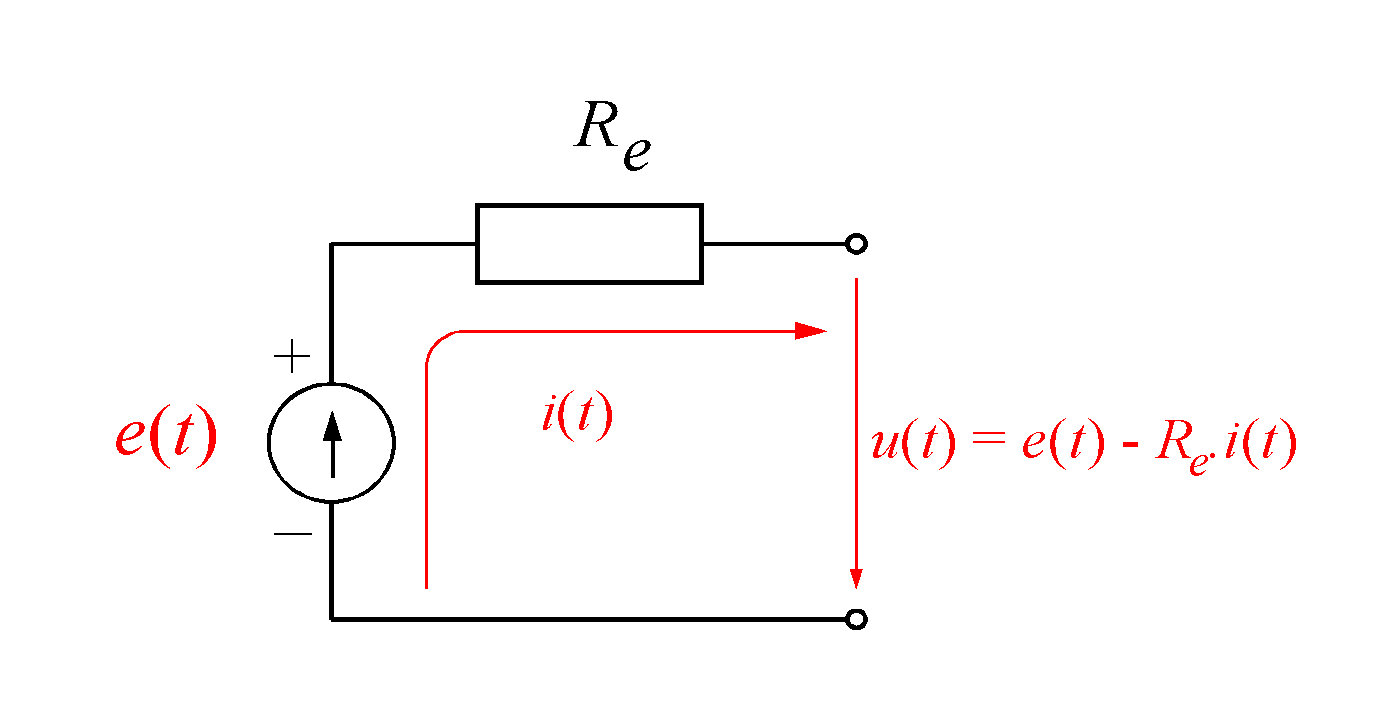 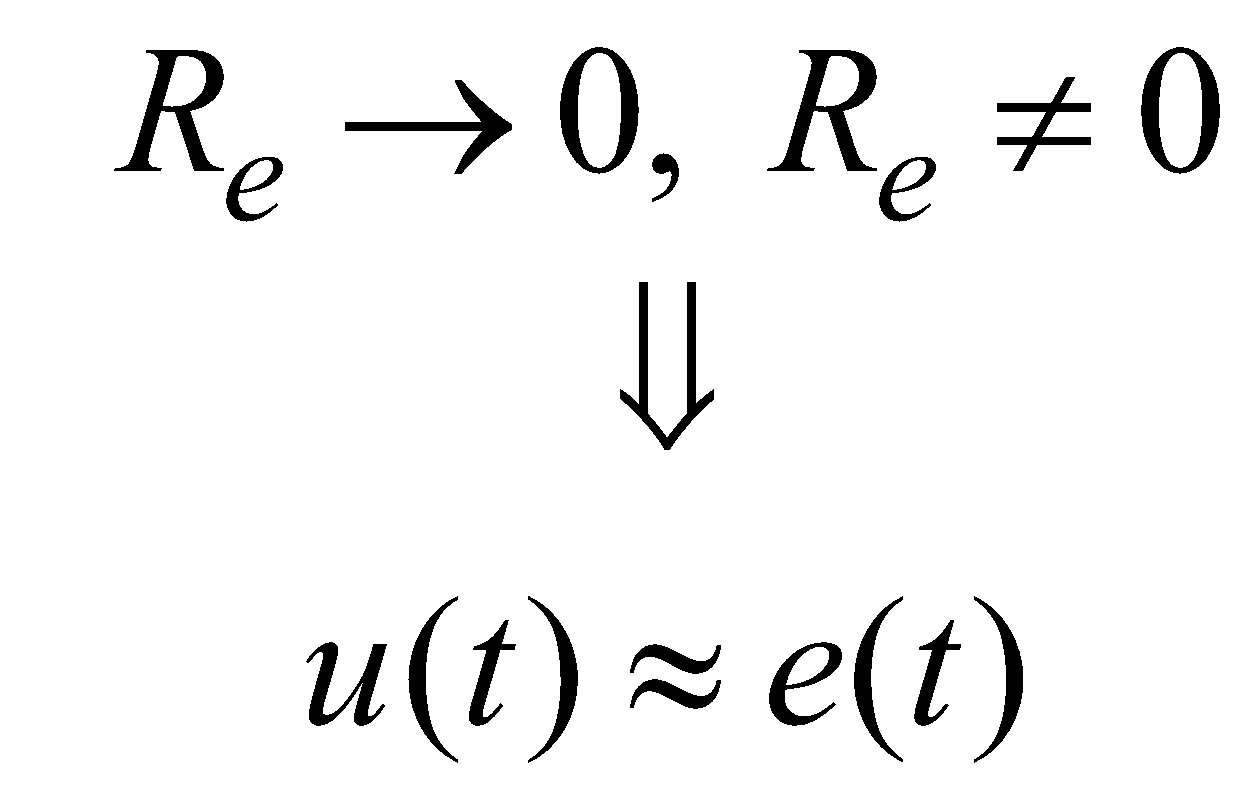 ПРОЕКТ BG051PO001-4.3.04-0042
„Организационна и технологична инфраструктура за учене през 
целия живот и развитие на компетенции”
Проектът се осъществява с финансовата подкрепа на
Оперативна програма „Развитие на човешките ресурси”,
съфинансирана от Европейския социален фонд на Европейския съюз                       
Инвестира във вашето бъдеще!
1
Основни определения, елементи и свойства на електрическите вериги
1.1a
Активни елементи (генератори)
Независими източници на енергия
Източник на ЕДТ
идеален
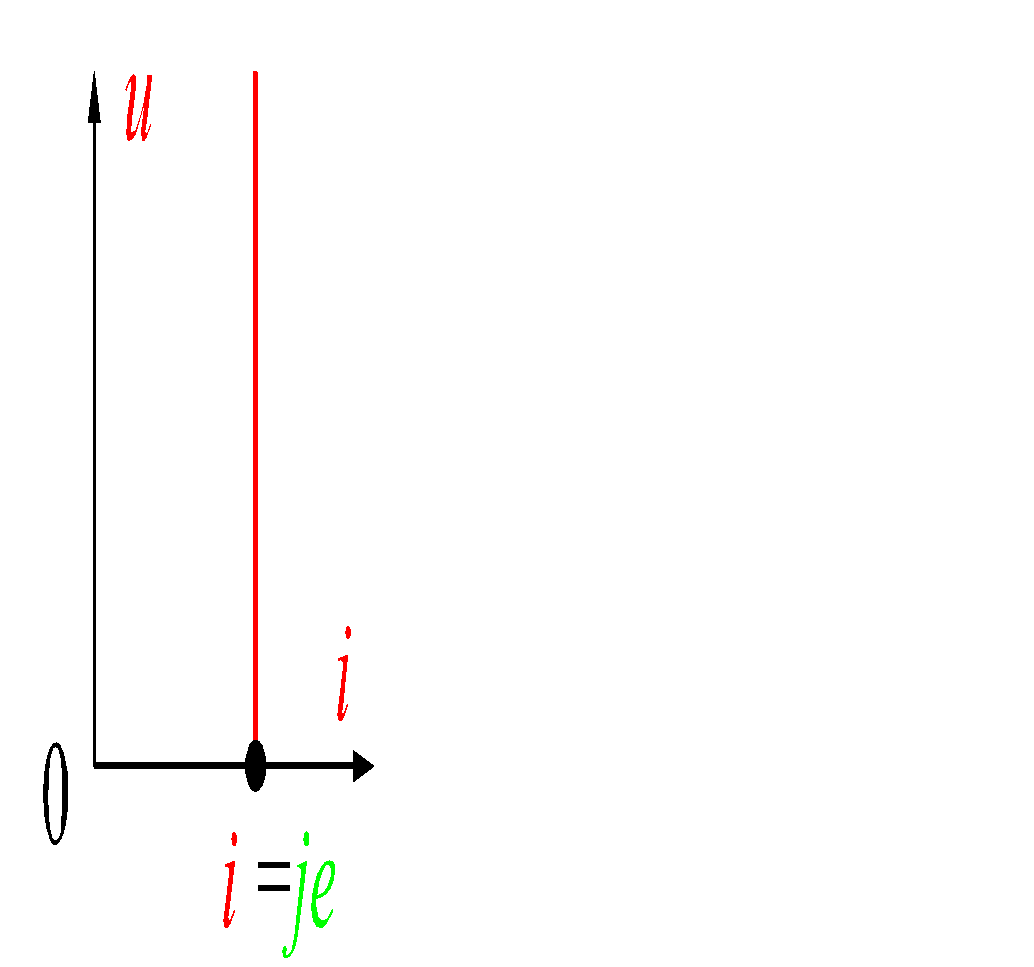 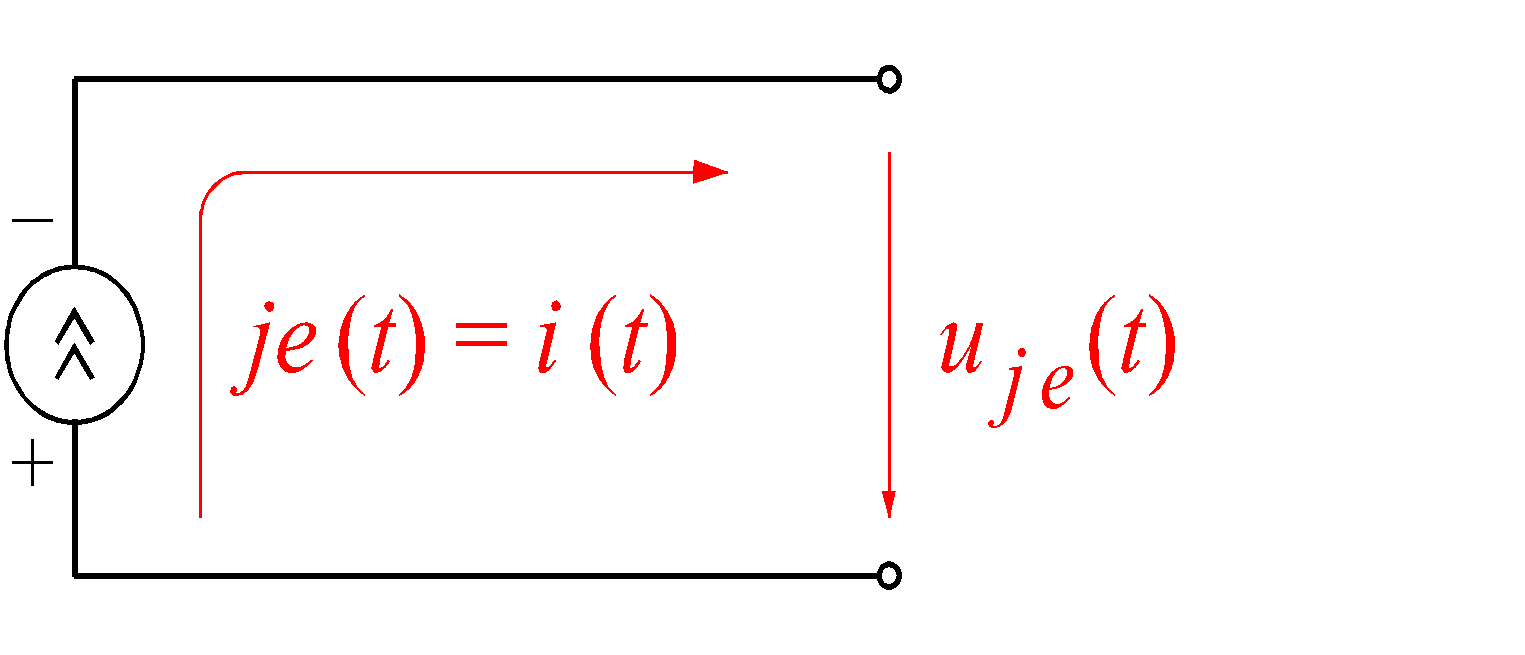 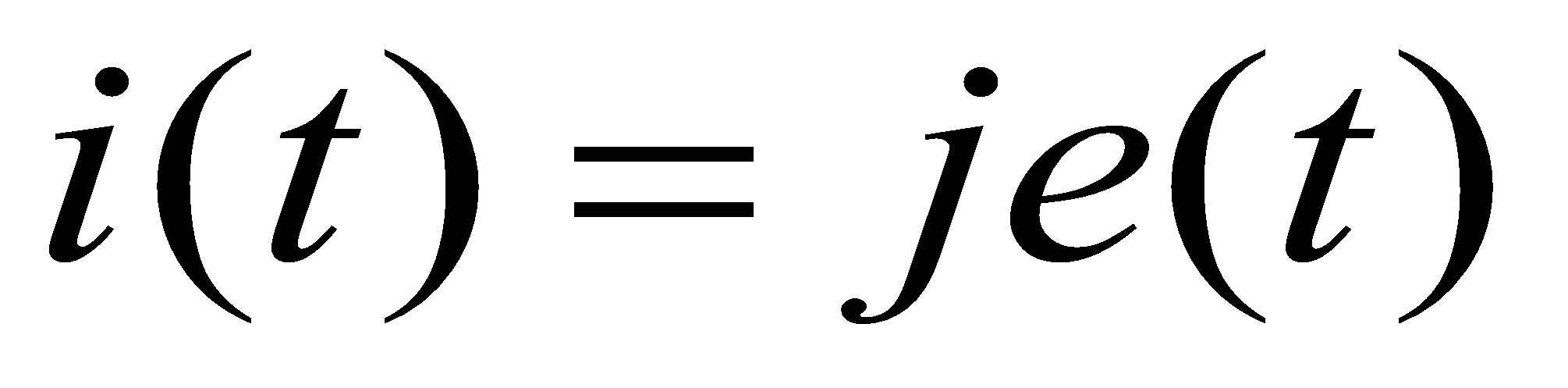 реален
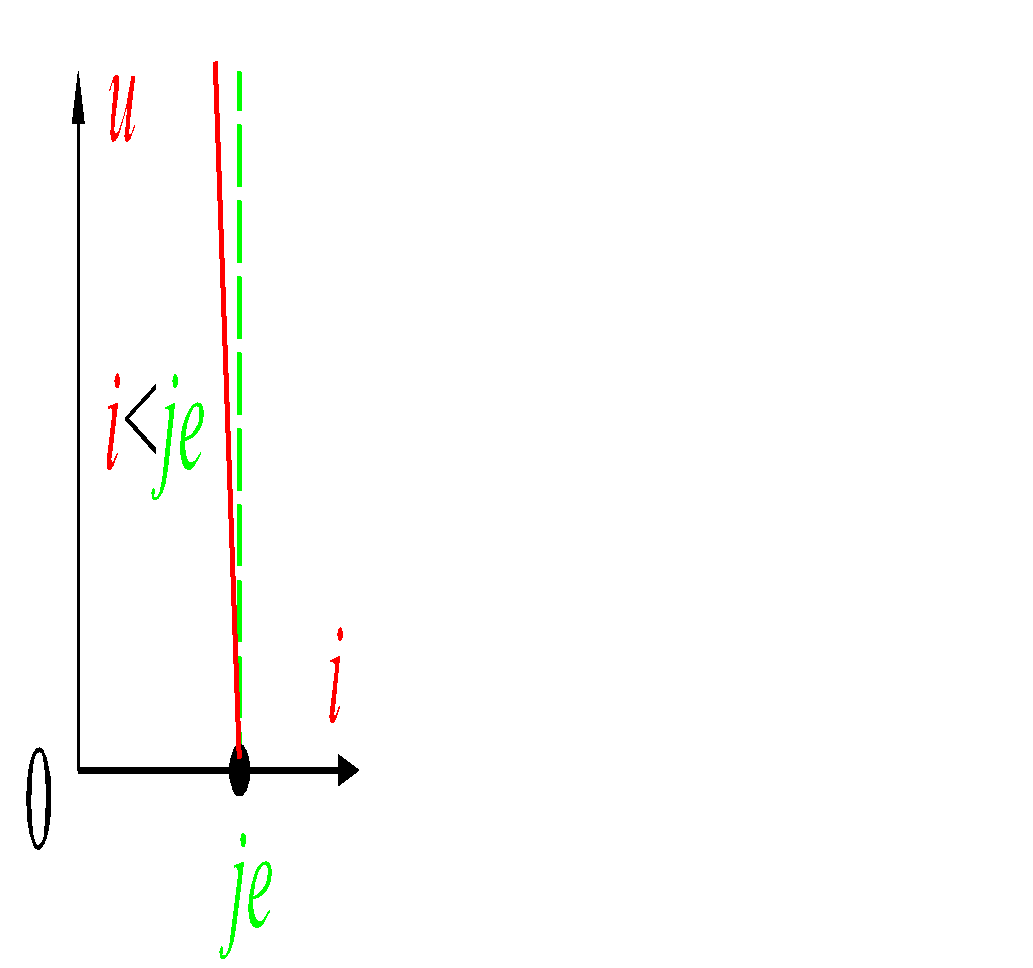 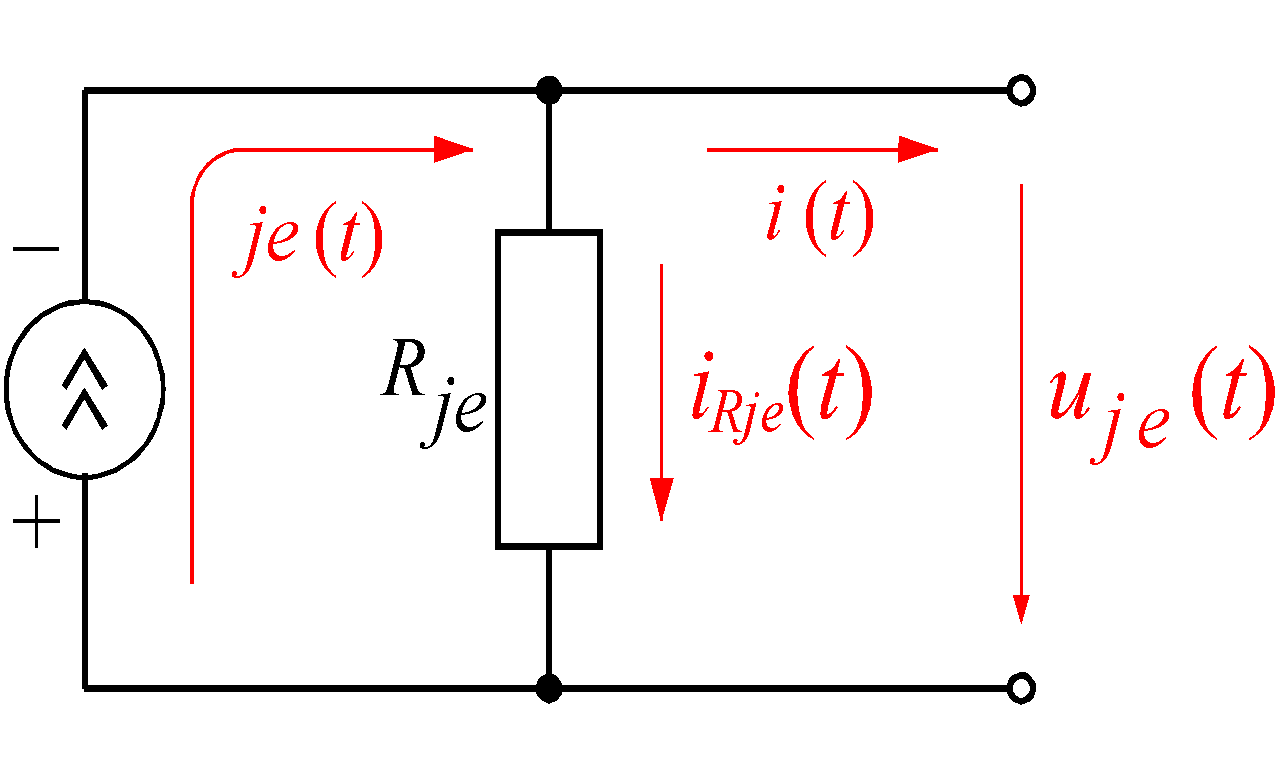 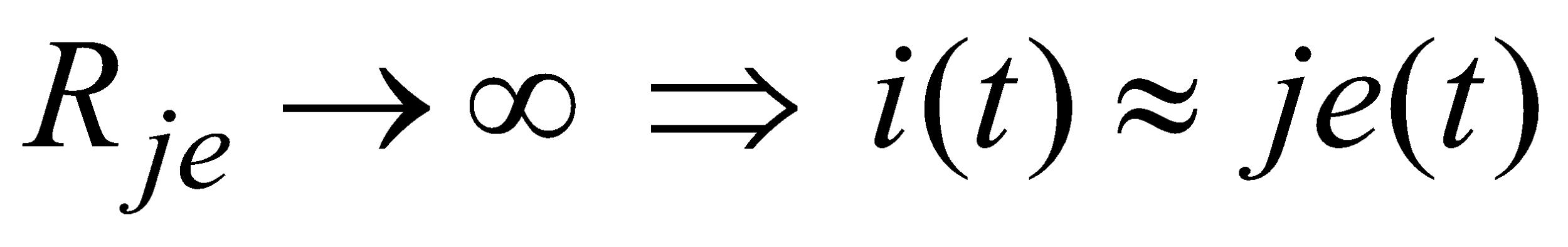 ПРОЕКТ BG051PO001-4.3.04-0042
„Организационна и технологична инфраструктура за учене през 
целия живот и развитие на компетенции”
Проектът се осъществява с финансовата подкрепа на
Оперативна програма „Развитие на човешките ресурси”,
съфинансирана от Европейския социален фонд на Европейския съюз                       
Инвестира във вашето бъдеще!
1
Основни определения, елементи и свойства на електрическите вериги
1.1a
Активни елементи (генератори)
Зависими източници на енергия
Източник на ЕДН, управляван от напрежение
Източник на ЕДН, управляван от ток
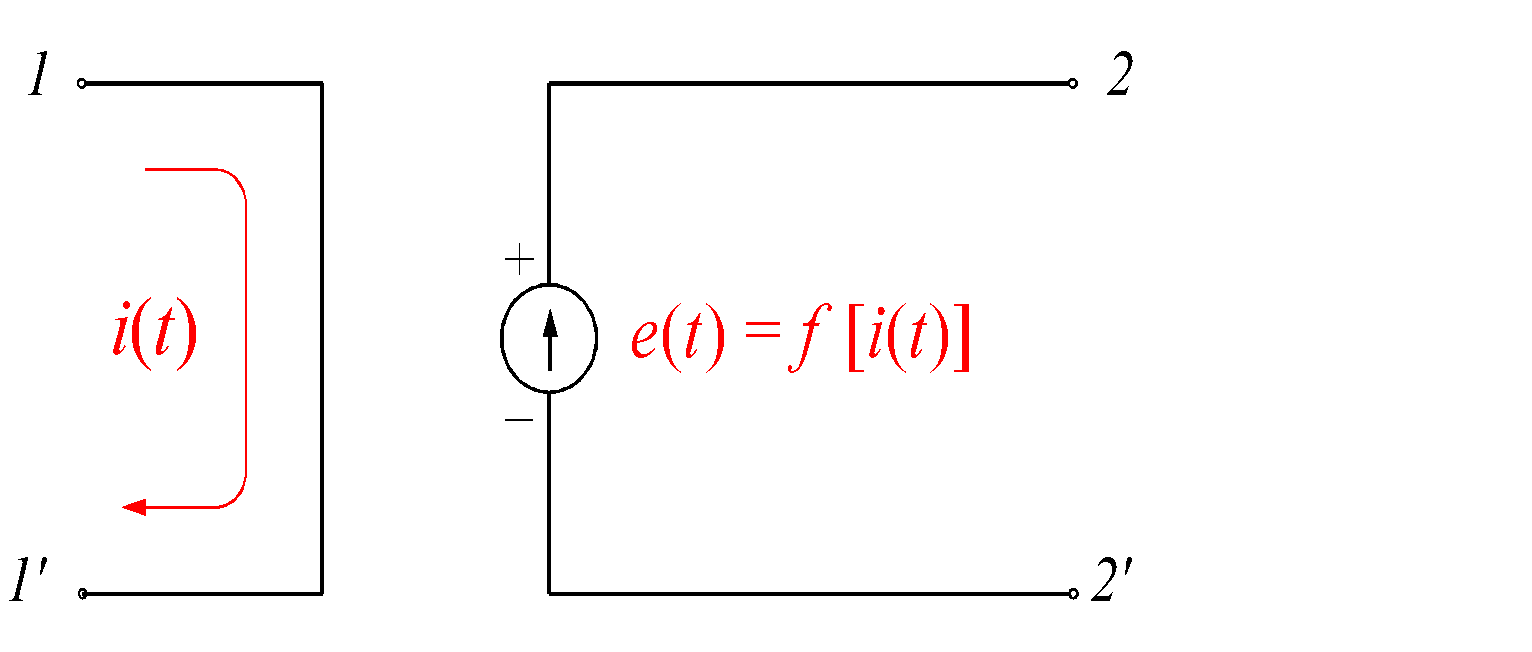 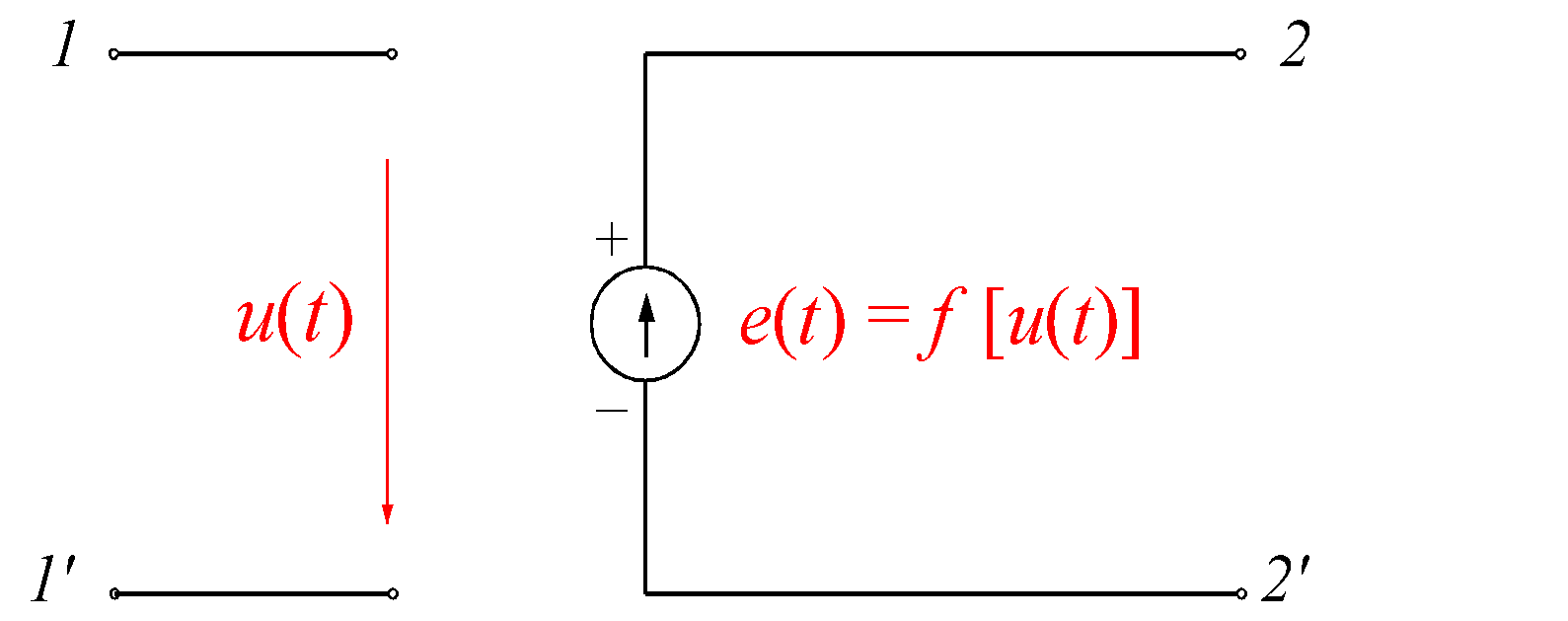 Източник на ЕДТ, управляван от напрежение
Източник на ЕДТ, управляван от ток
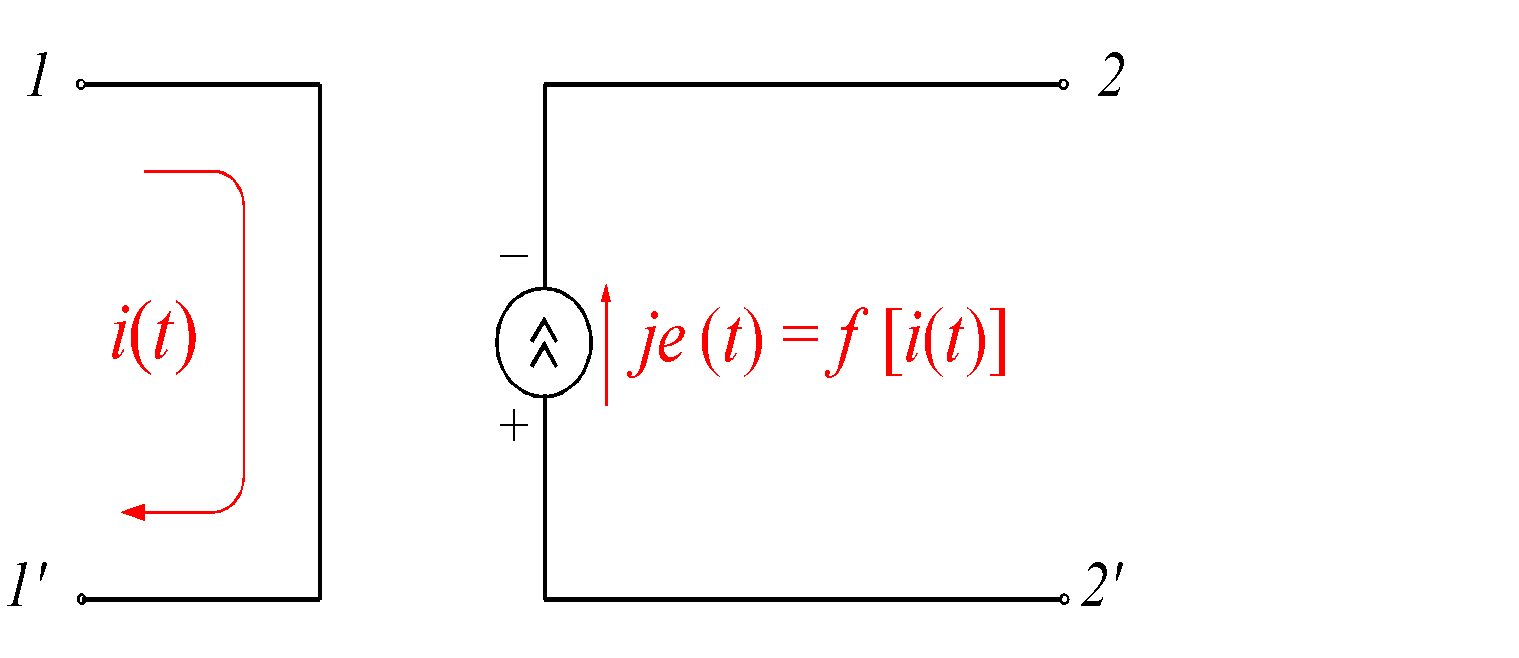 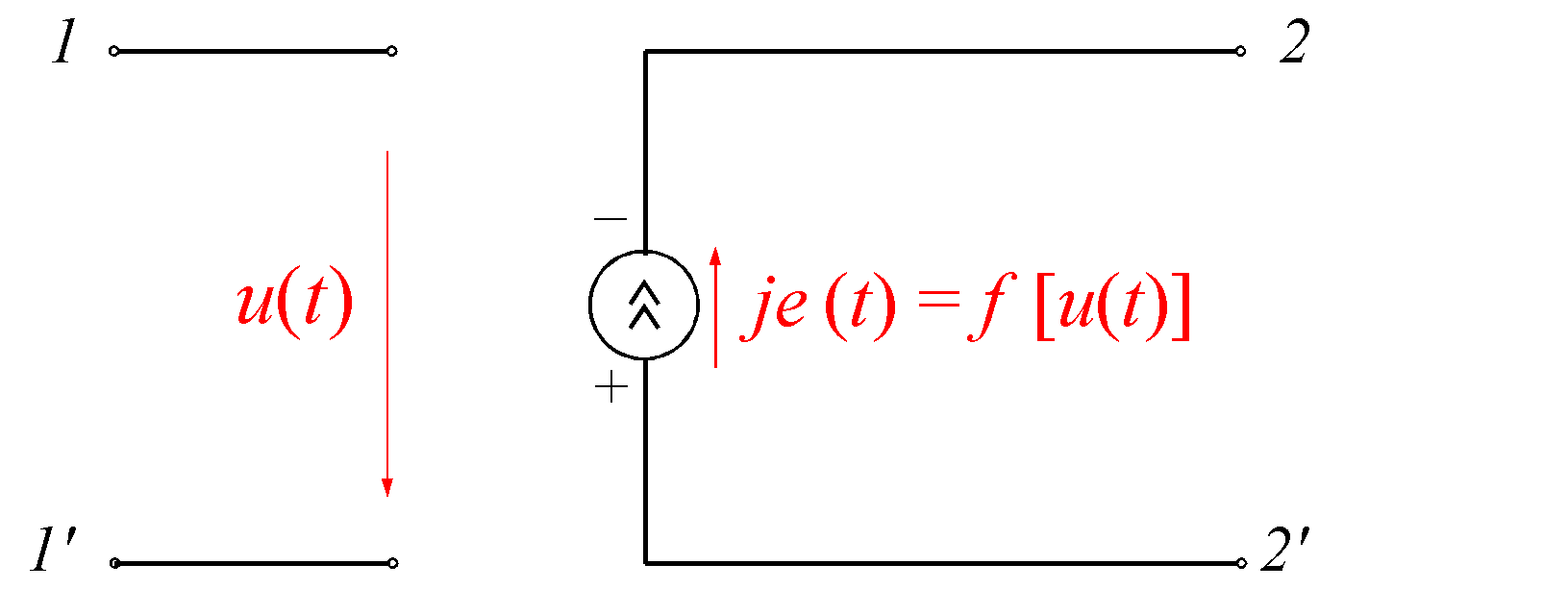 ПРОЕКТ BG051PO001-4.3.04-0042
„Организационна и технологична инфраструктура за учене през 
целия живот и развитие на компетенции”
Проектът се осъществява с финансовата подкрепа на
Оперативна програма „Развитие на човешките ресурси”,
съфинансирана от Европейския социален фонд на Европейския съюз                       
Инвестира във вашето бъдеще!
1
Основни определения, елементи и свойства на електрическите вериги
Пасивни елементи (консуматори)
1.1б
R = const. – линеен резистор
Резистор – R, Ω
R ≠ const. – нелинеен резистор
Дефиниция: Резисторът е идеализиран консуматор, който преобразува необратимо електрическата енергия в топлинна.
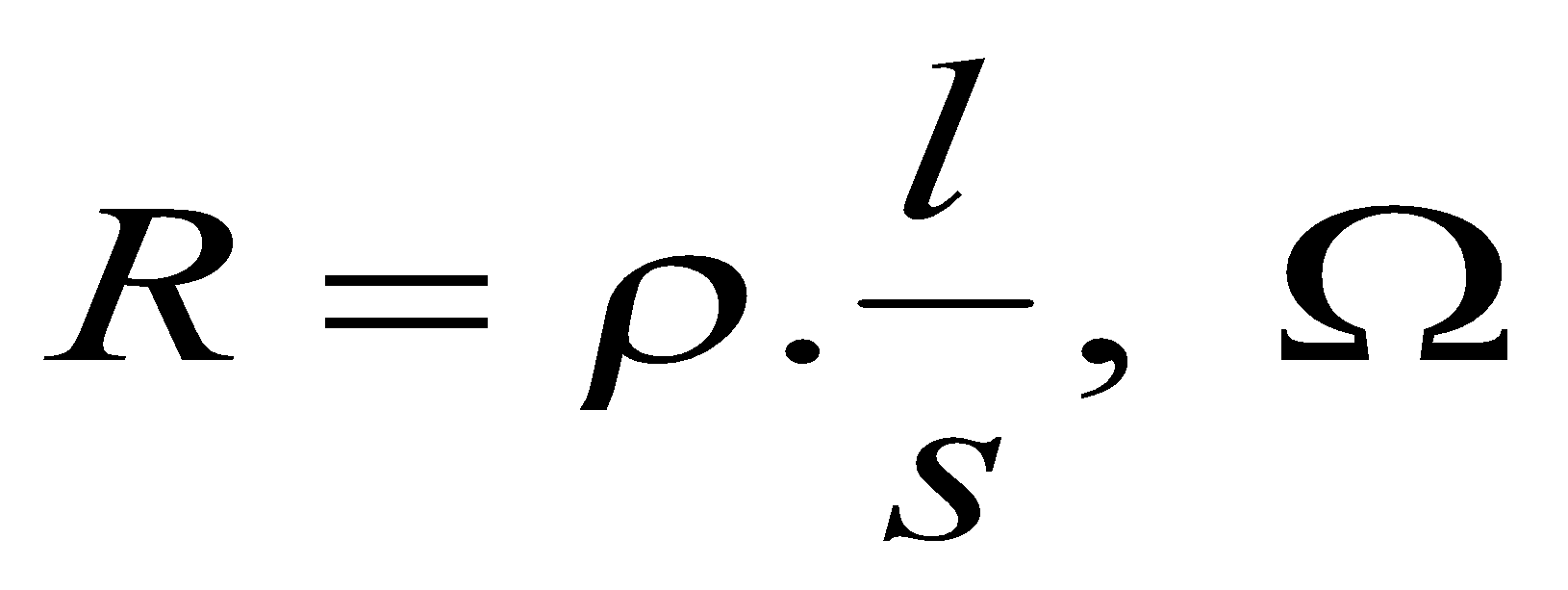 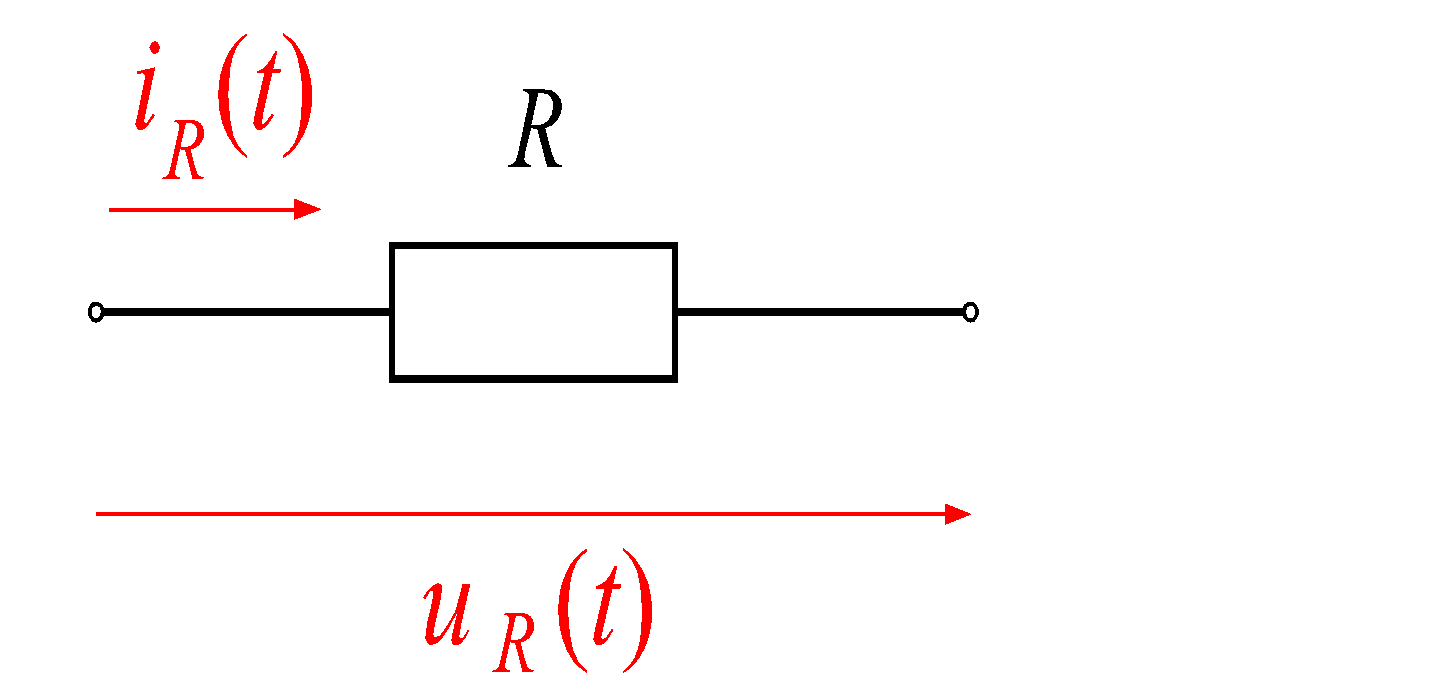 където:	R - активно съпротивление на проводника;
	ρ  – специфично съпротивление на проводника;
	l  -  дължина на участъка на проводника;
	 s  -  сечение на участъка на проводника.
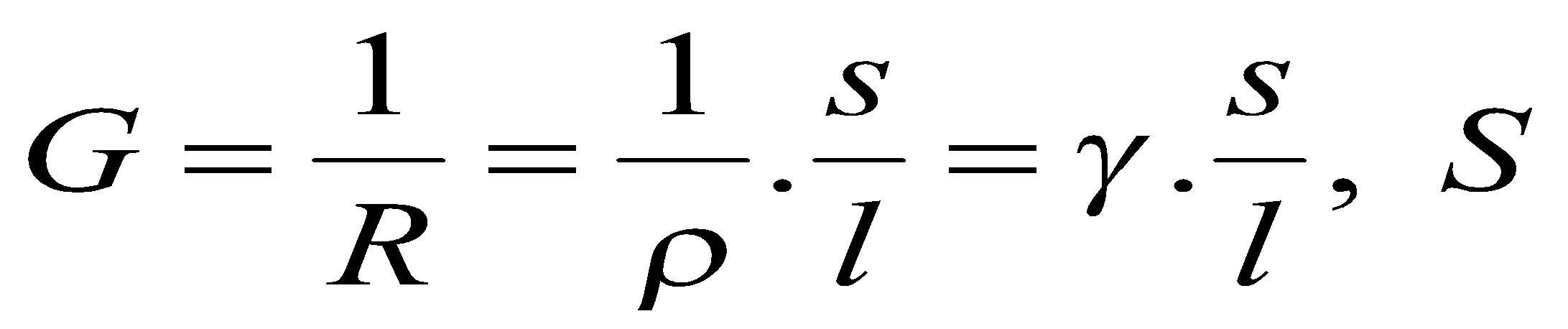 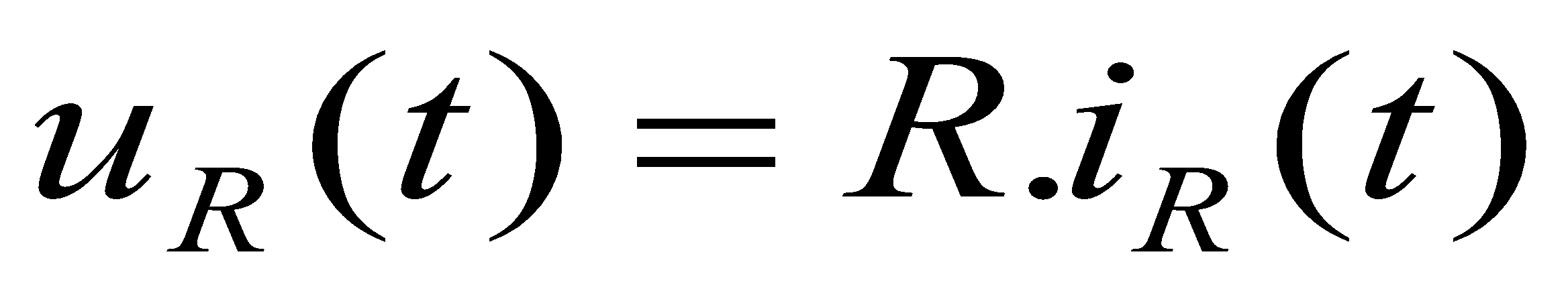 където:	 G - активнa проводимост на проводника;
	γ  - специфична проводимост на проводника.
ПРОЕКТ BG051PO001-4.3.04-0042
„Организационна и технологична инфраструктура за учене през 
целия живот и развитие на компетенции”
Проектът се осъществява с финансовата подкрепа на
Оперативна програма „Развитие на човешките ресурси”,
съфинансирана от Европейския социален фонд на Европейския съюз                       
Инвестира във вашето бъдеще!
1
Основни определения, елементи и свойства на електрическите вериги
Пасивни елементи (консуматори)
1.1б
Резистор – гранични случаи
Прекъсване
Късо съединение
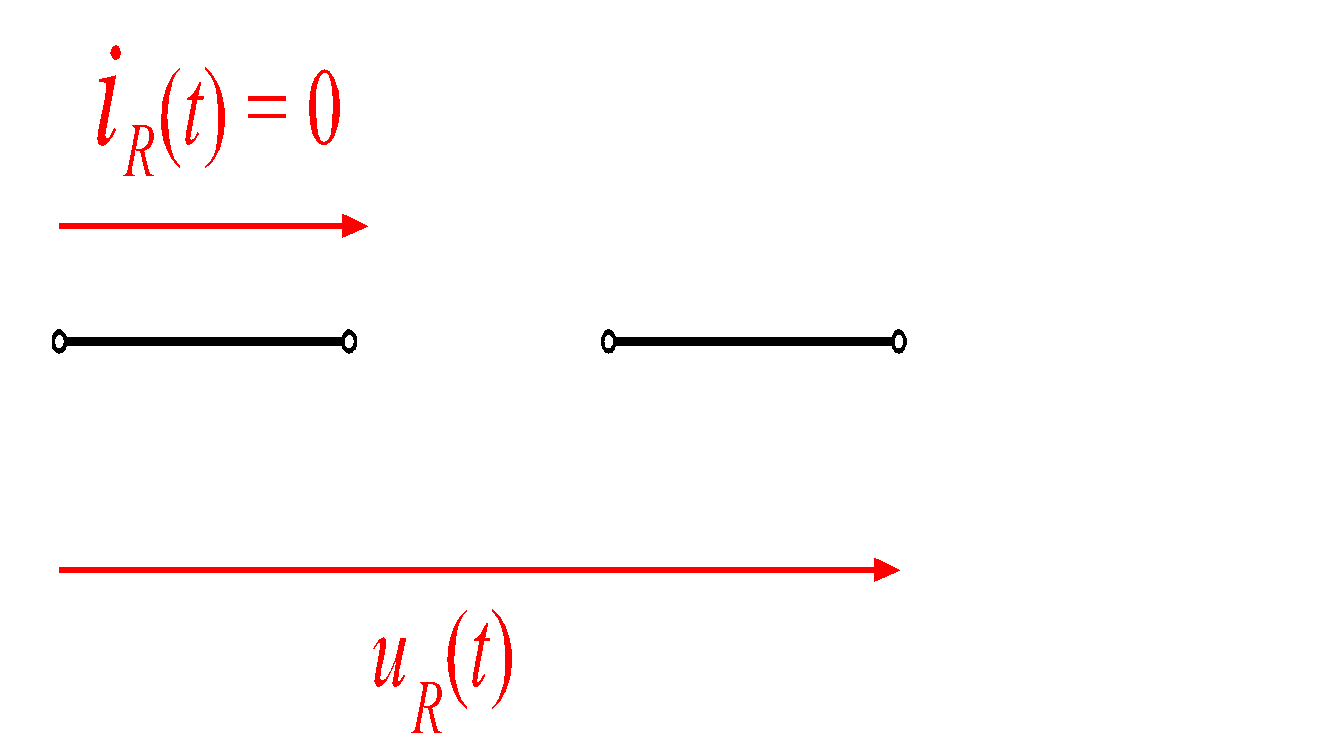 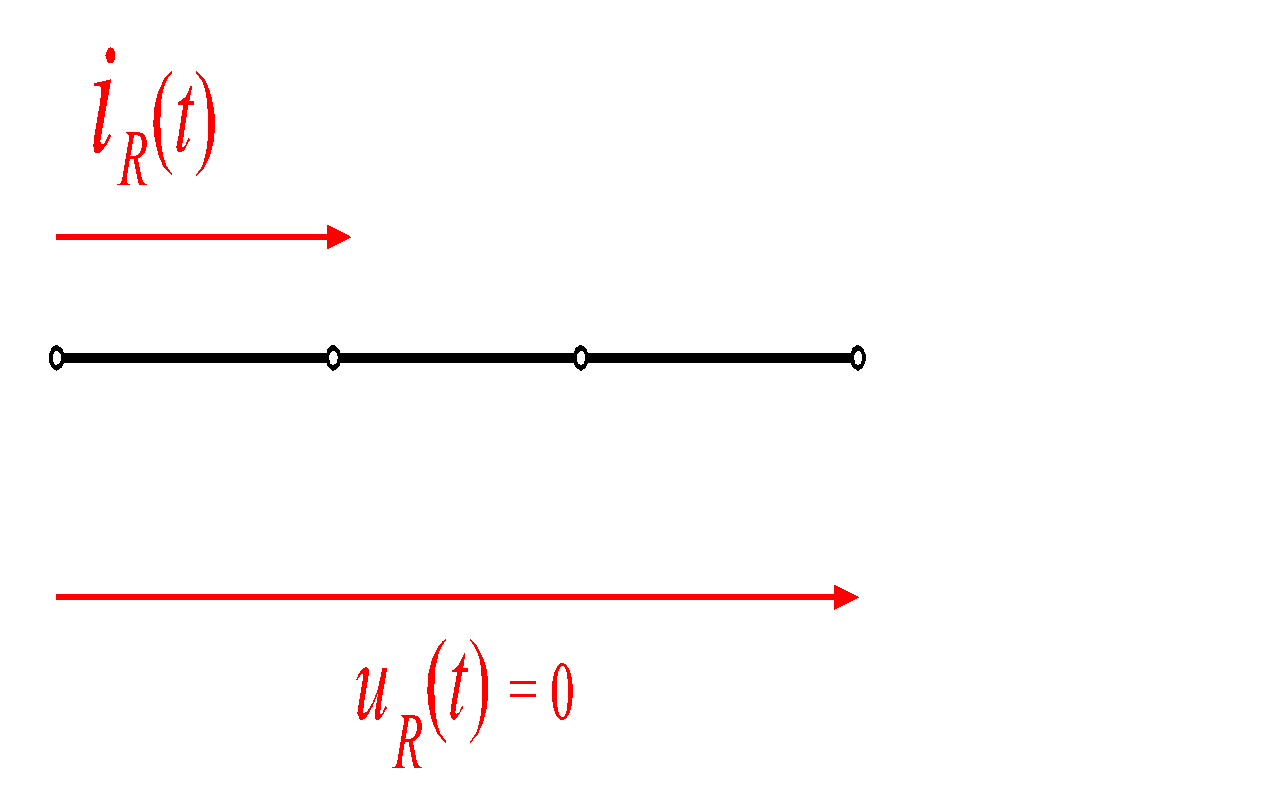 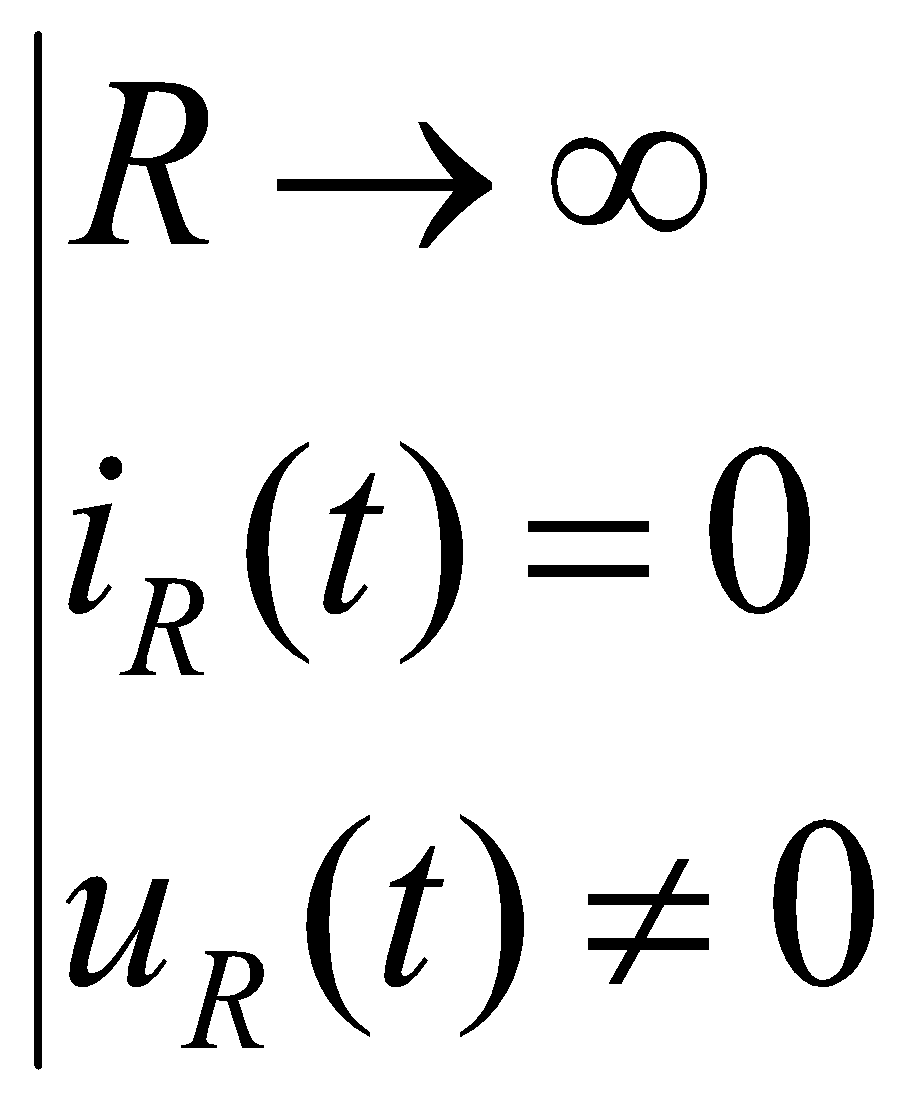 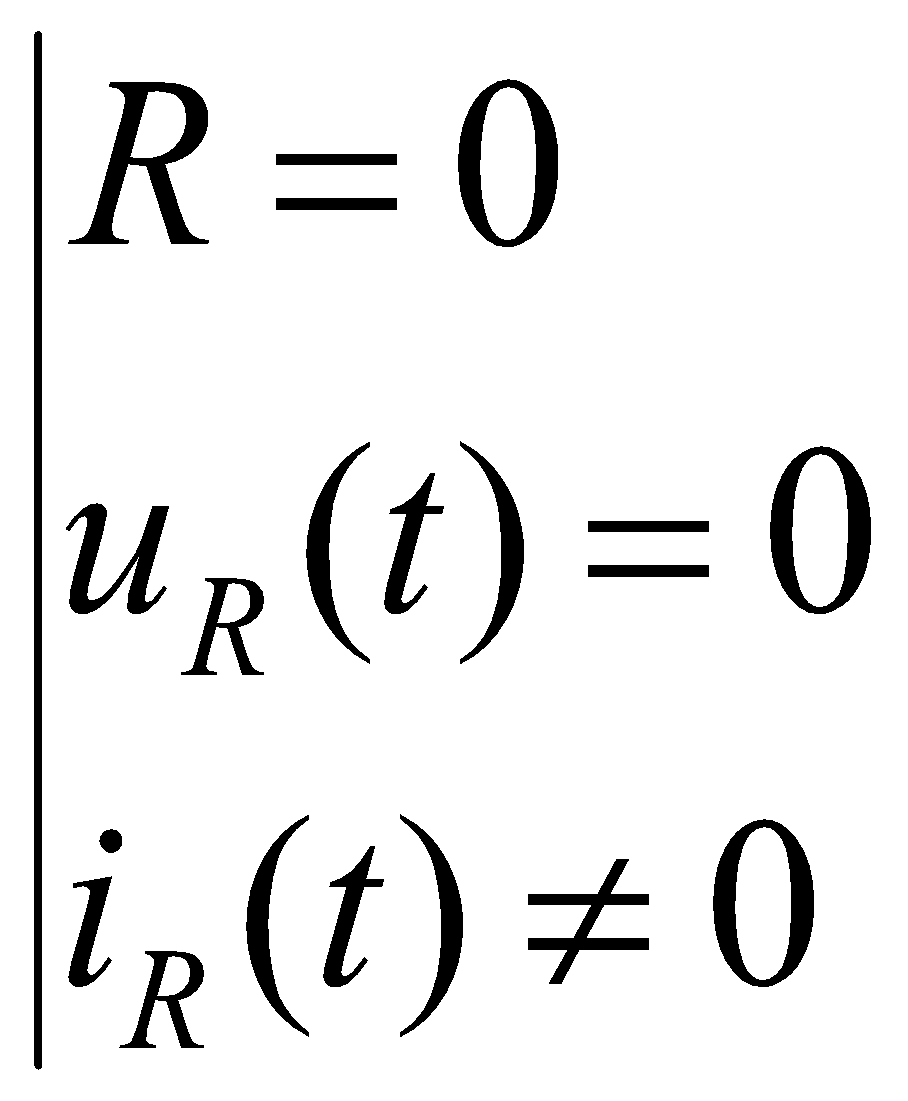 ПРОЕКТ BG051PO001-4.3.04-0042
„Организационна и технологична инфраструктура за учене през 
целия живот и развитие на компетенции”
Проектът се осъществява с финансовата подкрепа на
Оперативна програма „Развитие на човешките ресурси”,
съфинансирана от Европейския социален фонд на Европейския съюз                       
Инвестира във вашето бъдеще!
1
Основни определения, елементи и свойства на електрическите вериги
L = const. – линейна бобина
Бобина – L, H
L ≠ const. – нелинейна бобина
Пасивни елементи (консуматори)
1.1б
Дефиниция: Бобината е идеализиран консуматор, който съхранява магнитната енергия без да я трансформира в други енергийни неелектромагнитни форми.
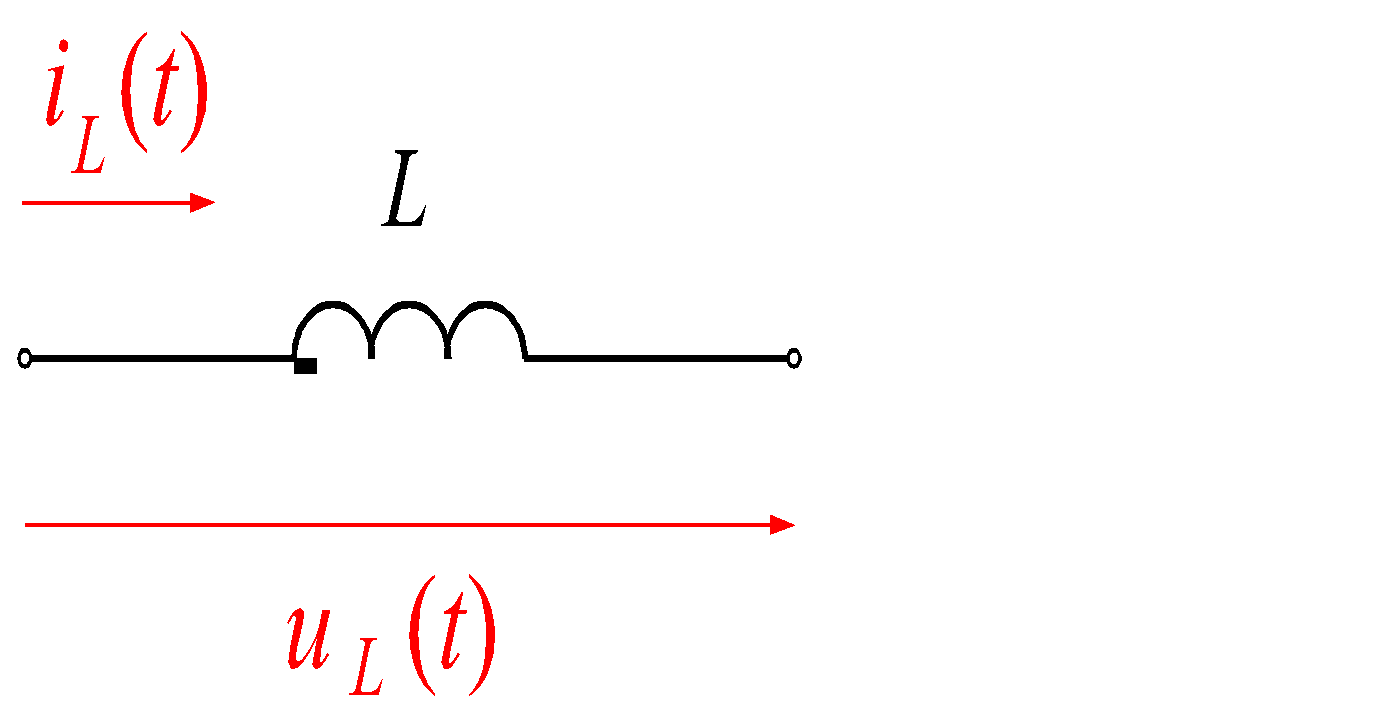 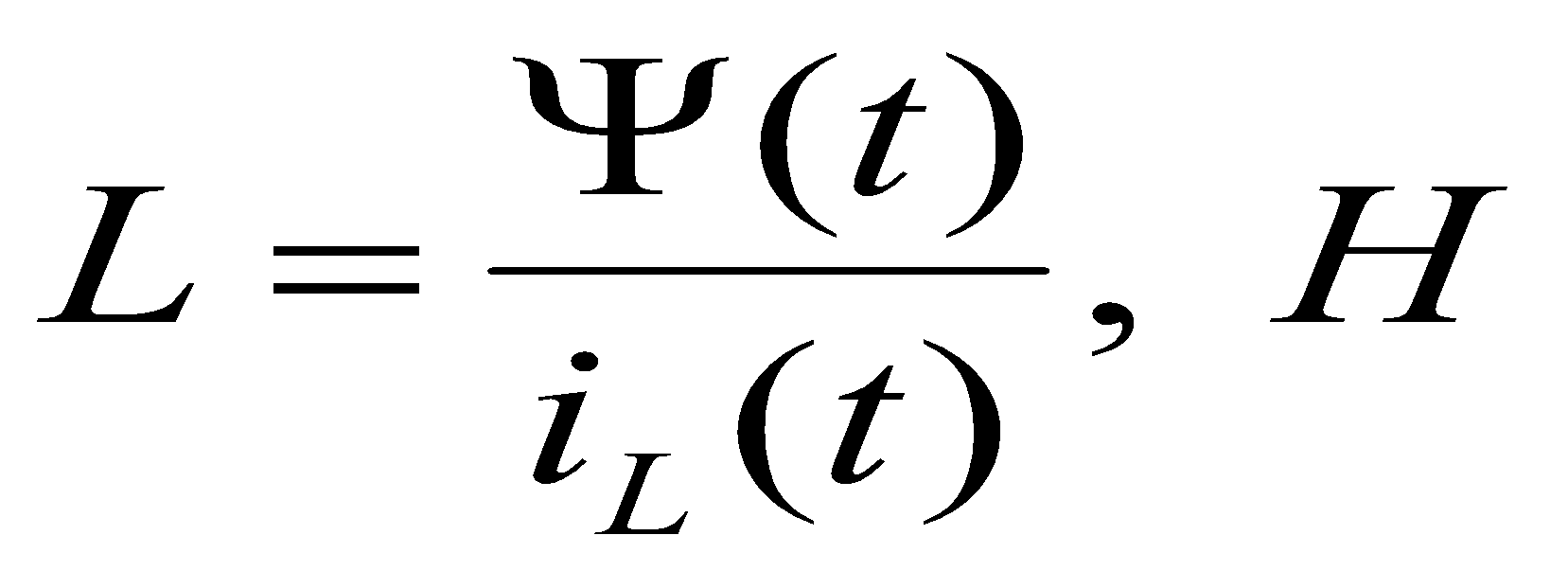 където L  е индуктивност на бобината.
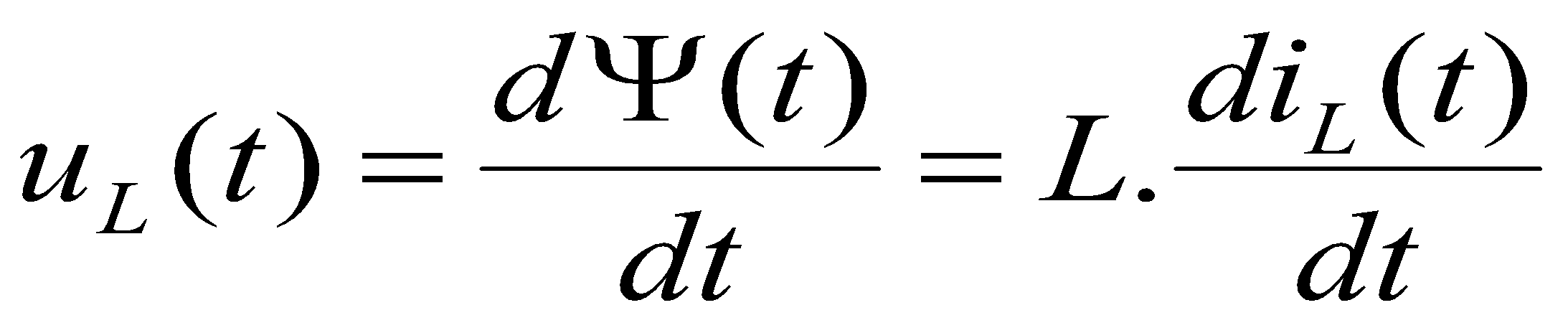 където  Ψ  е пълния магнитен поток.
ПРОЕКТ BG051PO001-4.3.04-0042
„Организационна и технологична инфраструктура за учене през 
целия живот и развитие на компетенции”
Проектът се осъществява с финансовата подкрепа на
Оперативна програма „Развитие на човешките ресурси”,
съфинансирана от Европейския социален фонд на Европейския съюз                       
Инвестира във вашето бъдеще!
1
Основни определения, елементи и свойства на електрическите вериги
Пасивни елементи (консуматори)
C = const. – линеен кондензатор
Кондензатор – C, F
C ≠ const. – нелинеен кондензатор
1.1б
Дефиниция: Кондензаторът е идеализиран консуматор, в който се натрупва (съхранява) електрическа енергия без да се трансформира в други енергийни неелектромагнитни форми.
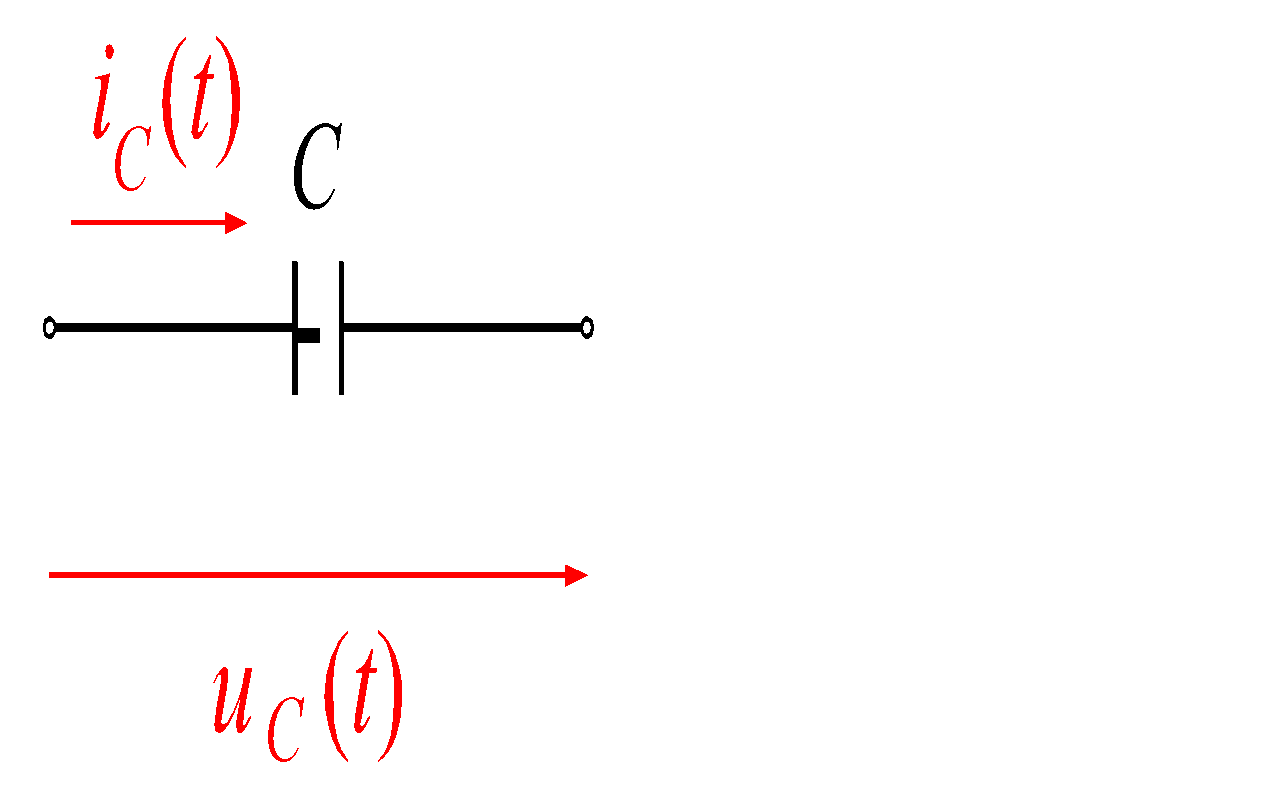 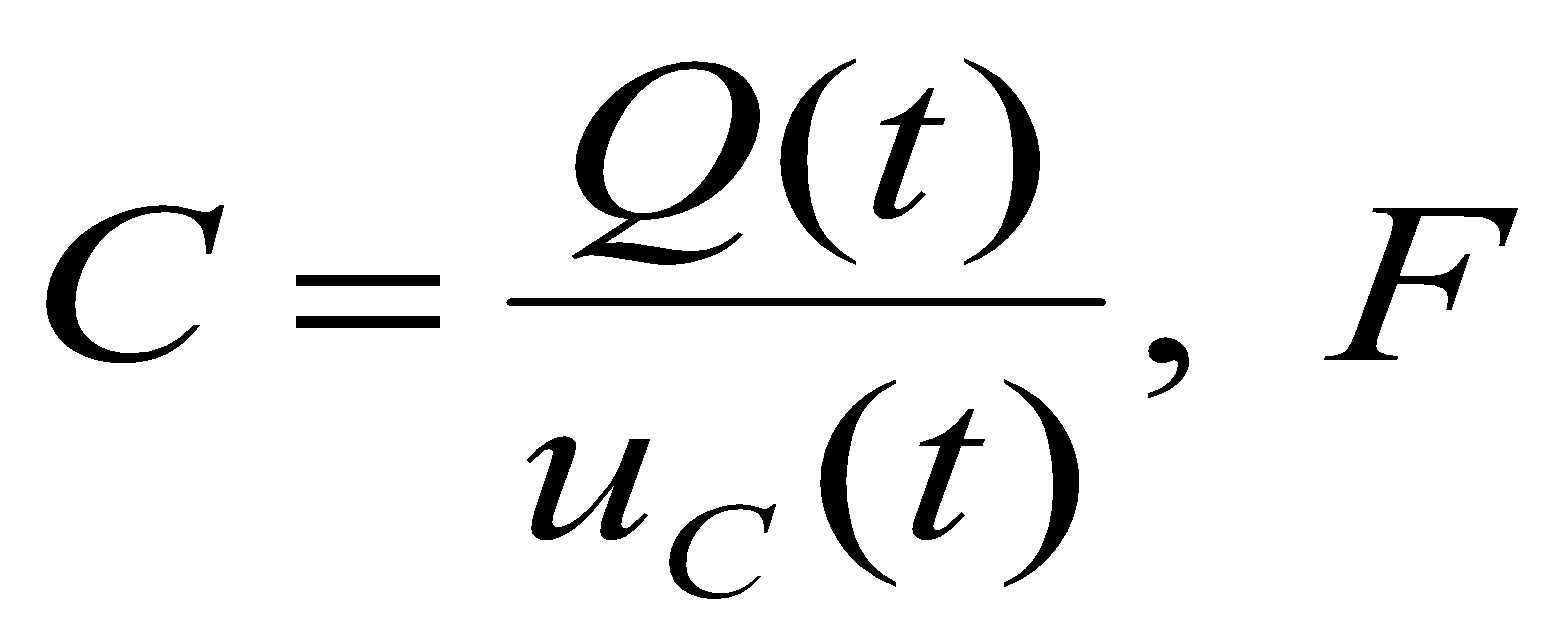 където С е капацитет на кондензатора.
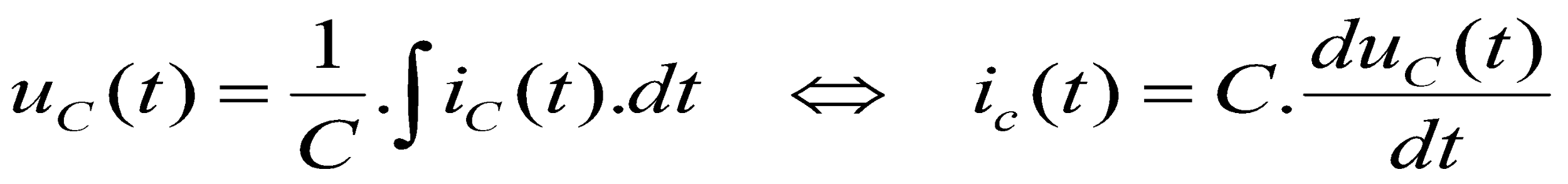 ПРОЕКТ BG051PO001-4.3.04-0042
„Организационна и технологична инфраструктура за учене през 
целия живот и развитие на компетенции”
Проектът се осъществява с финансовата подкрепа на
Оперативна програма „Развитие на човешките ресурси”,
съфинансирана от Европейския социален фонд на Европейския съюз                       
Инвестира във вашето бъдеще!
1
Основни определения, елементи и свойства на електрическите вериги
Пасивни елементи (консуматори)
1.1б
M = const. – линейна взаимна индуктивност
Взаимно-индуктивен четириполюсен елемент – M, H
M ≠ const. – нелинейна взаимна индуктивност
Дефиниция: Взаимно индуктивният четириполюсен елемент извършва предаване на електромагнитна енергия между индуктивностите L1 и L2 при липса на проводникова връзка между тях. Прехвърлянето на енергия се базира на явлението взаимна индукция.
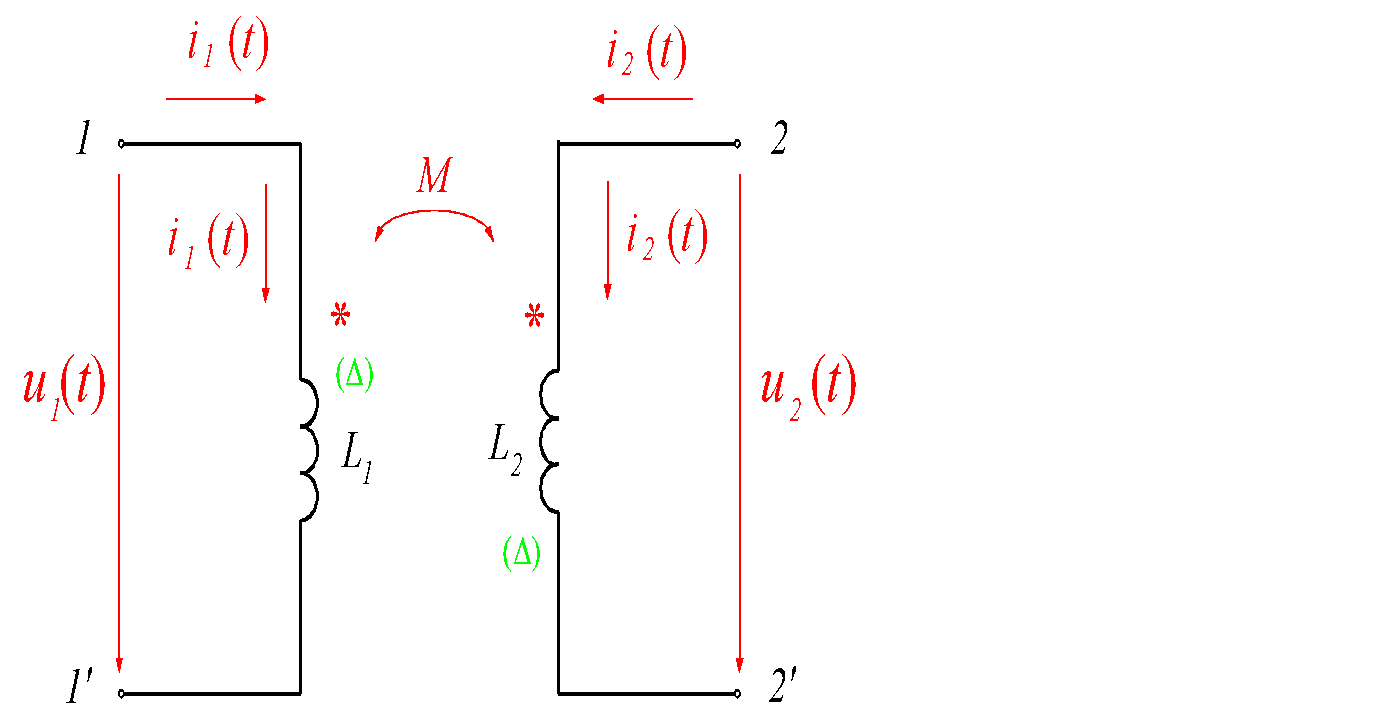 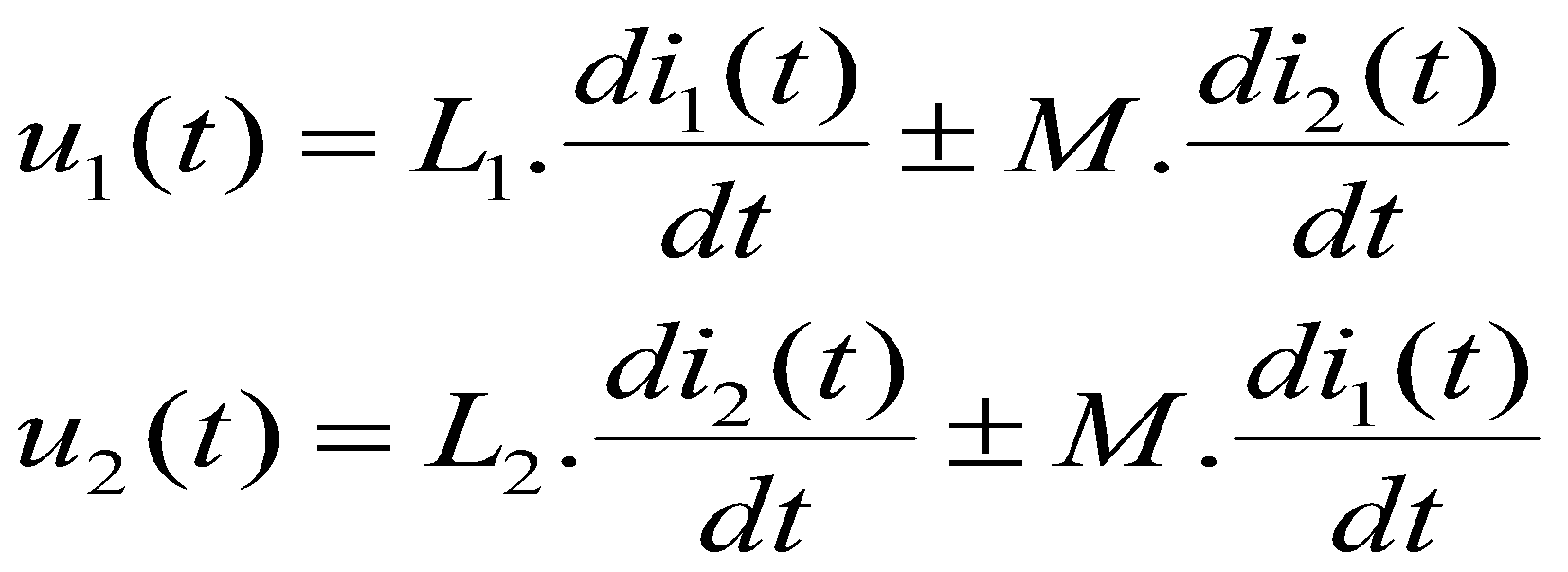 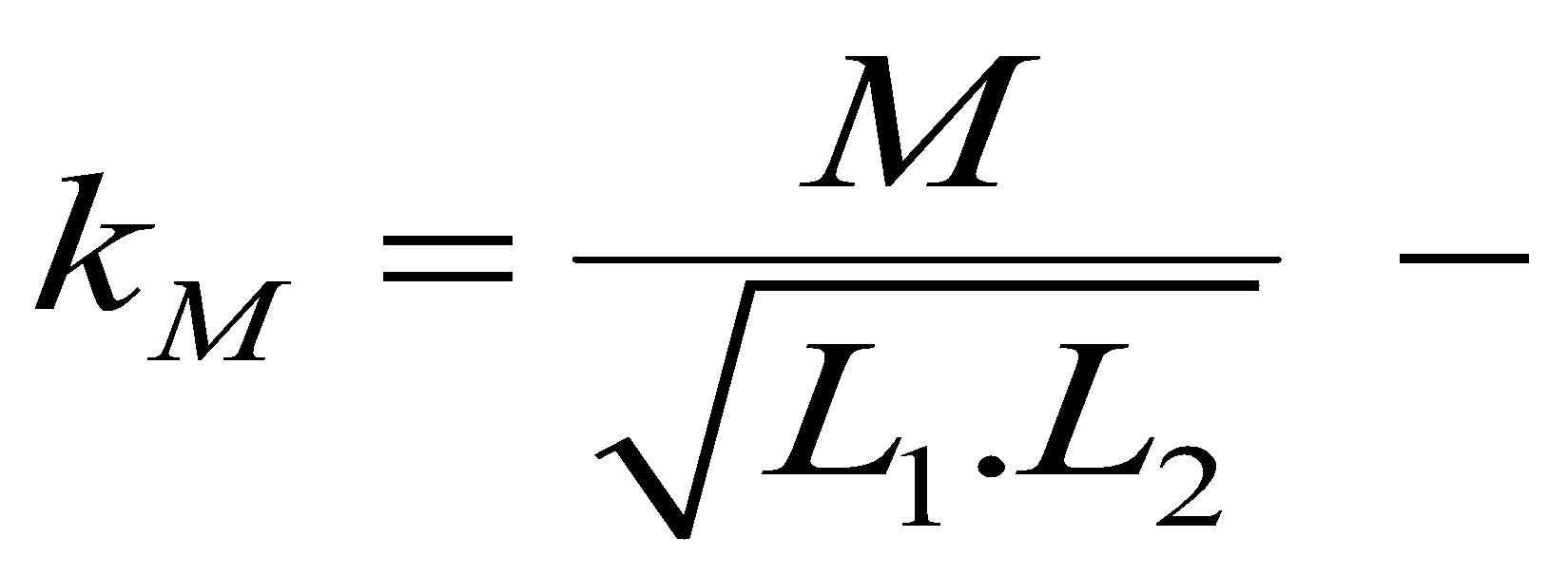 коефициент на 
взаимна индуктивност.
ПРОЕКТ BG051PO001-4.3.04-0042
„Организационна и технологична инфраструктура за учене през 
целия живот и развитие на компетенции”
Проектът се осъществява с финансовата подкрепа на
Оперативна програма „Развитие на човешките ресурси”,
съфинансирана от Европейския социален фонд на Европейския съюз                       
Инвестира във вашето бъдеще!
1
Основни определения, елементи и свойства на електрическите вериги
Дефиниция: Схема на електрическата верига се нарича графично изображение на елементите на реална електрическа верига чрез техните условни геометрични изображения.

Дефиниция: Клон в електрическата верига се нарича част от нея, където токът не променя своята големина и посока.

Дефиниция: Възел (сечение) в електрическата верига се нарича част от нея, където се събират 3 или повече клона, след отстраняване на които тя се разделя на две несвързани части.
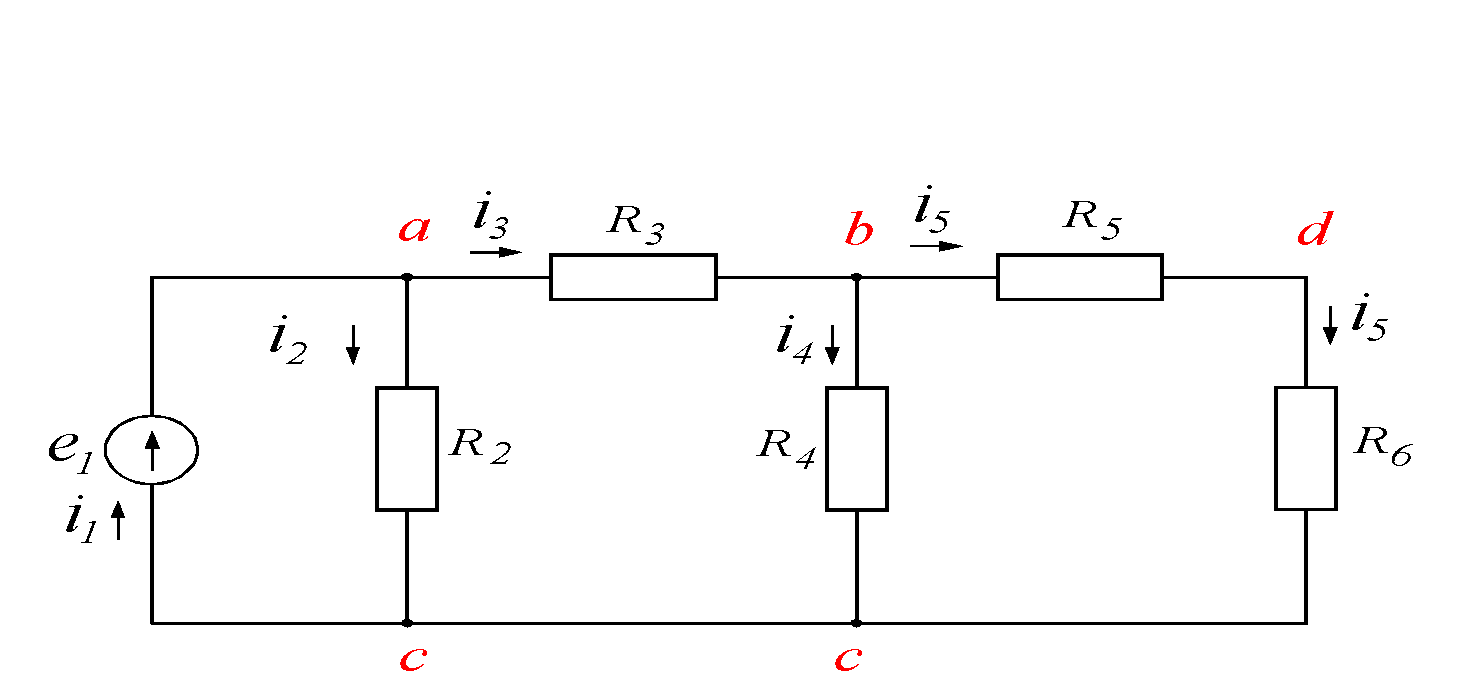 a и b – възли
d – фиктивен възел

c - сечение
ПРОЕКТ BG051PO001-4.3.04-0042
„Организационна и технологична инфраструктура за учене през 
целия живот и развитие на компетенции”
Проектът се осъществява с финансовата подкрепа на
Оперативна програма „Развитие на човешките ресурси”,
съфинансирана от Европейския социален фонд на Европейския съюз                       
Инвестира във вашето бъдеще!
1
Основни определения, елементи и свойства на електрическите вериги
Дефиниция: Контур в електрическата верига се нарича последователност от клони (2 или повече), за които е в сила:
 началото на всеки следващ клон съвпада с края на предхождащия го;
 края на последния клон и началото на първия клон съвпадат.
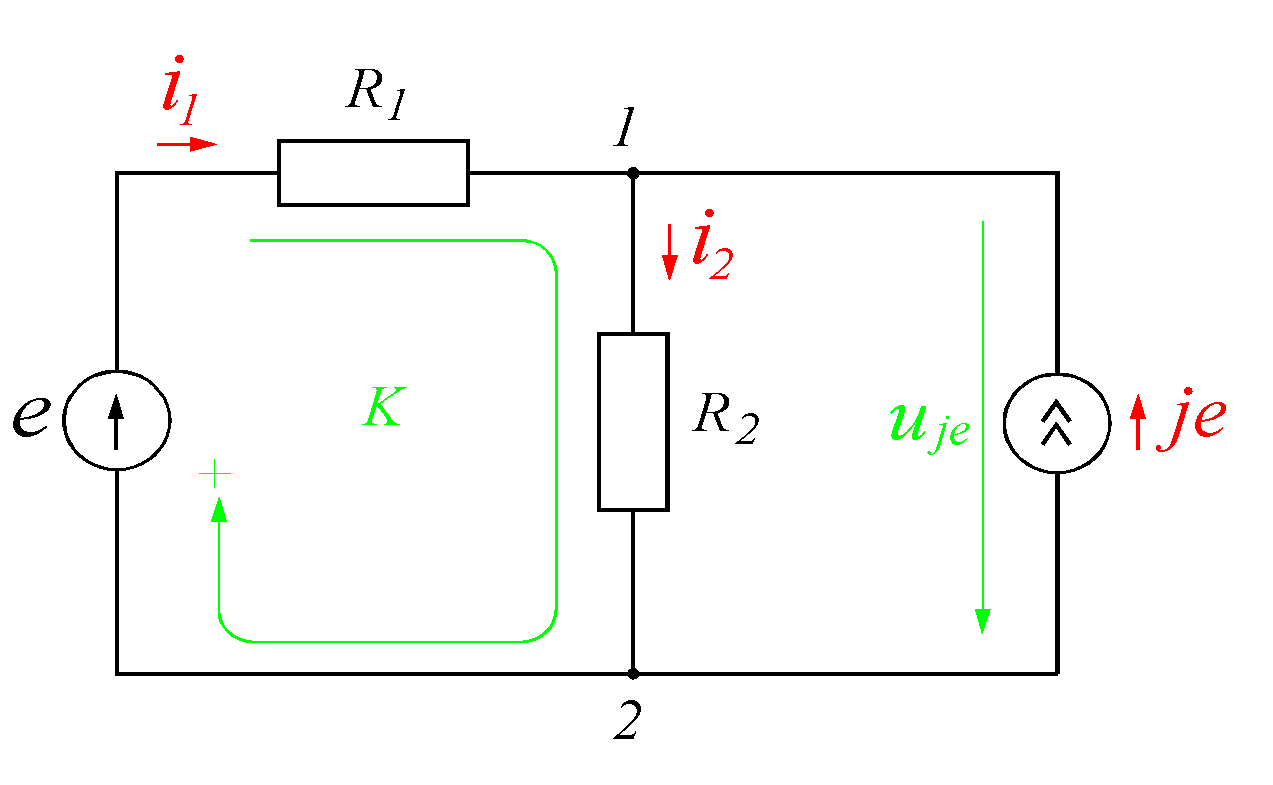 Контур К
Забележка: Когато контурът се състои от 1 клон, то той се нарича примка. В електрическите вериги не съществува физическа интерпретация на примка.
ПРОЕКТ BG051PO001-4.3.04-0042
„Организационна и технологична инфраструктура за учене през 
целия живот и развитие на компетенции”
Проектът се осъществява с финансовата подкрепа на
Оперативна програма „Развитие на човешките ресурси”,
съфинансирана от Европейския социален фонд на Европейския съюз                       
Инвестира във вашето бъдеще!
1
Основни определения, елементи и свойства на електрическите вериги
1.2
Свойства на електрическите вериги
Пасивност и активност
Дефиниция: Двуполюсник се нарича електрическа верига (или част от нея), разглеждана между два извода (полюса).
Ако двуполюсникът съдържа само пасивни елементи, то той се нарича пасивен и се бележи с П. При наличие на поне един източник на енергия между двата му извода, двуполюсникът се нарича активен и се бележи с A.
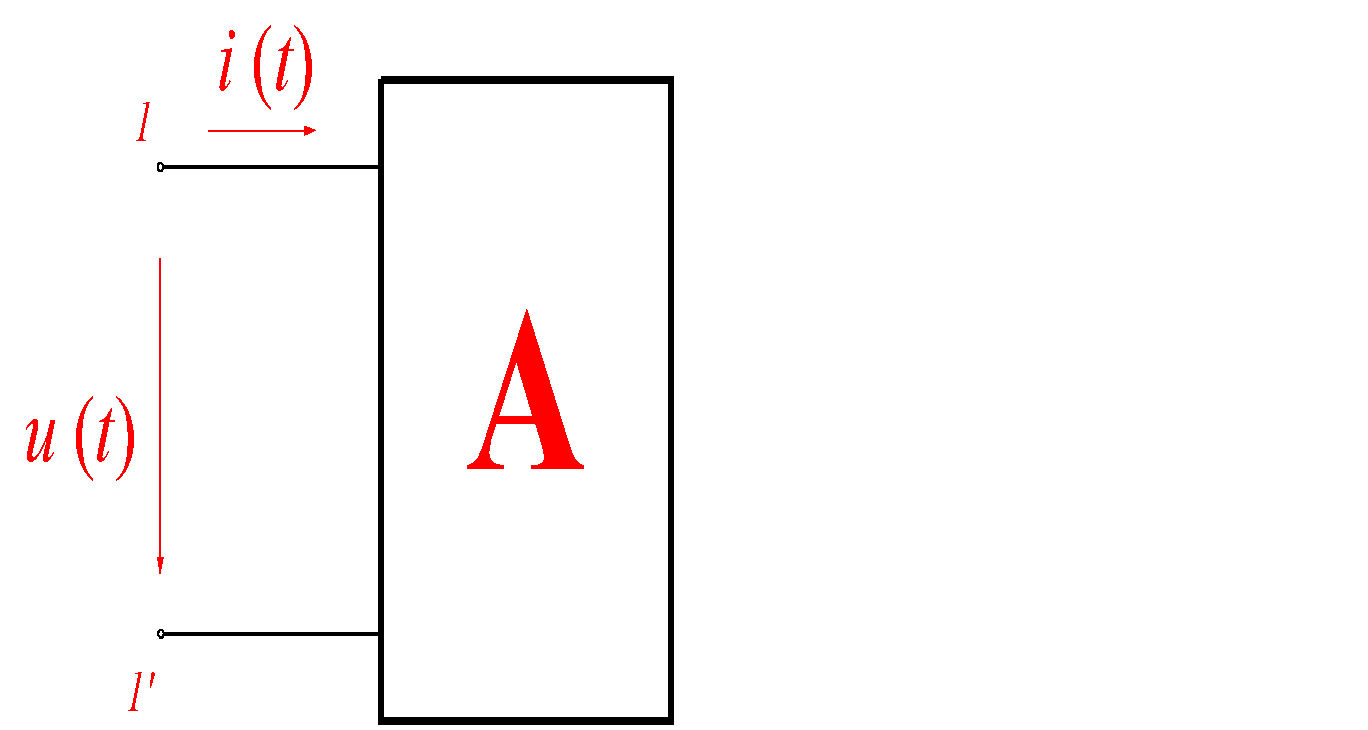 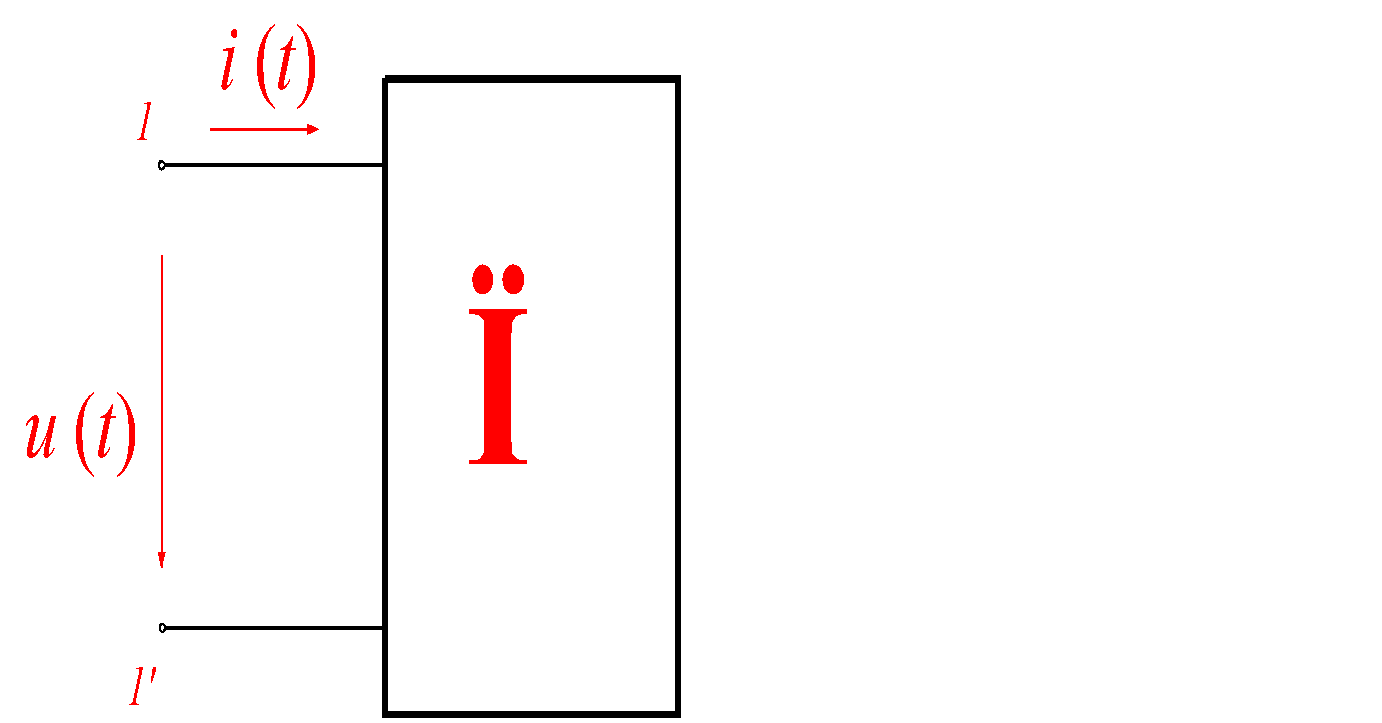 Забележки:	1.	Ако в двуполюсника присъстват повече от един източник на енергия, но те взаимно се компенсират, то двуполюсникът е пасивен.
	2.	Свойството пасивност и активност на двуполюсник се разглежда само при наличие на независими източници на електрическа енергия в него.
ПРОЕКТ BG051PO001-4.3.04-0042
„Организационна и технологична инфраструктура за учене през 
целия живот и развитие на компетенции”
Проектът се осъществява с финансовата подкрепа на
Оперативна програма „Развитие на човешките ресурси”,
съфинансирана от Европейския социален фонд на Европейския съюз                       
Инвестира във вашето бъдеще!
Пасивност и активност
Проверка за пасивност на двуполюсник
прекъсване между
изводите на двуполюсника







Ако u0 = 0 V 
(волтметърът показва 0), то двуполюсникът е пасивен.
късо съединение между изводите на двуполюсника







Ако iк.с. = 0 А 
(амперметърът показва 0), то
двуполюсникът е пасивен.
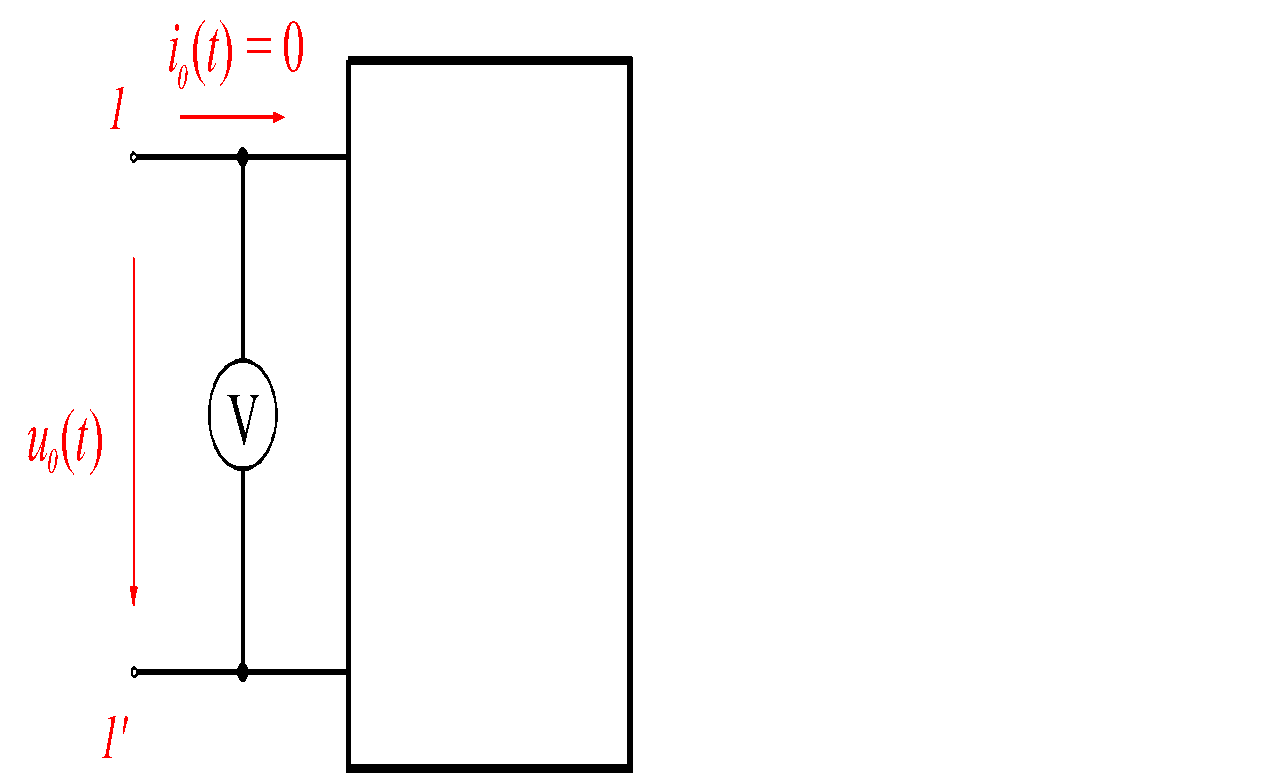 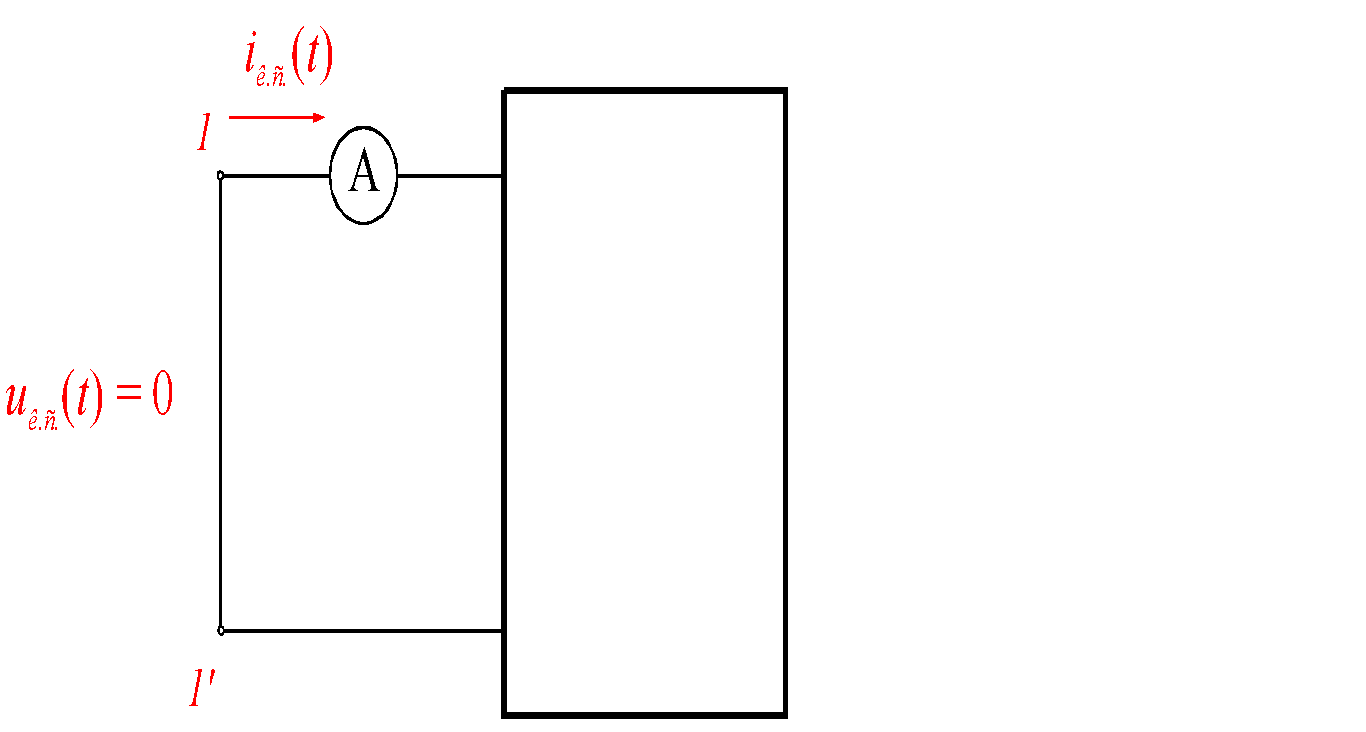 или
Забележка: В общ случай това не означава, че в двуполюсника няма независими източници на електрическа енергия (те може да съществуват, но взаимно да компенсират влиянието си така, че u0 = 0 V или iк.с. = 0 А ).
ПРОЕКТ BG051PO001-4.3.04-0042
„Организационна и технологична инфраструктура за учене през 
целия живот и развитие на компетенции”
Проектът се осъществява с финансовата подкрепа на
Оперативна програма „Развитие на човешките ресурси”,
съфинансирана от Европейския социален фонд на Европейския съюз                       
Инвестира във вашето бъдеще!
1
Основни определения, елементи и свойства на електрическите вериги
1.2
Свойства на електрическите вериги
Линейност
Дефиниция: Ако стойностите на пасивните елементи (R, L, C и M) в електрическата верига не се изменят (във времето или при различни работни режими), то тя се нарича линейна.
Забележка: В настоящия курс ще се разглеждат само линейни електрически вериги.
При анализ на линейни вериги резултатната система уравнения (съставена по законите на Кирхоф, метод с контурни токове или метод с възлови потенциали) е линейна с постоянни коефициенти:
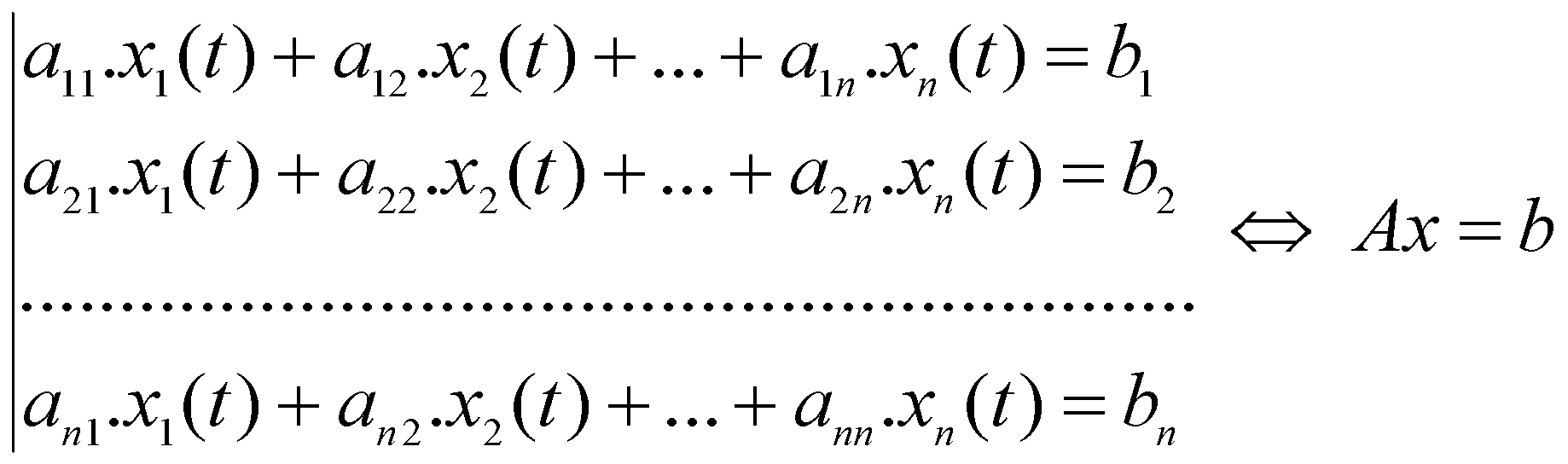 Нейното решение x = A-1.b може да се намери чрез всеки стандартен софтуерен пакет за математическа обработка като Matllab, Matematika и т.н.
ПРОЕКТ BG051PO001-4.3.04-0042
„Организационна и технологична инфраструктура за учене през 
целия живот и развитие на компетенции”
Проектът се осъществява с финансовата подкрепа на
Оперативна програма „Развитие на човешките ресурси”,
съфинансирана от Европейския социален фонд на Европейския съюз                       
Инвестира във вашето бъдеще!
1
Основни определения, елементи и свойства на електрическите вериги
1.2
Свойства на електрическите вериги
Дуалност
Дефиниция: Две електрически вериги са дуални, ако уравненията, съставени по 1-ви (респ. 2-ри) закон на Кирхоф за първата верига са еднотипни по форма с уравненията, съставени по 2-ри (респ. 1-ви) закон на Кирхоф за първата верига.
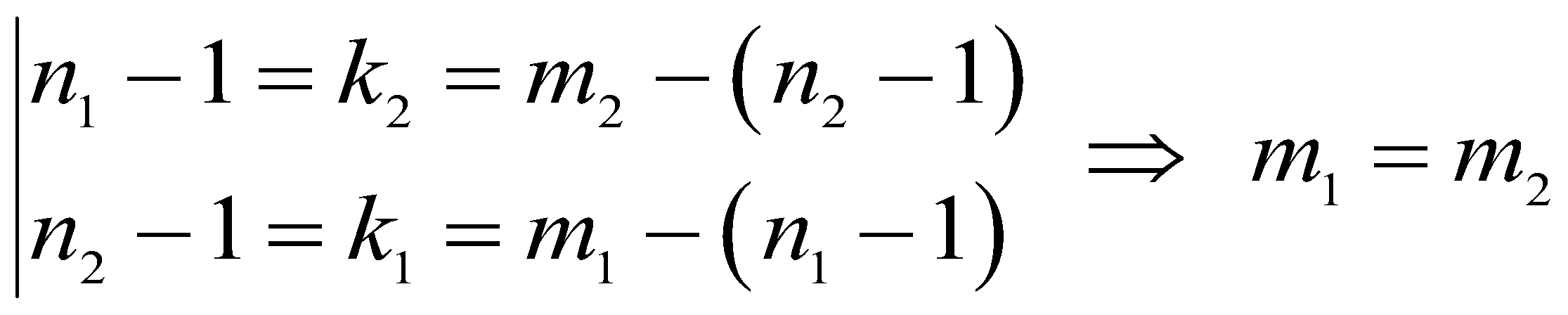 където:	ns – брой възли в s-тата електрическа верига 
ms – брой клони в s-тата електрическа верига
ks – брой независими контури в s-тата електрическа верига
ПРОЕКТ BG051PO001-4.3.04-0042
„Организационна и технологична инфраструктура за учене през 
целия живот и развитие на компетенции”
Проектът се осъществява с финансовата подкрепа на
Оперативна програма „Развитие на човешките ресурси”,
съфинансирана от Европейския социален фонд на Европейския съюз                       
Инвестира във вашето бъдеще!
1
Основни определения, елементи и свойства на електрическите вериги
1.2
Свойства на електрическите вериги
Характеристики на взаимно дуални линейни елементи в електрически вериги
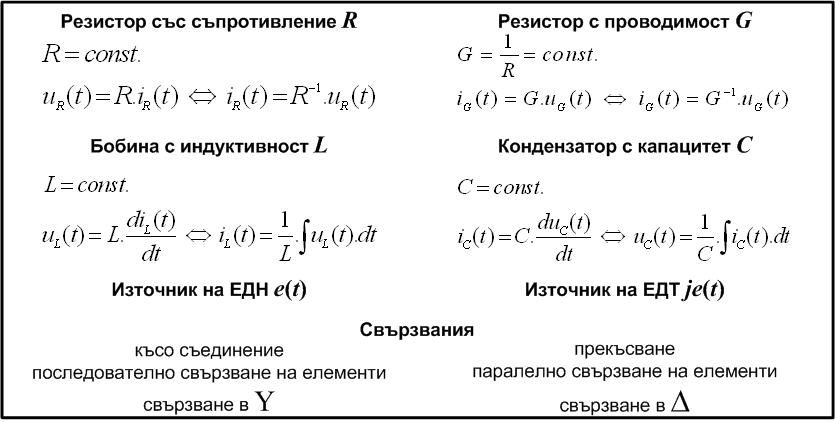 ПРОЕКТ BG051PO001-4.3.04-0042
„Организационна и технологична инфраструктура за учене през 
целия живот и развитие на компетенции”
Проектът се осъществява с финансовата подкрепа на
Оперативна програма „Развитие на човешките ресурси”,
съфинансирана от Европейския социален фонд на Европейския съюз                       
Инвестира във вашето бъдеще!
1
Основни определения, елементи и свойства на електрическите вериги
1.2
Свойства на електрическите вериги
Характеристики на взаимно дуални нелинейни елементи в електрически вериги
Характеристиките на взаимно дуалните пасивни елементи имат едно и също аналитично представяне:

резистор с характеристика      u(i)	⇔	резистор с характеристика  i(u)
кондензатор с характеристика  Q(u)	⇔	бобина с характеристика Ψ (i)
Забележка: При наличие на взаимно-индуктивни връзки в електрическите вериги, то свойството дуалност е възможно да се изследва едва след отстраняването на тези връзки.
ПРОЕКТ BG051PO001-4.3.04-0042
„Организационна и технологична инфраструктура за учене през 
целия живот и развитие на компетенции”
Проектът се осъществява с финансовата подкрепа на
Оперативна програма „Развитие на човешките ресурси”,
съфинансирана от Европейския социален фонд на Европейския съюз                       
Инвестира във вашето бъдеще!
1
Основни определения, елементи и свойства на електрическите вериги
1.2
Свойства на електрическите вериги
Взаимност и обратимост
Дефиниция: Свойството взаимност  означава, че съответните взаимни параметри в електрическата верига с разменени индекси са равни, т.е.

Метод с контурни токове:	Rps = Rsp , (респ. Zps = Zsp )
Метод с възлови потенциали:	Gps = Gsp , (респ. Yps = Ysp )
ПРОЕКТ BG051PO001-4.3.04-0042
„Организационна и технологична инфраструктура за учене през 
целия живот и развитие на компетенции”
Проектът се осъществява с финансовата подкрепа на
Оперативна програма „Развитие на човешките ресурси”,
съфинансирана от Европейския социален фонд на Европейския съюз                       
Инвестира във вашето бъдеще!
1
Основни определения, елементи и свойства на електрическите вериги
1.2
Свойства на електрическите вериги
Взаимност и обратимост
Дефиниция: Свойството обратимост  означава, че промяна на мястото на подаване на захранване към пасивен двуполюсник, то реакцията (ток или напрежение в електрическата верига няма да се промени.
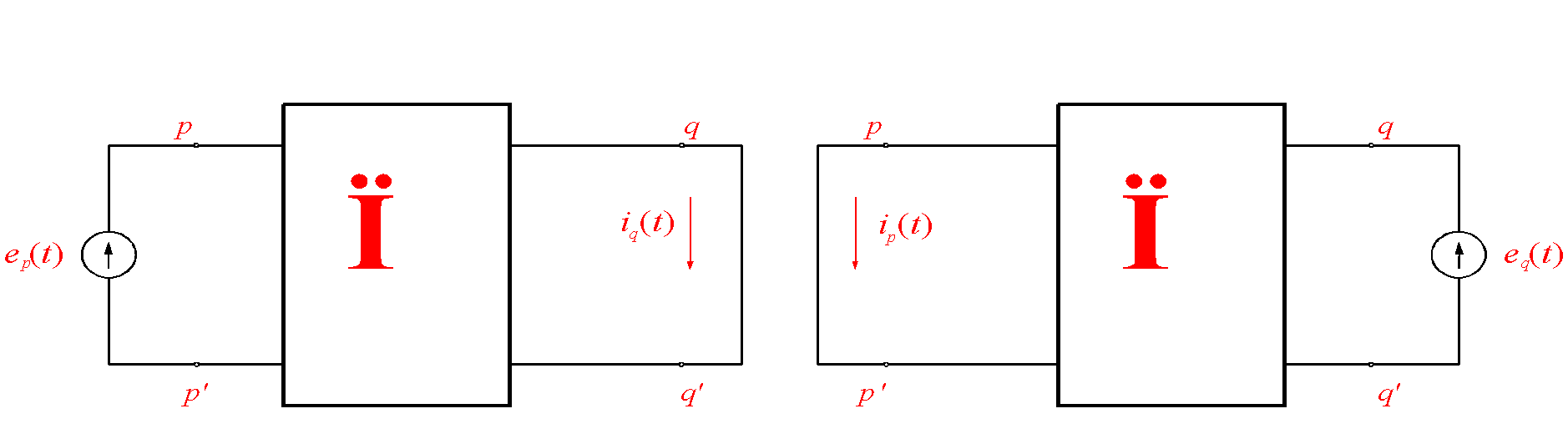 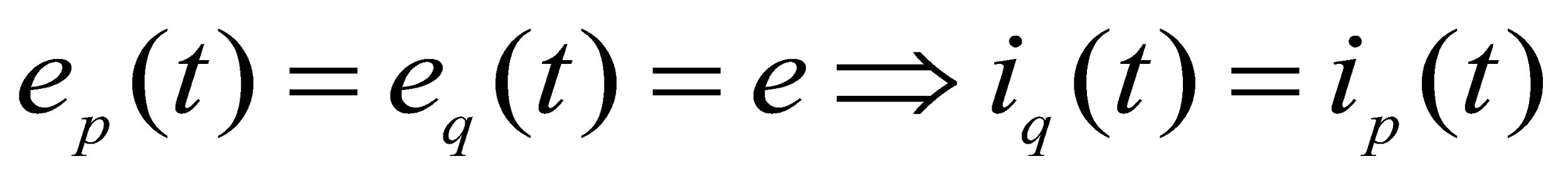 ПРОЕКТ BG051PO001-4.3.04-0042
„Организационна и технологична инфраструктура за учене през 
целия живот и развитие на компетенции”
Проектът се осъществява с финансовата подкрепа на
Оперативна програма „Развитие на човешките ресурси”,
съфинансирана от Европейския социален фонд на Европейския съюз                       
Инвестира във вашето бъдеще!
1
Основни определения, елементи и свойства на електрическите вериги
1.2
Свойства на електрическите вериги
Взаимност и обратимост
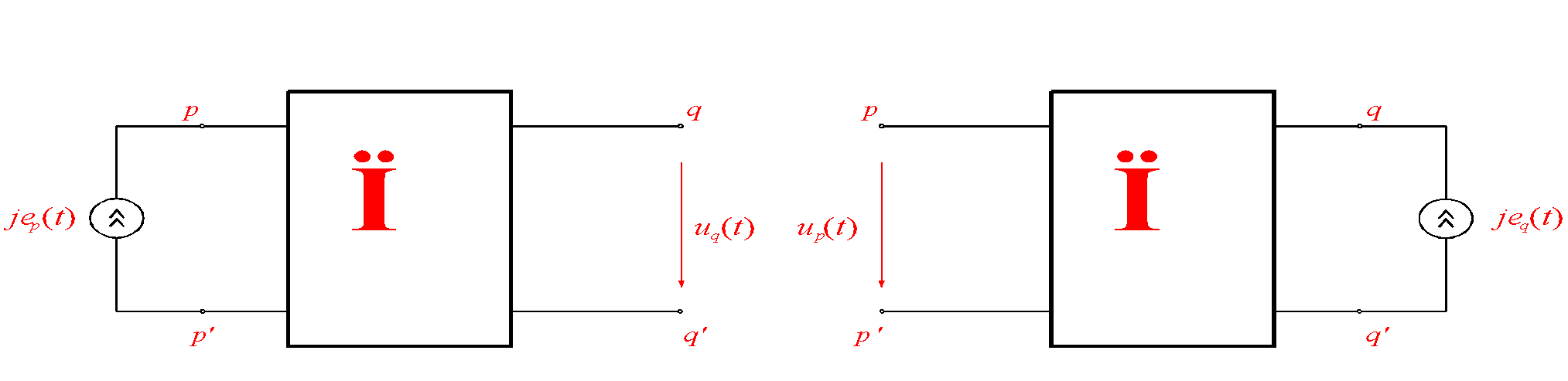 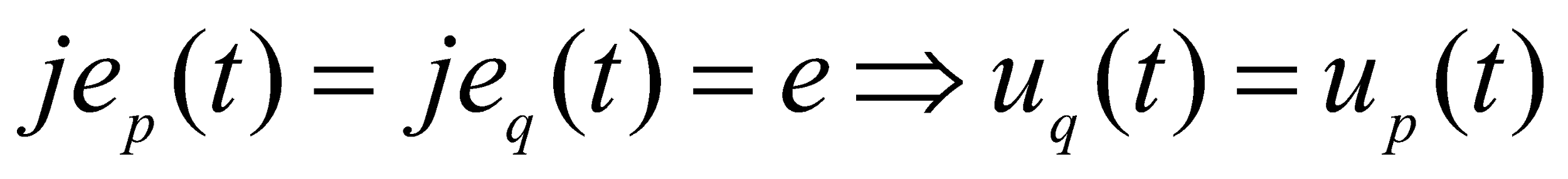 Забележка: Всички описани свойства на електрическите вериги (пасивност и активност, линейност, дуалност, взаимност и обратимост) се проявяват само при наличие на независими източници на електрическа енергия във веригите.
ПРОЕКТ BG051PO001-4.3.04-0042
„Организационна и технологична инфраструктура за учене през 
целия живот и развитие на компетенции”
Проектът се осъществява с финансовата подкрепа на
Оперативна програма „Развитие на човешките ресурси”,
съфинансирана от Европейския социален фонд на Европейския съюз                       
Инвестира във вашето бъдеще!
2
Закони за електрическите вериги
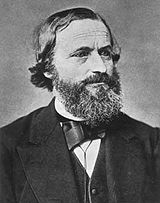 2.1
1-ви закон на Кирхоф
Законът е в сила за възел (сечение) в електрическата верига.
 Дефиниция: Възел (сечение) се нарича съвкупност от клони във веригата, след отстраняването, на които тя се разделя на две несвързани части.
Густав Кирхоф
(1824 – 1877 г.)
Алгебричната сума на токовете, протичащи през клони, опиращи се на даден възел (сечение), е 0.
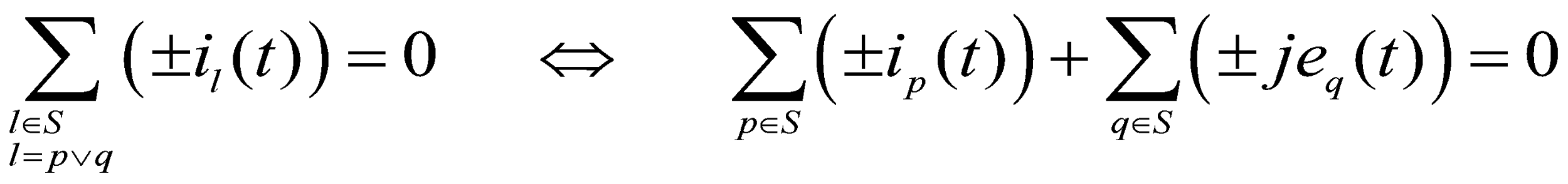 Забележки:	1. При съставяне на уравнения по 1-ви закон на Кирхоф се избира условна реперна посока за отчитане на знаците на токовете (например: влизащи с “+”, излизащи с “-”). 
	2. Източникътна ЕДТ генерира клонов ток с посока, съвпадаща със стрелката на символа, който го изобразява.
ПРОЕКТ BG051PO001-4.3.04-0042
„Организационна и технологична инфраструктура за учене през 
целия живот и развитие на компетенции”
Проектът се осъществява с финансовата подкрепа на
Оперативна програма „Развитие на човешките ресурси”,
съфинансирана от Европейския социален фонд на Европейския съюз                       
Инвестира във вашето бъдеще!
Пример 1: Пасивни клони, опиращи се на възела а
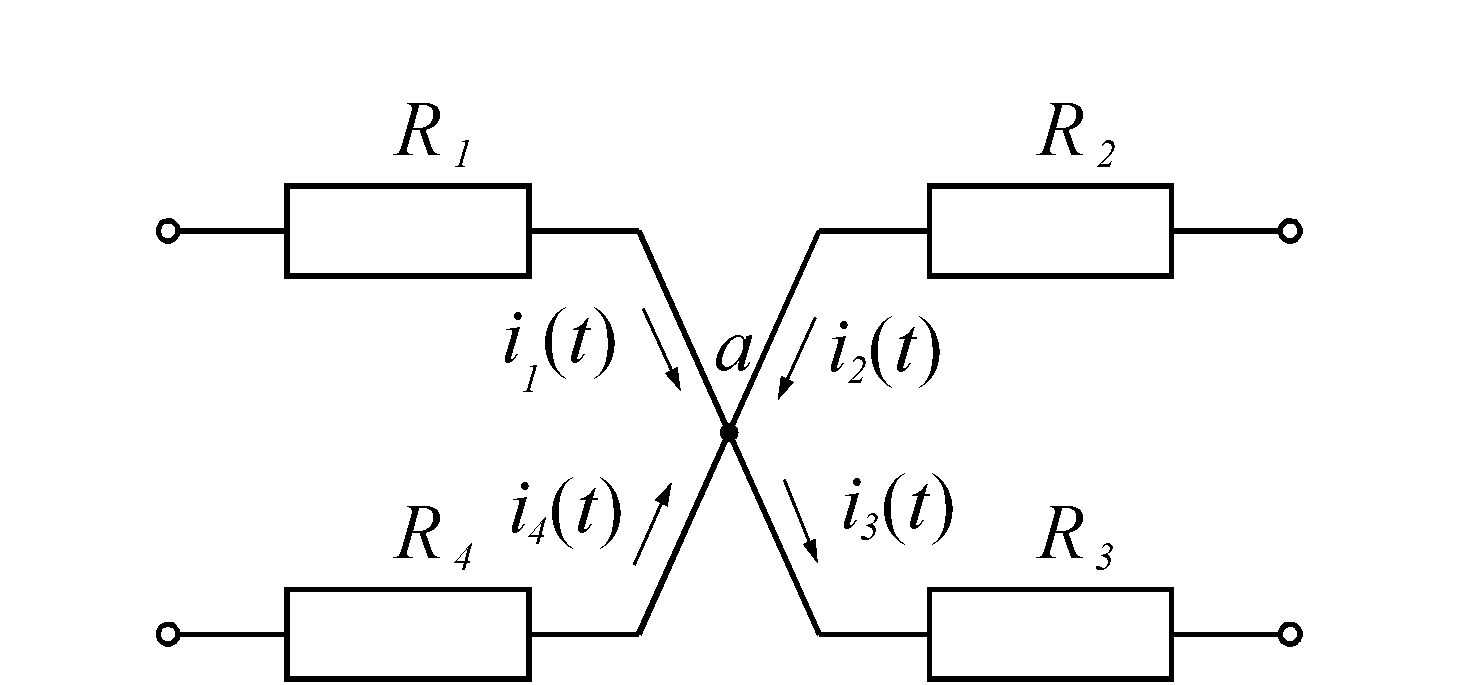 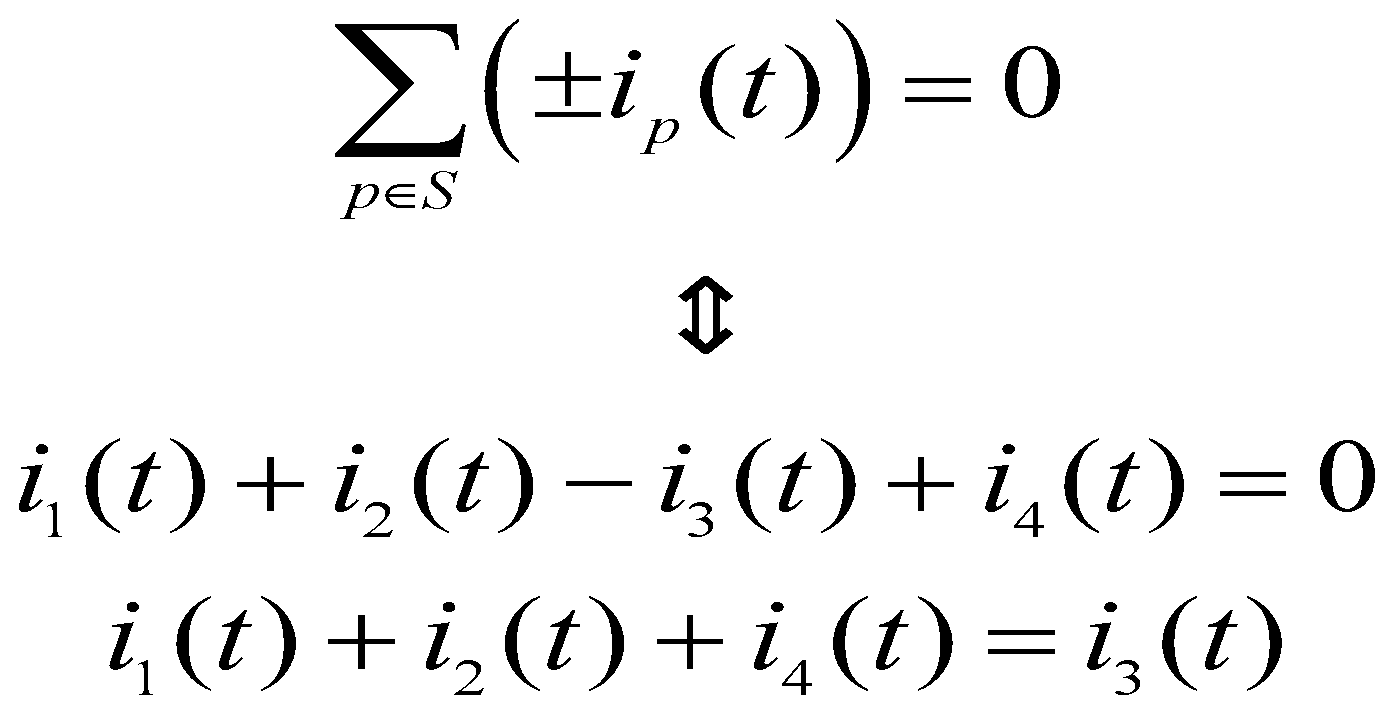 Пример 2: Пасивни и активни клони, опиращи се на възел а
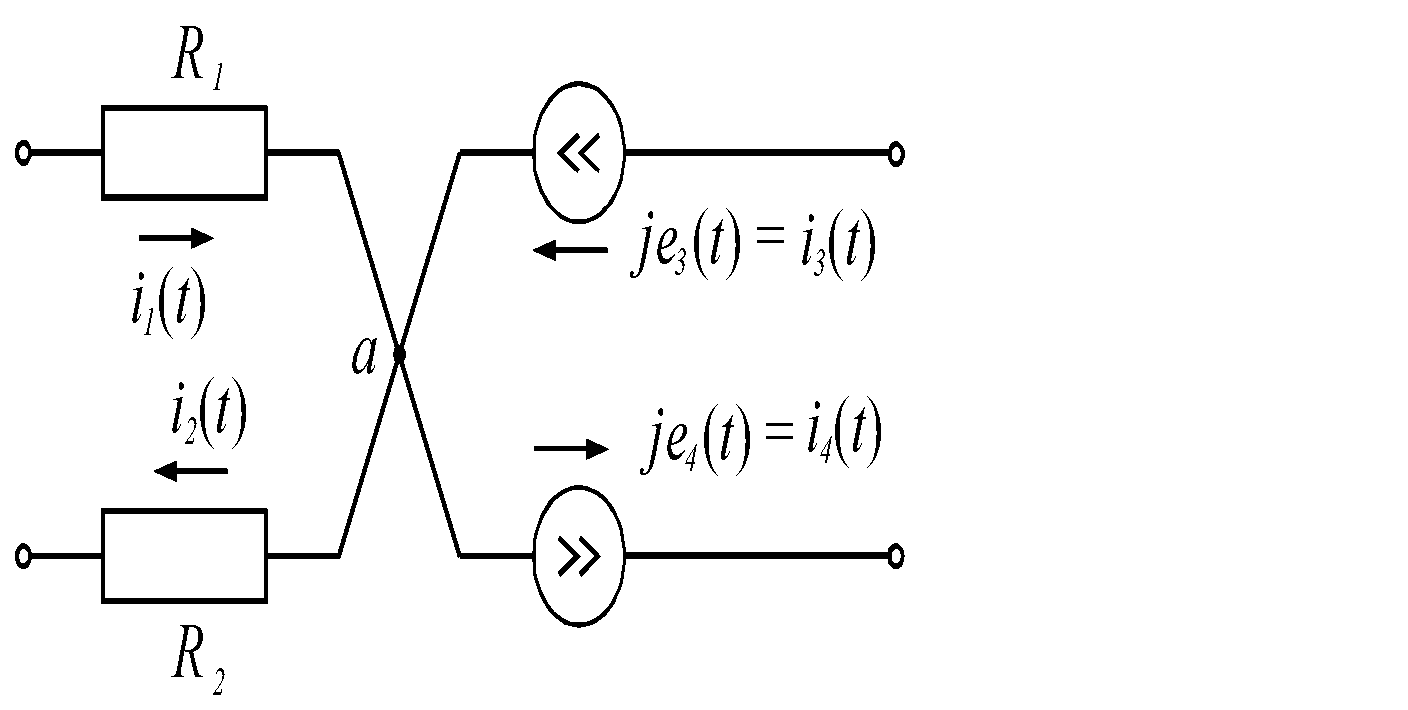 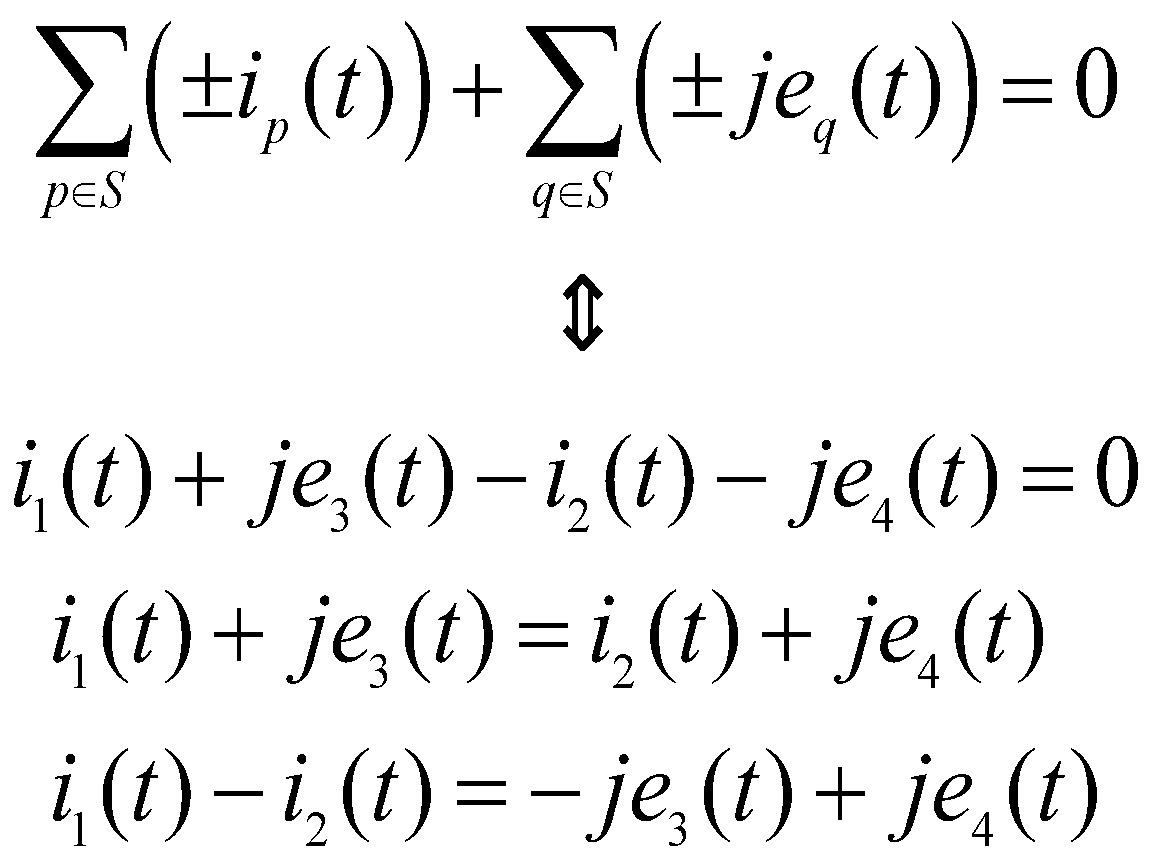 ПРОЕКТ BG051PO001-4.3.04-0042
„Организационна и технологична инфраструктура за учене през 
целия живот и развитие на компетенции”
Проектът се осъществява с финансовата подкрепа на
Оперативна програма „Развитие на човешките ресурси”,
съфинансирана от Европейския социален фонд на Европейския съюз                       
Инвестира във вашето бъдеще!
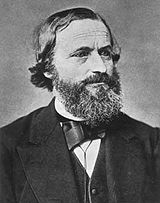 2
Закони за електрическите вериги
2.2
2-ри закон на Кирхоф
Законът е в сила за затворен контур в електрическата верига.
 Дефиниция: Контур се нарича последователност от клони, при която началото на първия клон съвпада с края на последния и всеки клон участва само веднъж при обхождане на контура.
Густав Кирхоф
(1824 – 1877 г.)
Алгебричната сума от падовете на напрежения върху пасивните елементи е равна на алгебричната сума от електродвижещите напрежения, принадлежащи на съответния контур.
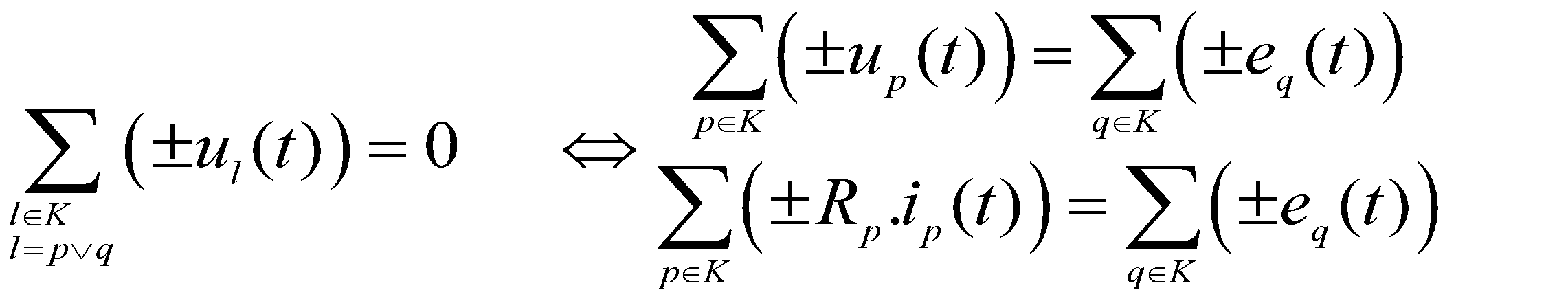 Забележка: При съставяне на уравнения по 2-ри закон на Кирхоф се избира условна реперна посока за обхождане на разглеждания контур. Ако посоката на тока в даден клон от контура (респ. посоката на ЕДН в клон от контура) съвпада с посоката на обхождане на контура, то пред съответната величина се пише знак “+”, в противен случай се отбелязва “-”.
ПРОЕКТ BG051PO001-4.3.04-0042
„Организационна и технологична инфраструктура за учене през 
целия живот и развитие на компетенции”
Проектът се осъществява с финансовата подкрепа на
Оперативна програма „Развитие на човешките ресурси”,
съфинансирана от Европейския социален фонд на Европейския съюз                       
Инвестира във вашето бъдеще!
Пример 1: Затворен контур, съдържащ само пасивни елементи в клоните си
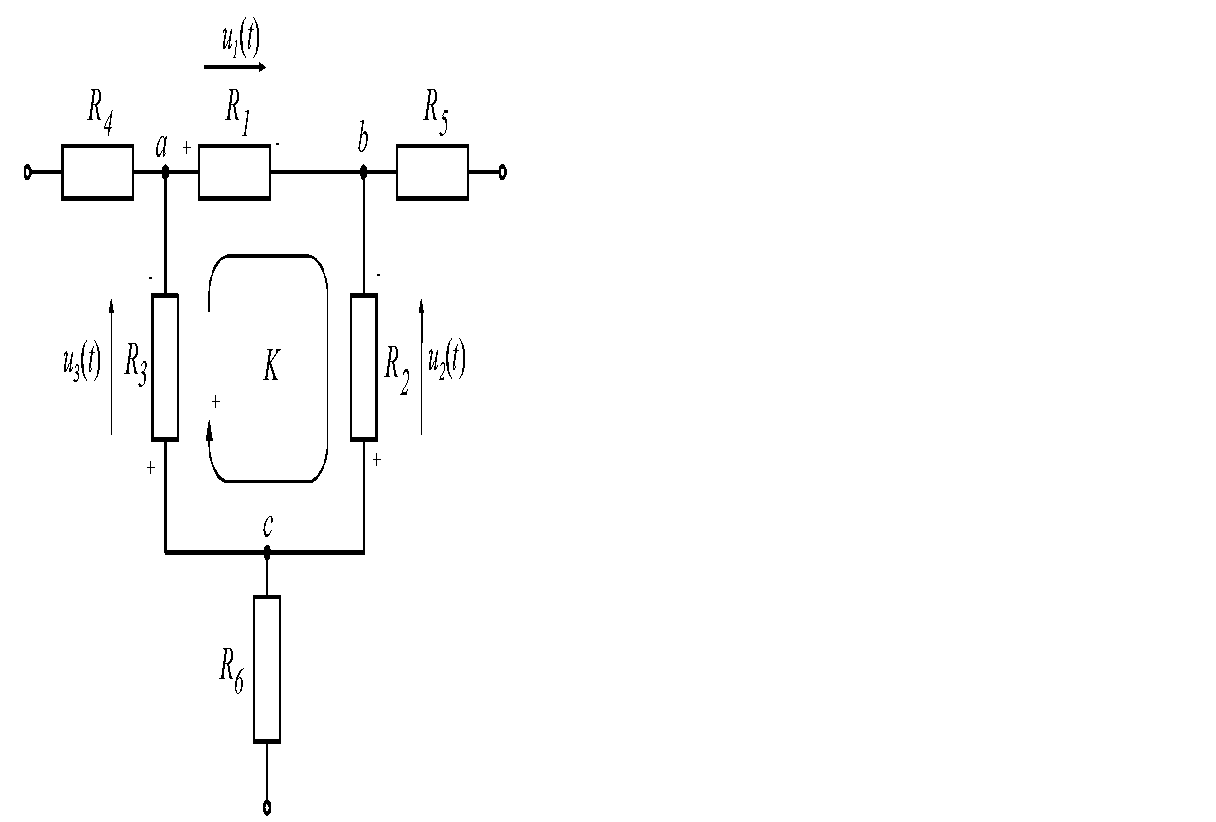 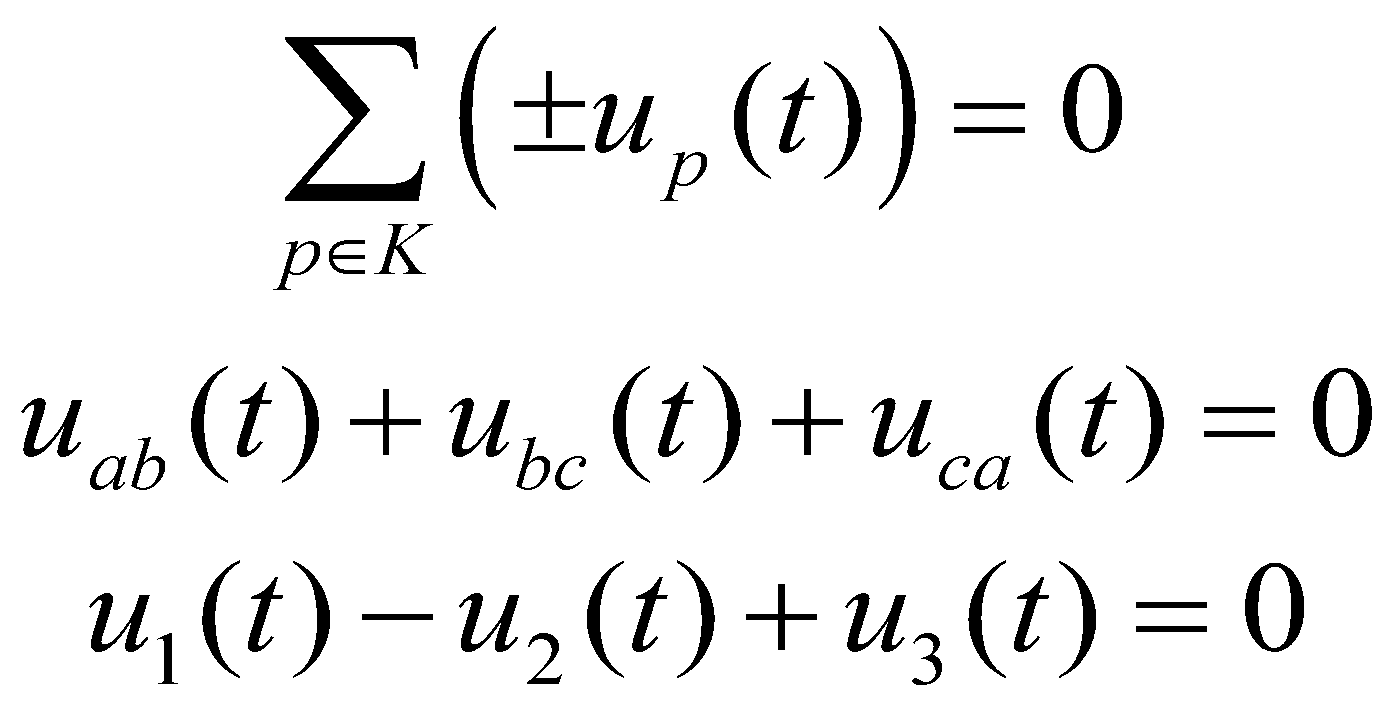 Пример 2: Затворен контур, съдържащ само пасивни и активни елементи в клоните си.
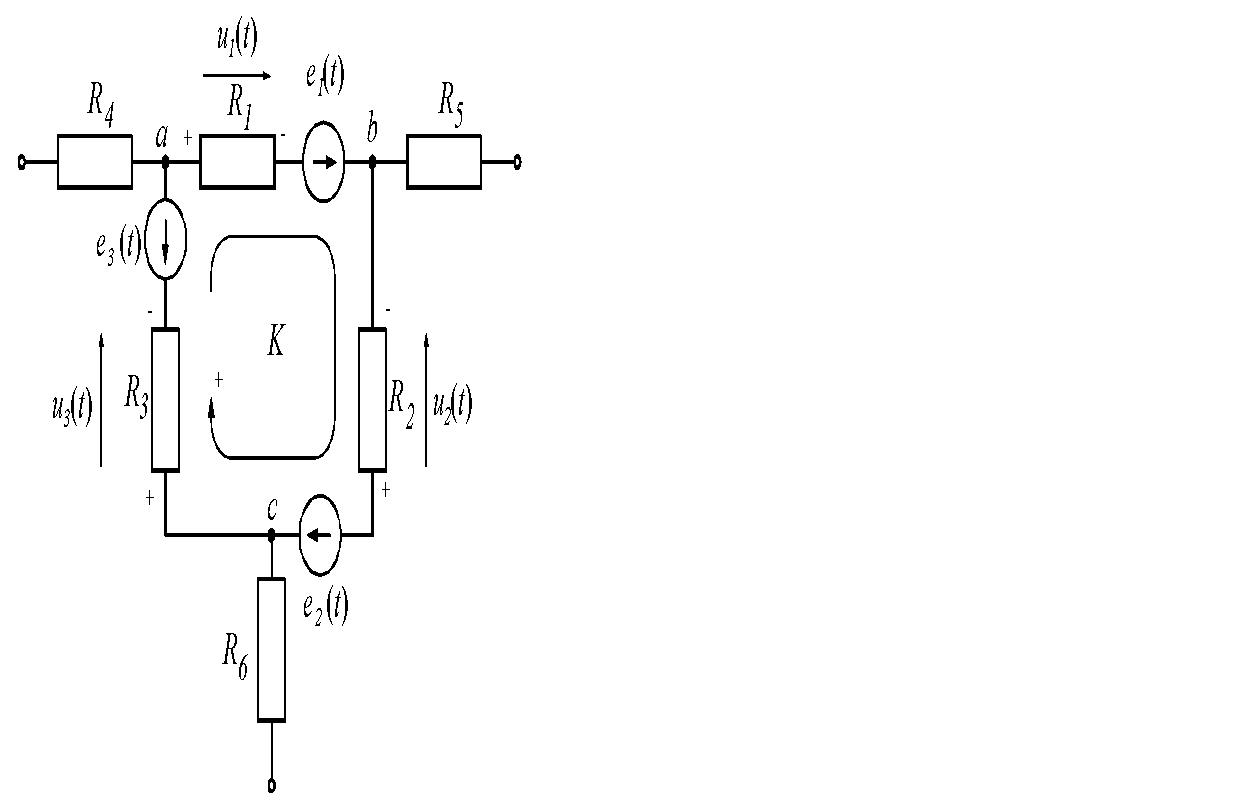 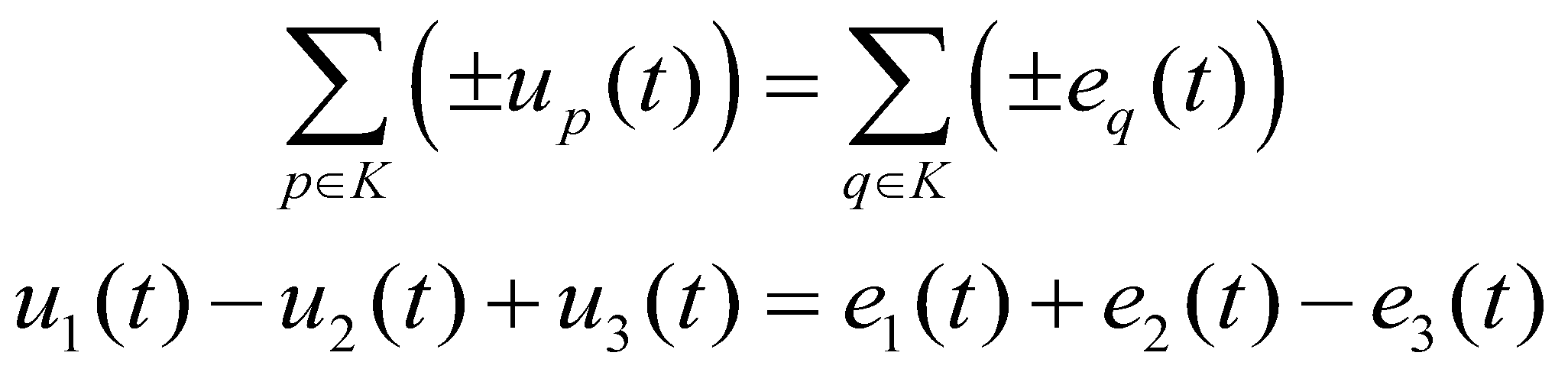 ПРОЕКТ BG051PO001-4.3.04-0042
„Организационна и технологична инфраструктура за учене през 
целия живот и развитие на компетенции”
Проектът се осъществява с финансовата подкрепа на
Оперативна програма „Развитие на човешките ресурси”,
съфинансирана от Европейския социален фонд на Европейския съюз                       
Инвестира във вашето бъдеще!
2
Закони за електрическите вериги
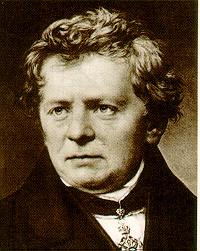 2.3
Закон на Ом
Законът е в сила за клон в електрическата верига.
 Дефиниция: Клон се нарича част от веригата, където токът запазва своята големина и посока.
обобщен закон на Ом
закон на Ом
Георг Ом
(1789 – 1854 г.)
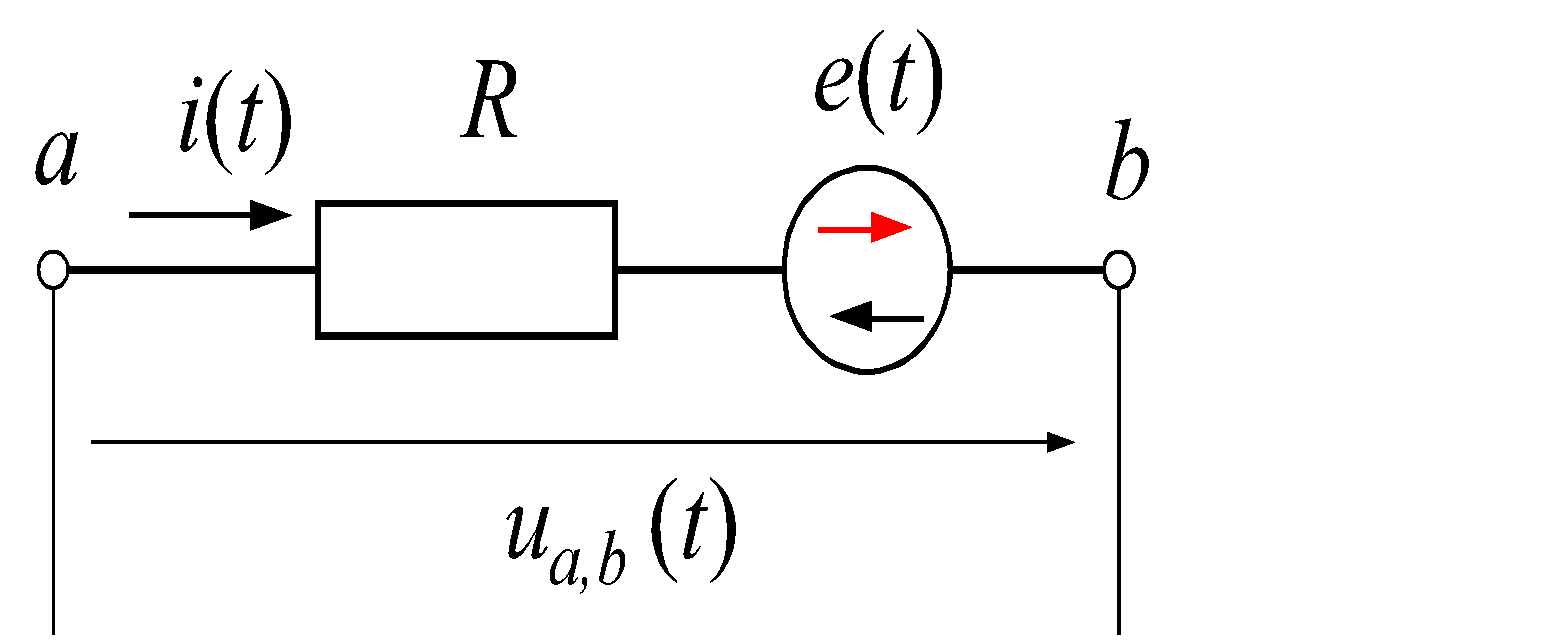 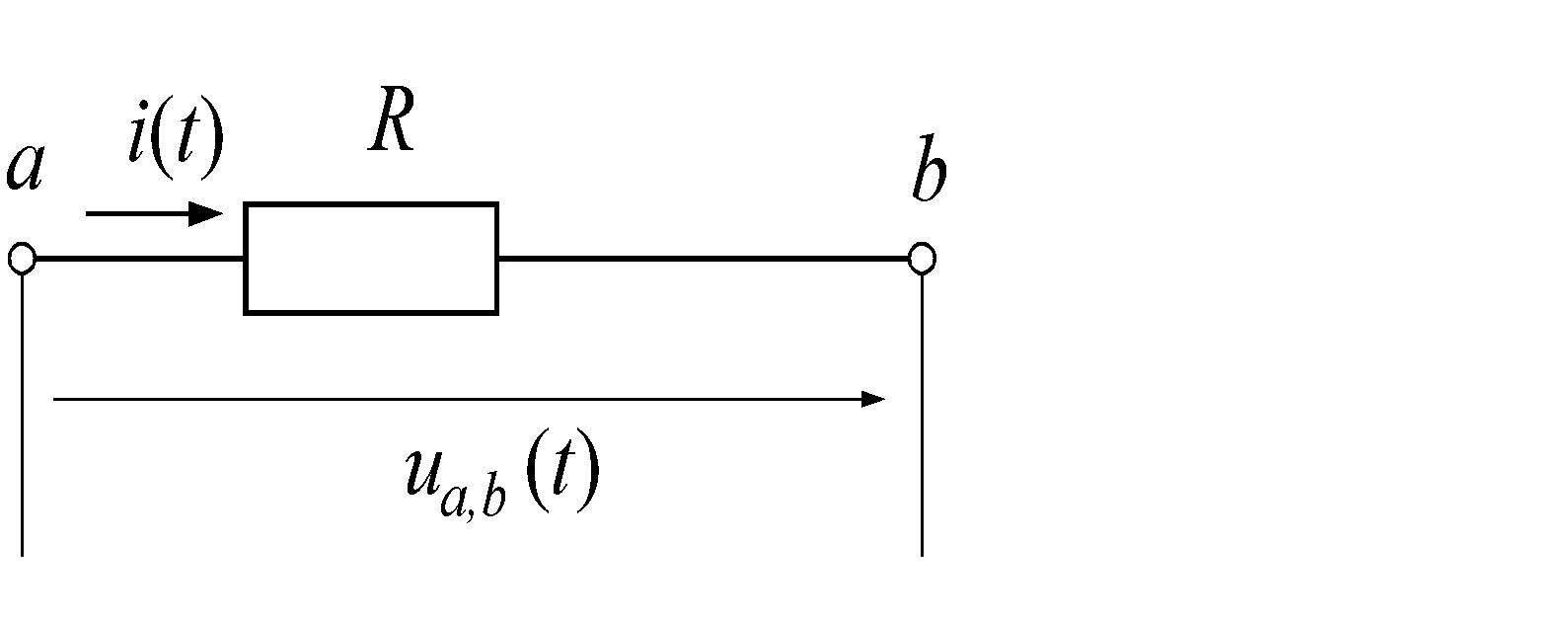 “+” – посоките на i(t) и e(t) съвпадат.
“-” - посоките на i(t) и e(t) са противоположни.
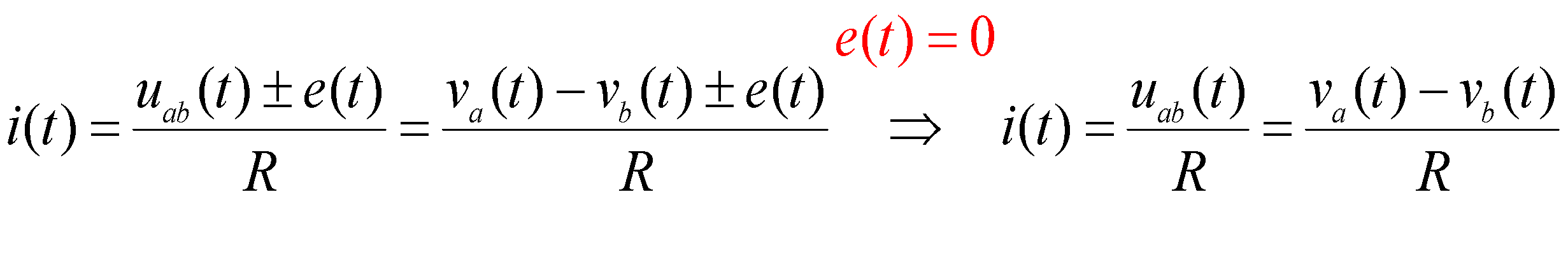 ПРОЕКТ BG051PO001-4.3.04-0042
„Организационна и технологична инфраструктура за учене през 
целия живот и развитие на компетенции”
Проектът се осъществява с финансовата подкрепа на
Оперативна програма „Развитие на човешките ресурси”,
съфинансирана от Европейския социален фонд на Европейския съюз                       
Инвестира във вашето бъдеще!
3
Синусоидални режими в линейни електрически вериги без индуктивни връзки
Голяма част от електротехническите устройства работят при променливи периодични режими. Нека разгледаме периодичната функция с период Т - x(t) = x(t + kT), k – цяло число.
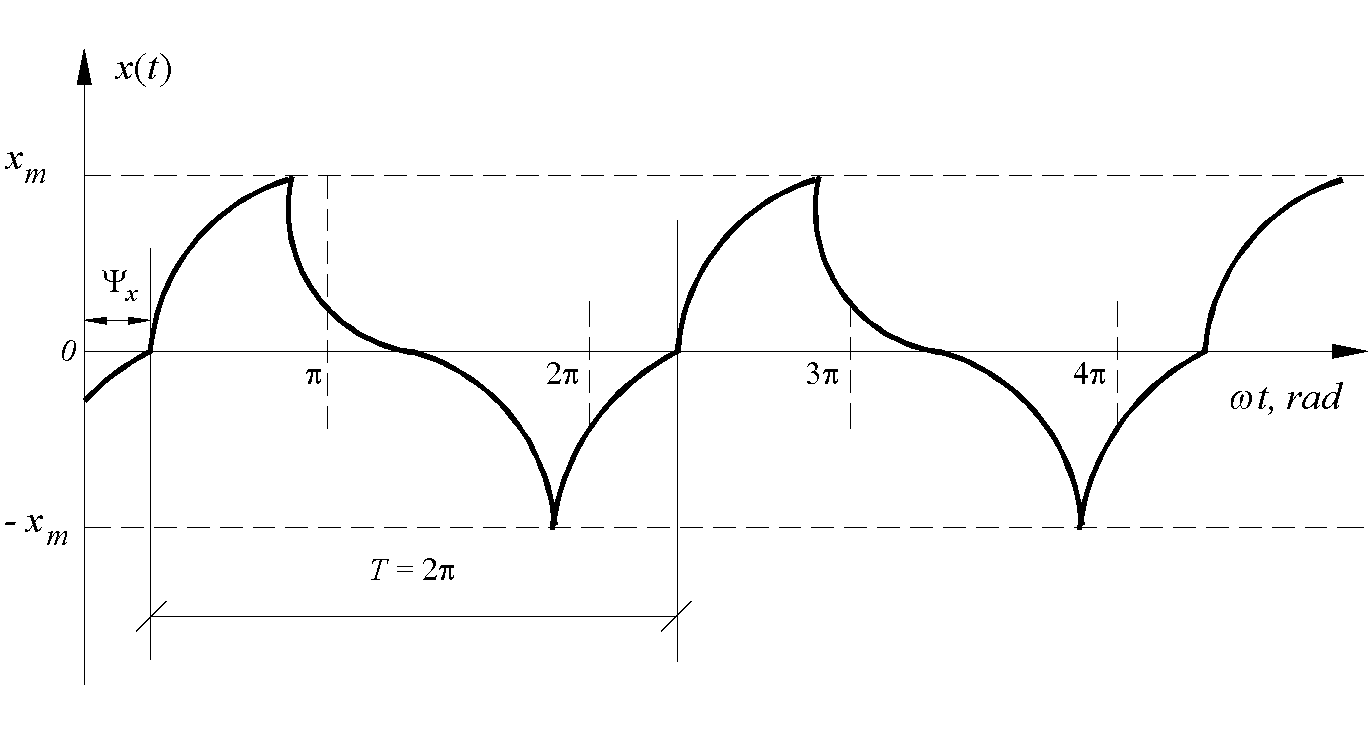 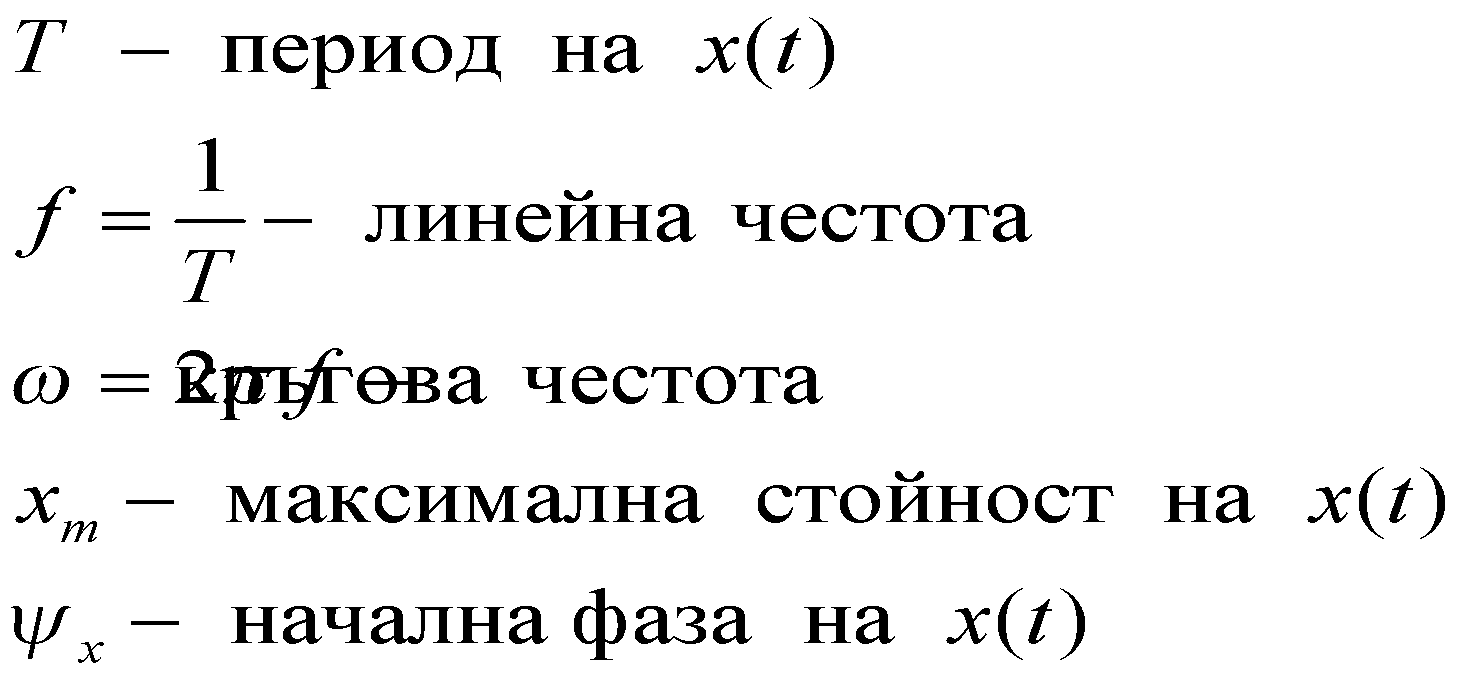 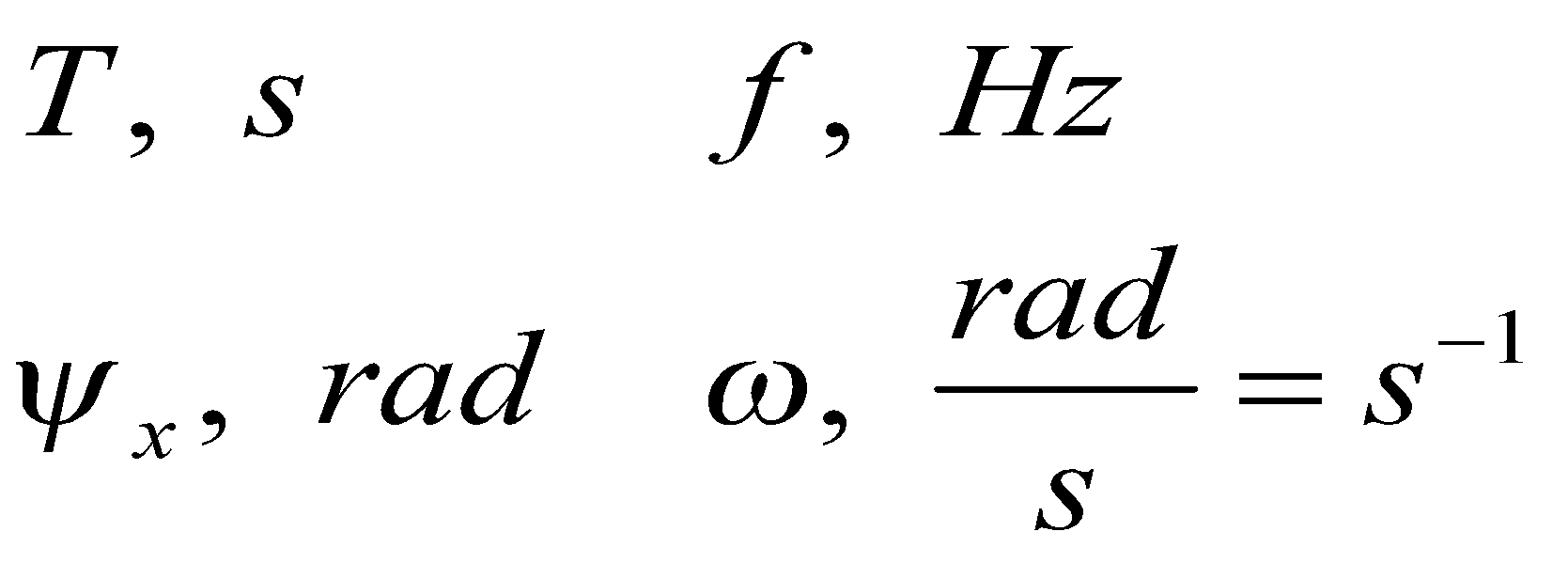 ПРОЕКТ BG051PO001-4.3.04-0042
„Организационна и технологична инфраструктура за учене през 
целия живот и развитие на компетенции”
Проектът се осъществява с финансовата подкрепа на
Оперативна програма „Развитие на човешките ресурси”,
съфинансирана от Европейския социален фонд на Европейския съюз                       
Инвестира във вашето бъдеще!
3
Синусоидални режими в линейни електрически вериги без индуктивни връзки
Всяка периодична функция с период Т - x(t) = x(t + kT), k – цяло число, може да бъде разложена в ред на Фурие във вида:
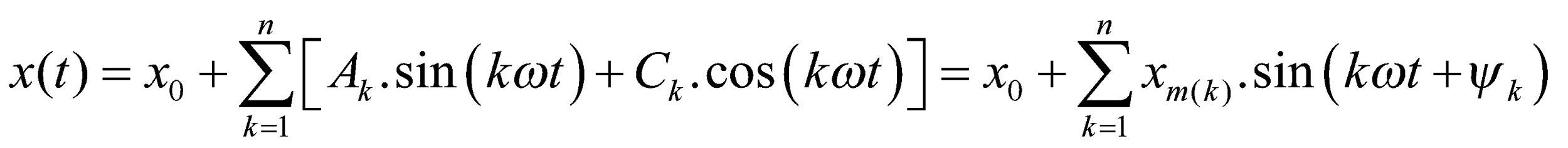 Забележка: Теоретично n →∞, но за практически цели n е крайно число.
Тогава анализът на периодичните режими в изследваната верига се свежда до разглеждане на 2 типа анализ: 
постоянотоков – съответстващ на нулевия хармоник x0;
променливотоков – съответстващ на всеки от хармониците         x(k)(t) = xm(k). sin (kωt + ψk).
Забележка: Обикновено в практиката от ключово значение е влиянието на основния хармоник x(1)(t) = xm(1). sin (ωt + ψ1) и с нарастване на  k  (номера на хармоника) намалява неговата максимална стойност (амплитуда) xm(k), а оттам намалява и влиянието му върху моментната стойност на x(t) .
ПРОЕКТ BG051PO001-4.3.04-0042
„Организационна и технологична инфраструктура за учене през 
целия живот и развитие на компетенции”
Проектът се осъществява с финансовата подкрепа на
Оперативна програма „Развитие на човешките ресурси”,
съфинансирана от Европейския социален фонд на Европейския съюз                       
Инвестира във вашето бъдеще!
3
Синусоидални режими в линейни електрически вериги без индуктивни връзки
3.1
Моментни, ефективни, комплексни стойности
Моментна стойност на синусоидална величина
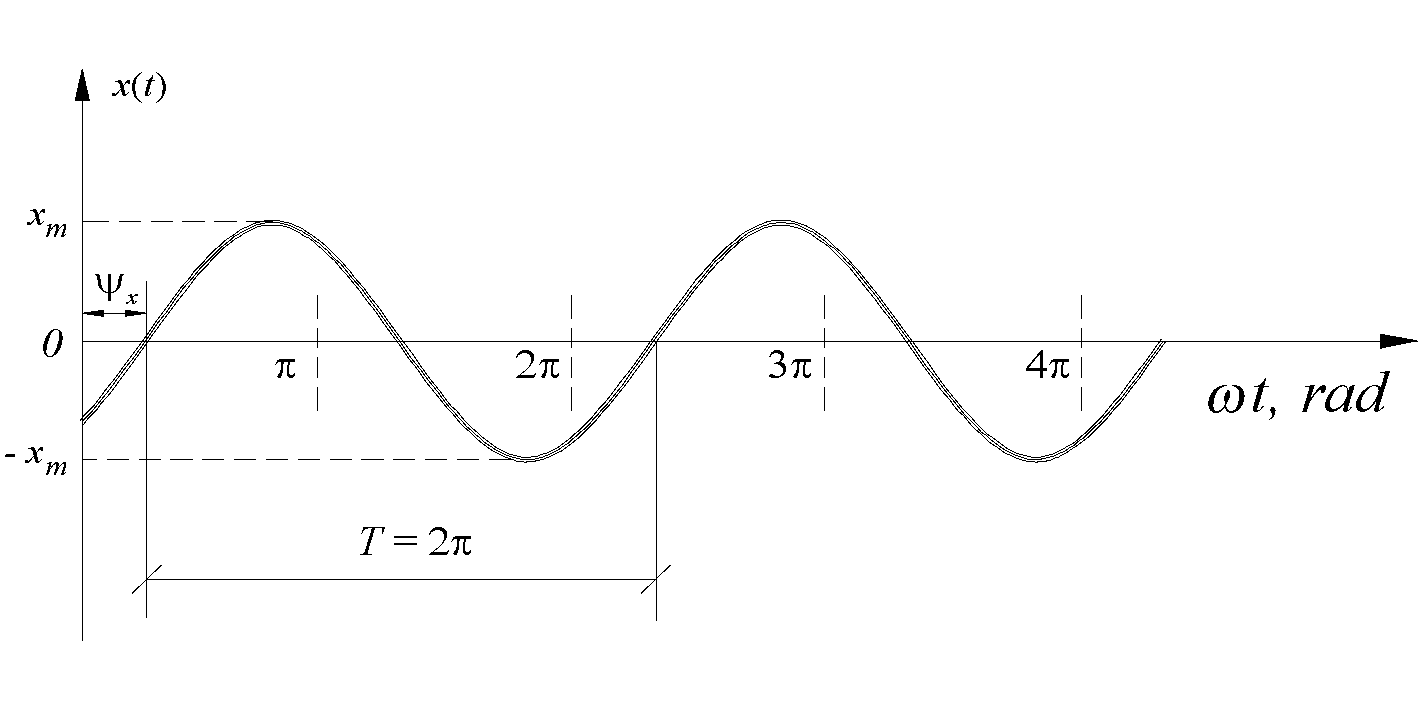 f = 50 Hz (респ. T = 20 ms) - в Европа  
f = 60 Hz – в САЩ
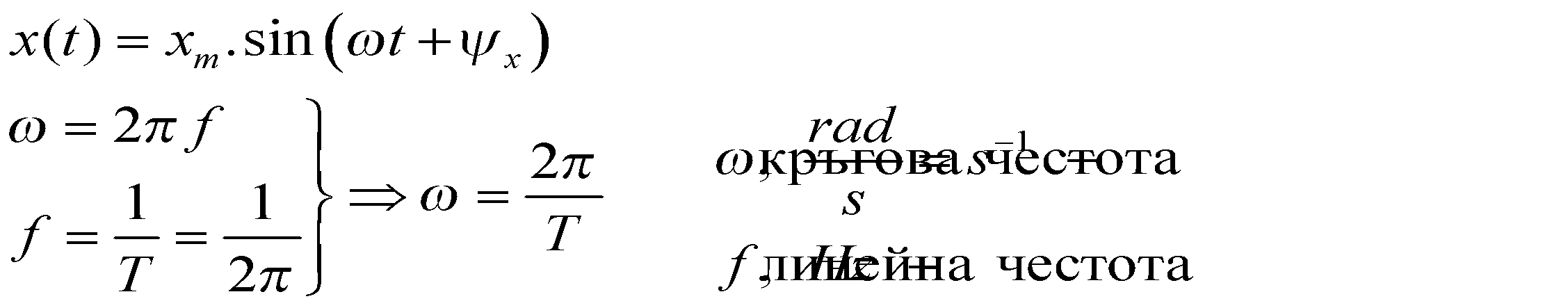 ПРОЕКТ BG051PO001-4.3.04-0042
„Организационна и технологична инфраструктура за учене през 
целия живот и развитие на компетенции”
Проектът се осъществява с финансовата подкрепа на
Оперативна програма „Развитие на човешките ресурси”,
съфинансирана от Европейския социален фонд на Европейския съюз                       
Инвестира във вашето бъдеще!
Забележка: При анализ на електрически вериги изложението ще се разглеждат  средна и ефективна стойност на синусоидален ток, тъй като в този случай е най-ясна физическата интерпретация на процесите.
Средна стойност на синусоидална величина
Елементарното количество електрически заряди dQ(t), преминаващи през клон от електрическата верига, в която тече синусоидален ток i(t) , за време dt е:
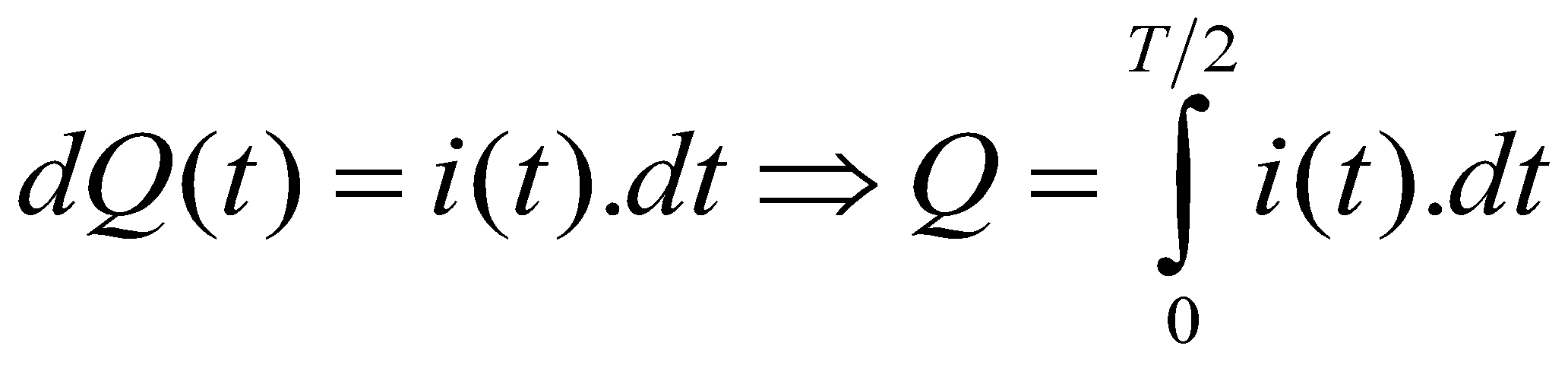 Дефиниция: Средната стойност на променлив (синусоидален) ток с полупериод T/2 се дефинира като:
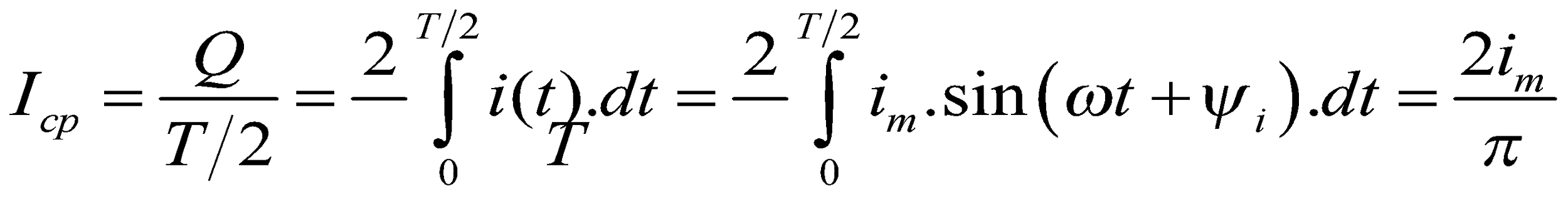 Извод: Средна стойност на променливия ток за един полупериод (Т/2) се  дефинира с такъв постоянен ток, който за време един полупериод (Т/2) пренася през съответния клон във веригата такова количество електрически заряди, което пренася и дадения променлив ток.
Забележка: За цял период Т средната стойност на синусоидалния променлив ток е равна на нула, тъй като количеството заряди, които преминават през първия полупериод в дадена посока, са точно равни на количеството заряди, преминаващи през втория полупериод в обратна посока.
ПРОЕКТ BG051PO001-4.3.04-0042
„Организационна и технологична инфраструктура за учене през 
целия живот и развитие на компетенции”
Проектът се осъществява с финансовата подкрепа на
Оперативна програма „Развитие на човешките ресурси”,
съфинансирана от Европейския социален фонд на Европейския съюз                       
Инвестира във вашето бъдеще!
Ефективна стойност на синусоидална величина
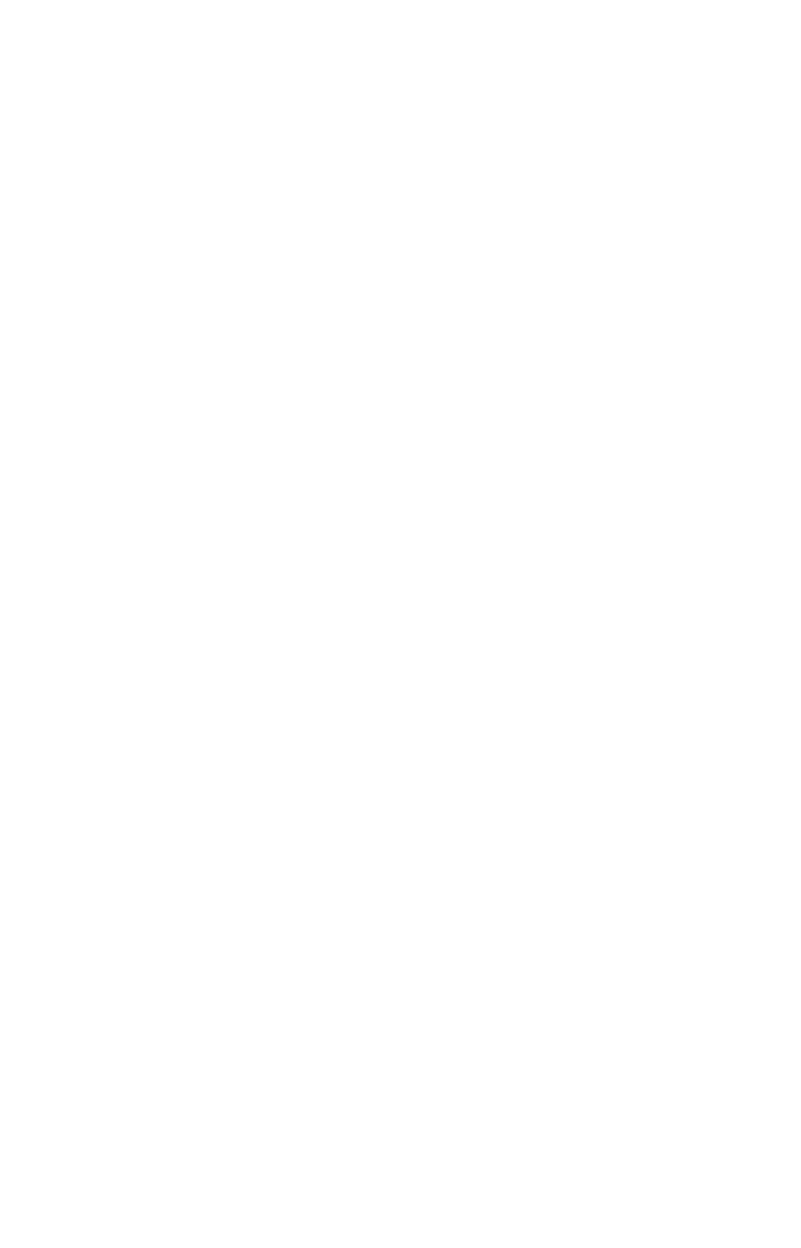 Дефиниция: Ефективна стойност на променлив (синусоидален) ток е тази стойност на постоянния ток, при който за време, равно на един период в консуматора (активно съпротивление R) се отделя същото количество топлина, каквото се отделя и от променливия ток за този период Т.
Количество топлина, отделено при преминаването на ток през активно съпротивление R за един период Т
променлив (синусоидален) ток
постоянен ток
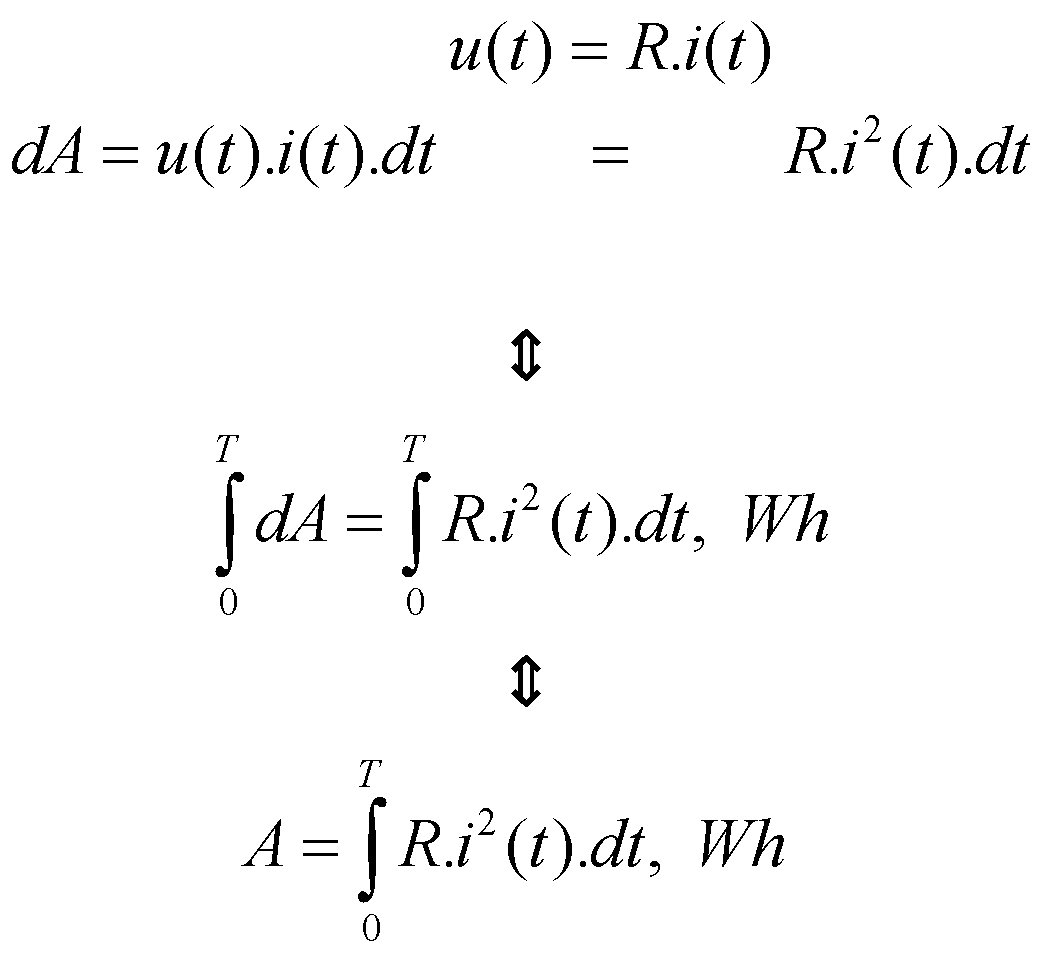 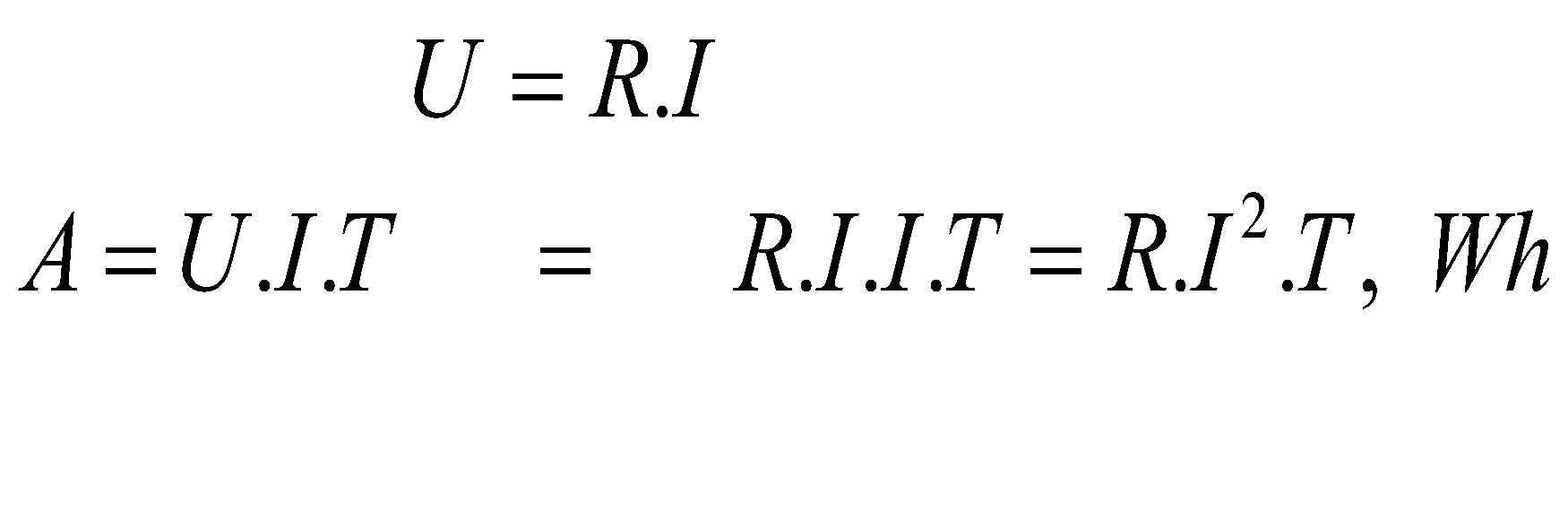 ПРОЕКТ BG051PO001-4.3.04-0042
„Организационна и технологична инфраструктура за учене през 
целия живот и развитие на компетенции”
Проектът се осъществява с финансовата подкрепа на
Оперативна програма „Развитие на човешките ресурси”,
съфинансирана от Европейския социален фонд на Европейския съюз                       
Инвестира във вашето бъдеще!
Ефективна стойност на синусоидална величина
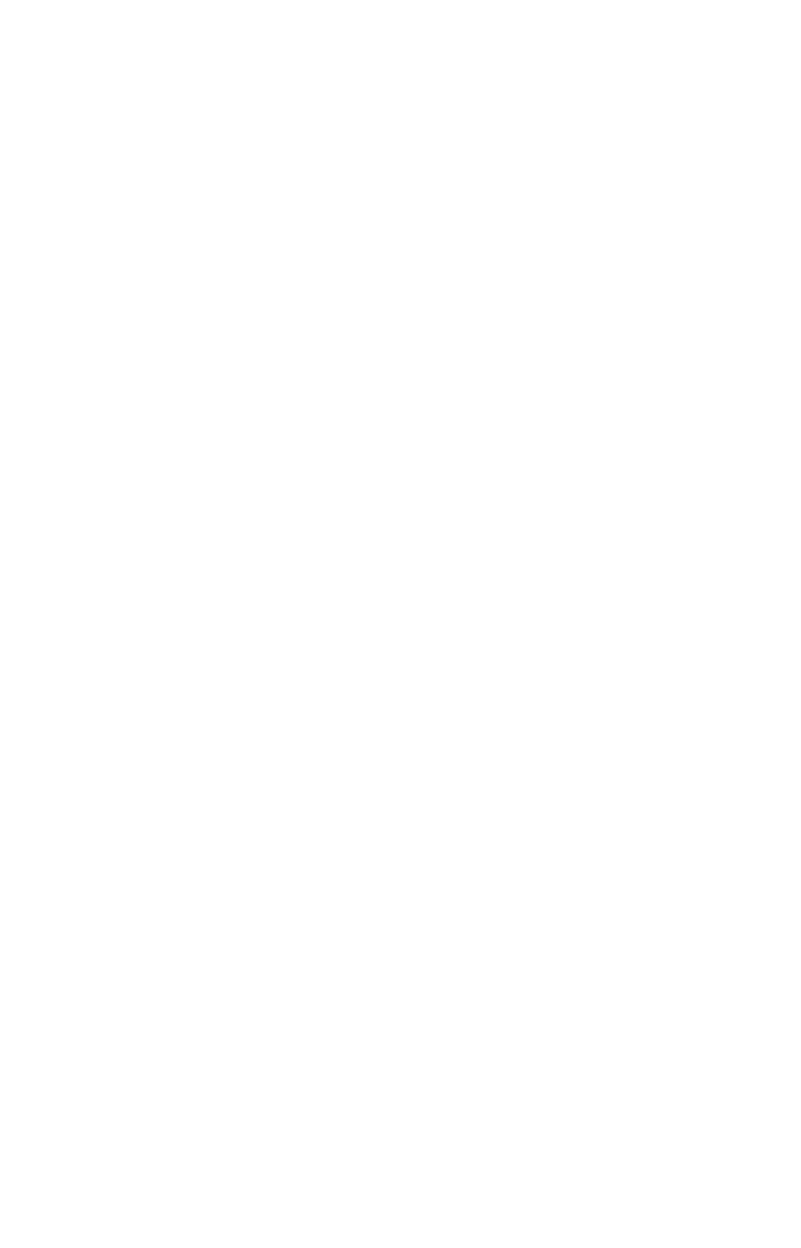 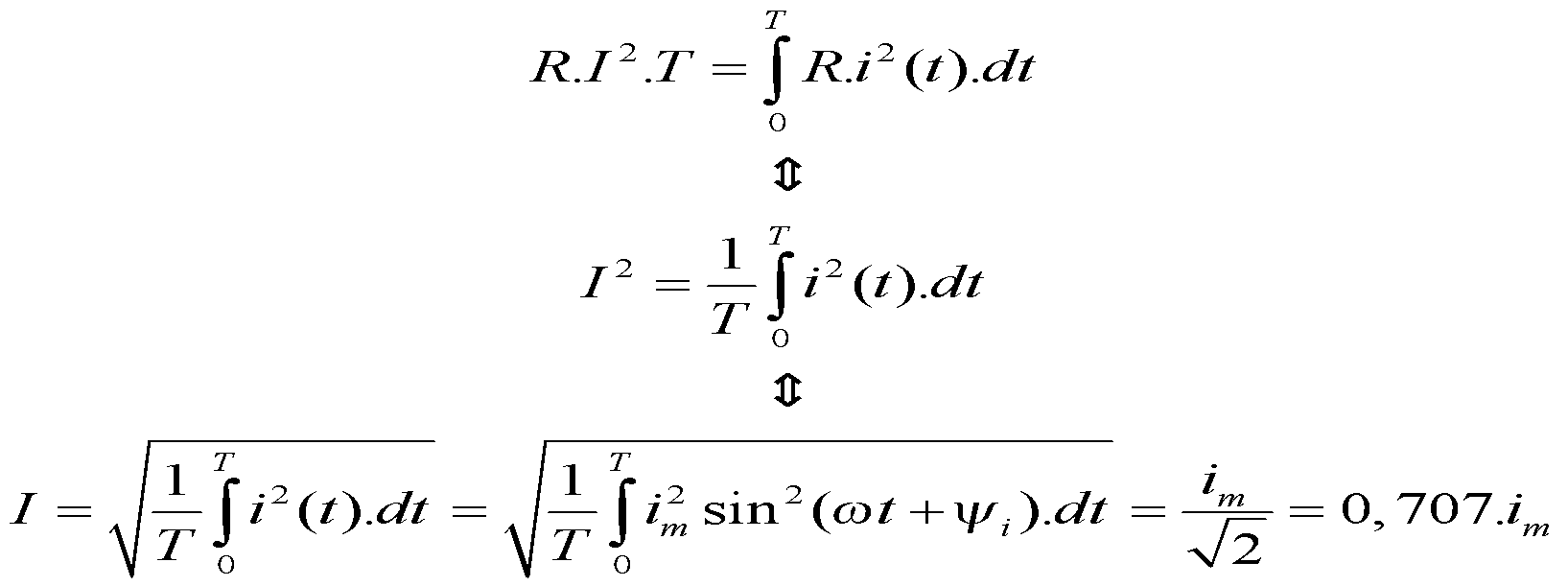 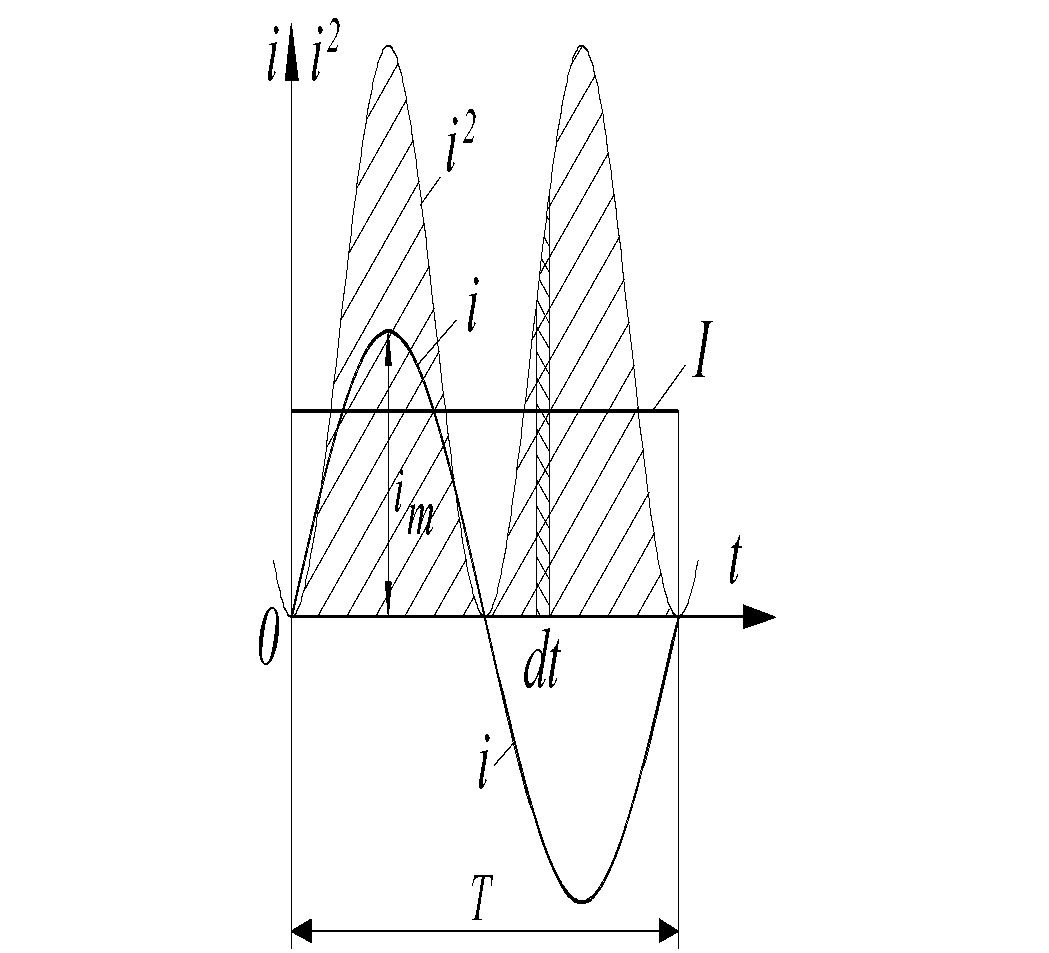 Коефициент на формата при променлив синусоидален ток
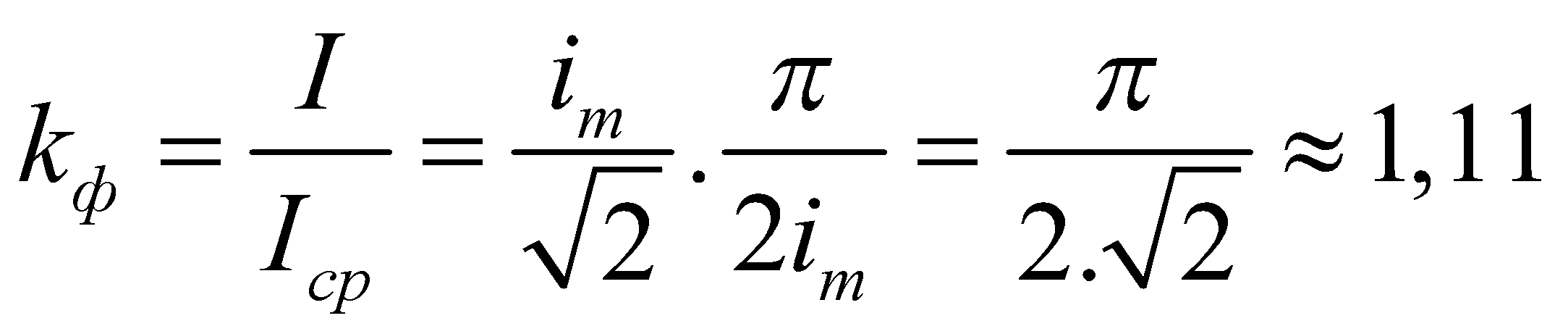 ПРОЕКТ BG051PO001-4.3.04-0042
„Организационна и технологична инфраструктура за учене през 
целия живот и развитие на компетенции”
Проектът се осъществява с финансовата подкрепа на
Оперативна програма „Развитие на човешките ресурси”,
съфинансирана от Европейския социален фонд на Европейския съюз                       
Инвестира във вашето бъдеще!
Моментна, средна и ефективна стойност на синусоидална величина
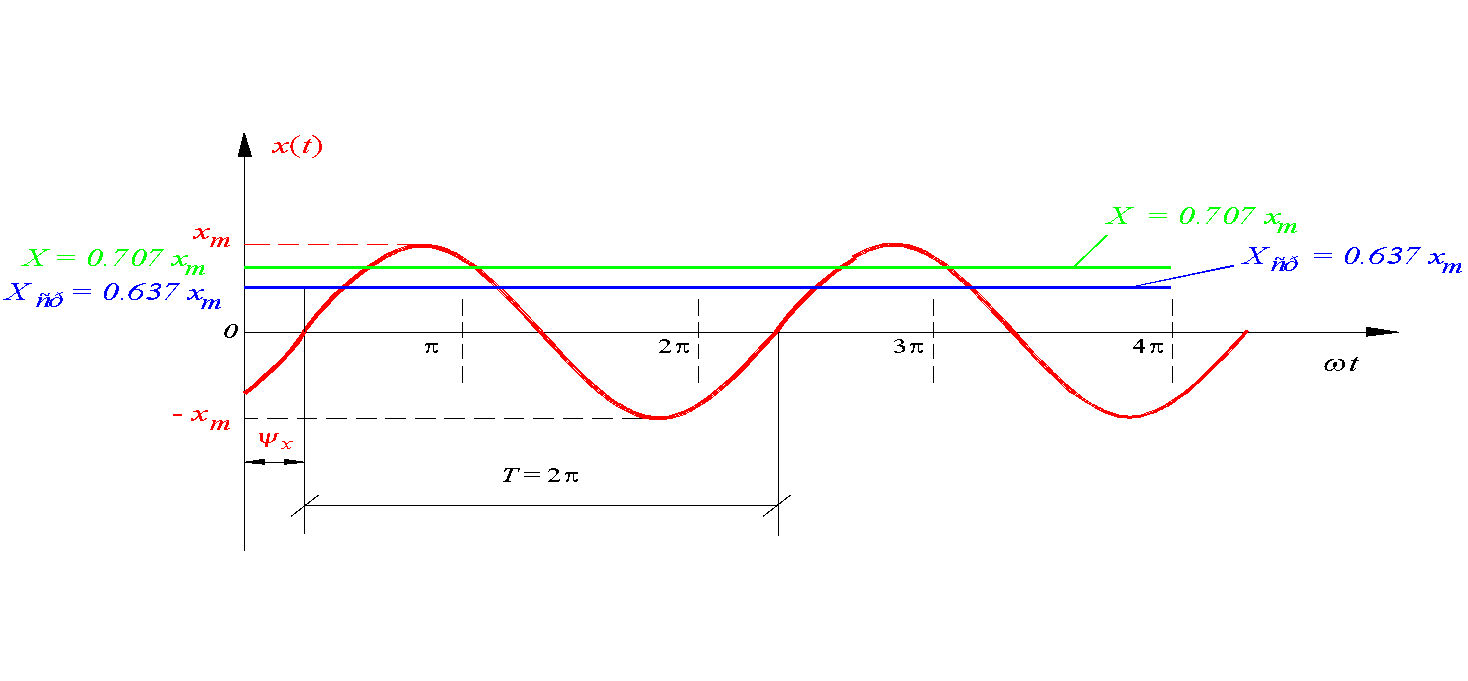 ПРОЕКТ BG051PO001-4.3.04-0042
„Организационна и технологична инфраструктура за учене през 
целия живот и развитие на компетенции”
Проектът се осъществява с финансовата подкрепа на
Оперативна програма „Развитие на човешките ресурси”,
съфинансирана от Европейския социален фонд на Европейския съюз                       
Инвестира във вашето бъдеще!
Комплексна стойност (комплекс) на синусоидална величина
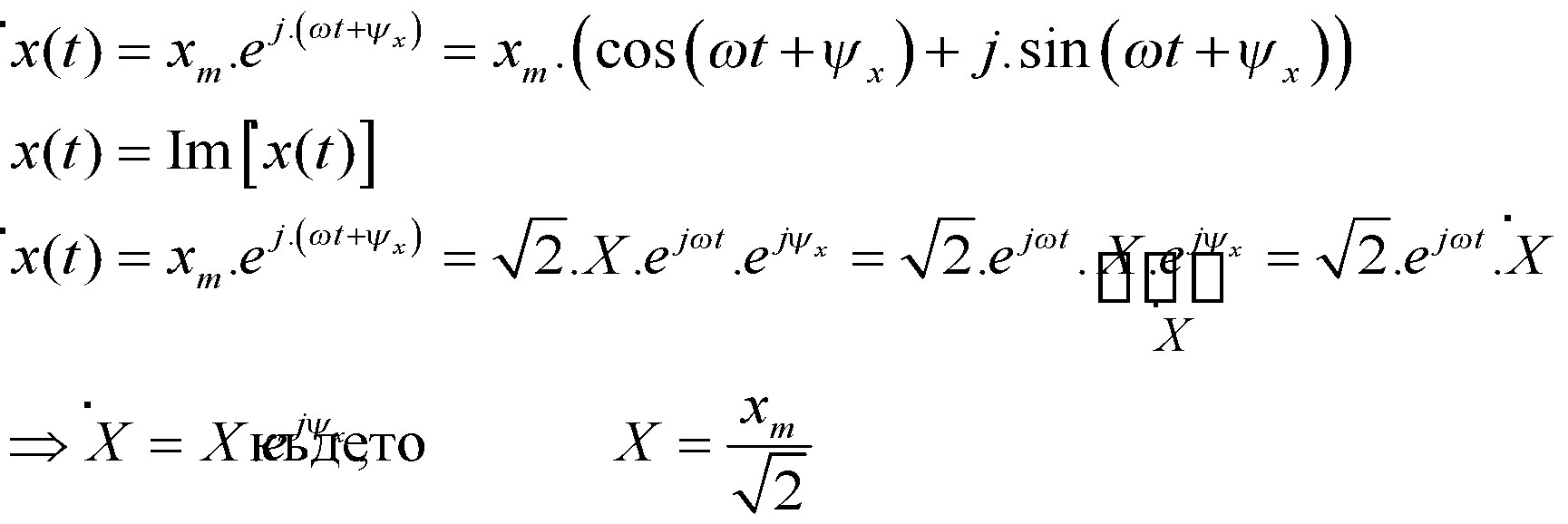 .
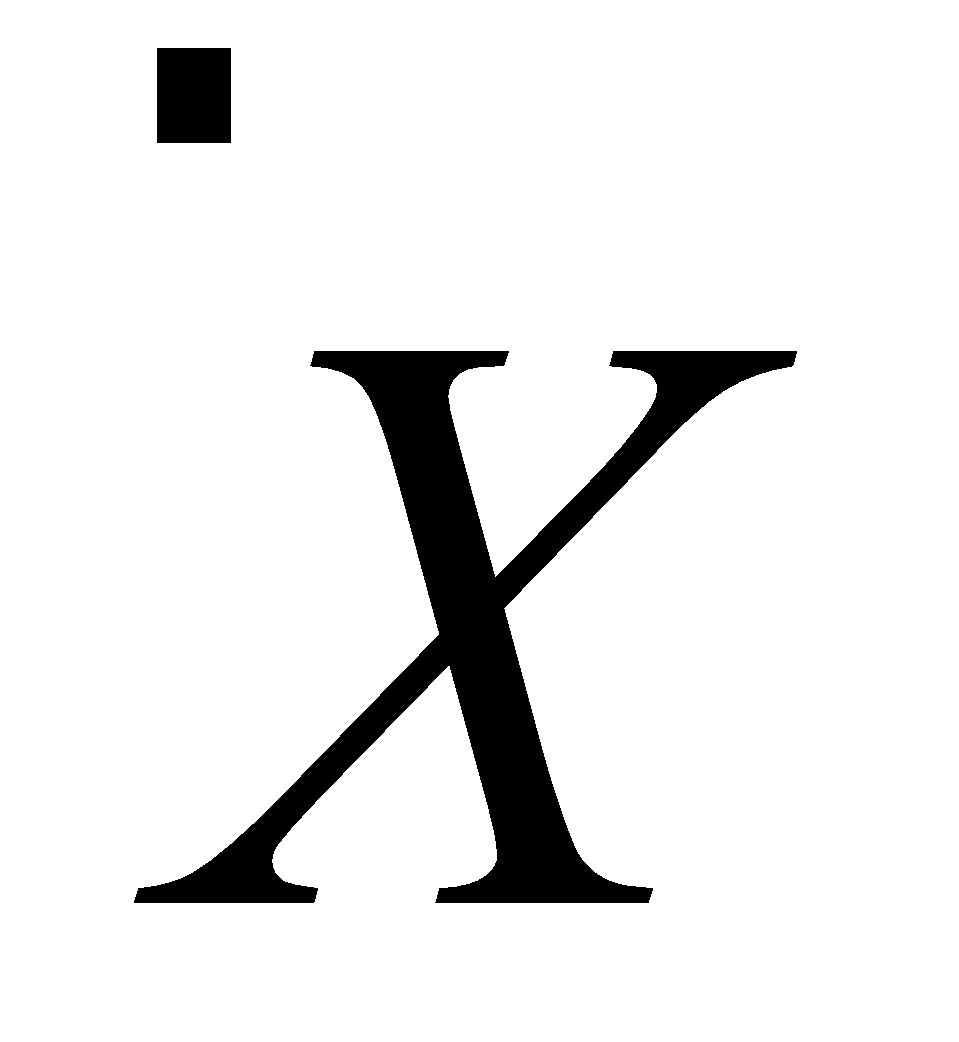 където:		- комплексна ефективна стойност (комплекс);
	X 	 - ефективна стойност;
	ψx	- начaлна фаза.
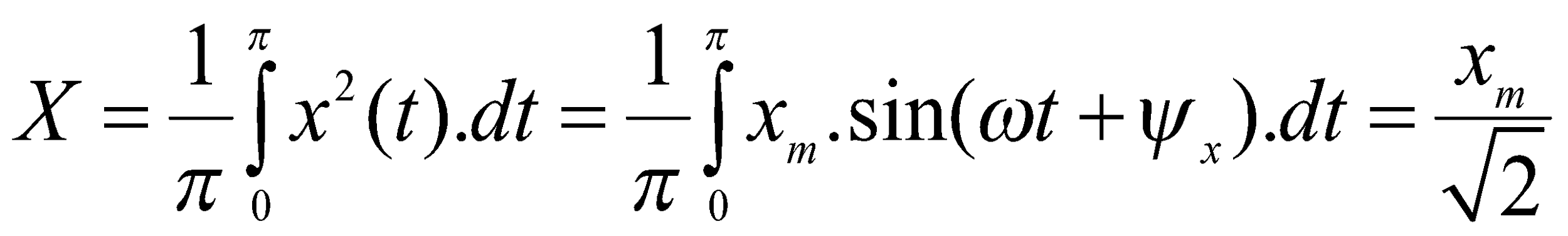 ПРОЕКТ BG051PO001-4.3.04-0042
„Организационна и технологична инфраструктура за учене през 
целия живот и развитие на компетенции”
Проектът се осъществява с финансовата подкрепа на
Оперативна програма „Развитие на човешките ресурси”,
съфинансирана от Европейския социален фонд на Европейския съюз                       
Инвестира във вашето бъдеще!
Преобразуване на моментни стойности в комплекси
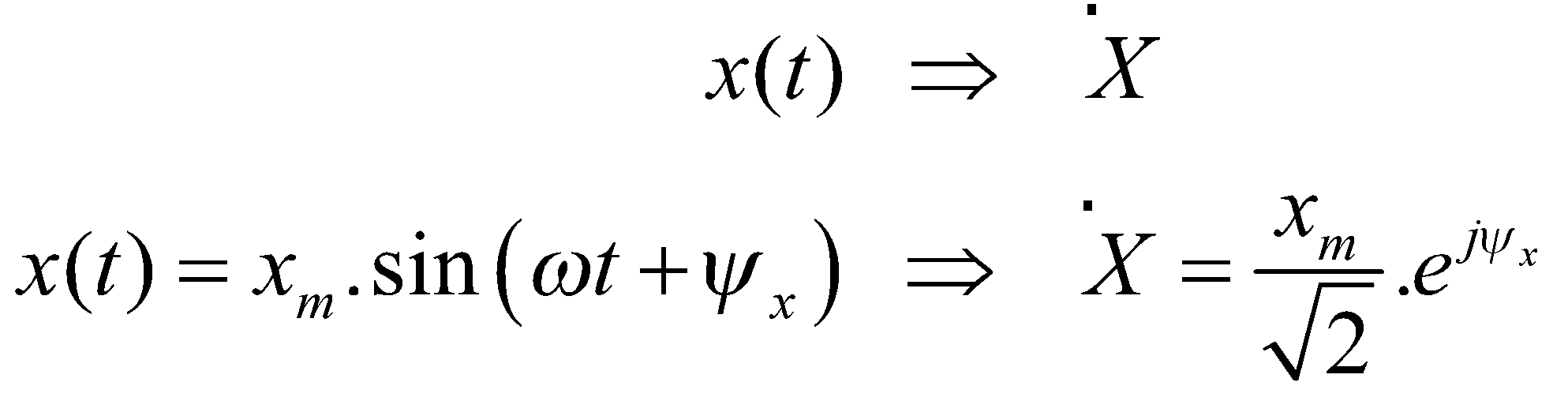 .
Пример:
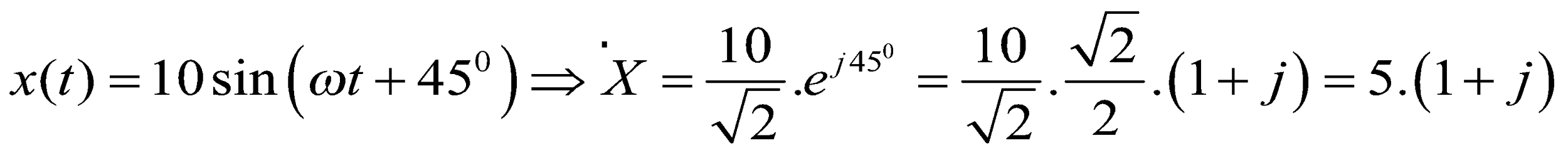 Преобразуване на комплекси в моментни стойности
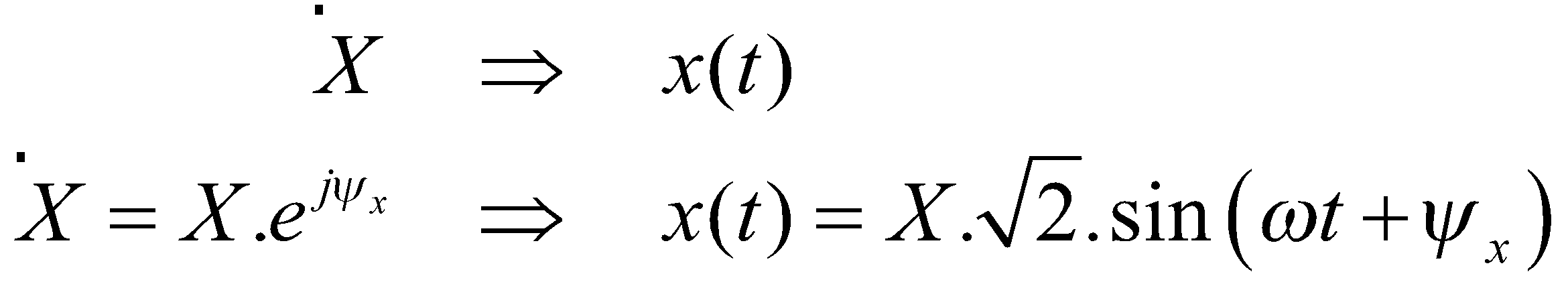 Пример:
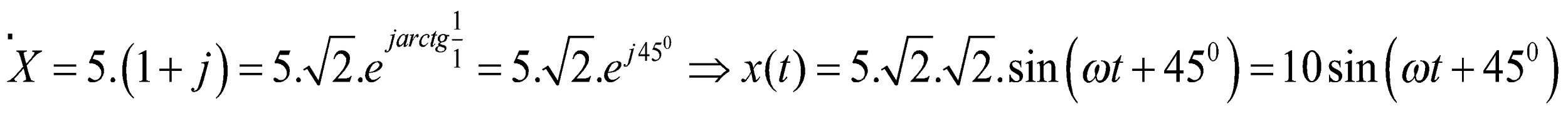 ПРОЕКТ BG051PO001-4.3.04-0042
„Организационна и технологична инфраструктура за учене през 
целия живот и развитие на компетенции”
Проектът се осъществява с финансовата подкрепа на
Оперативна програма „Развитие на човешките ресурси”,
съфинансирана от Европейския социален фонд на Европейския съюз                       
Инвестира във вашето бъдеще!
Съпротивления на пасивни елементи – резистор, бобина, кондензатор при променливо (синусоидално) захранване
.
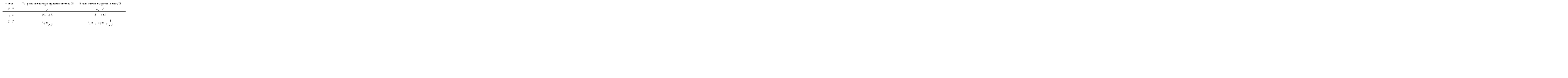 ПРОЕКТ BG051PO001-4.3.04-0042
„Организационна и технологична инфраструктура за учене през 
целия живот и развитие на компетенции”
Проектът се осъществява с финансовата подкрепа на
Оперативна програма „Развитие на човешките ресурси”,
съфинансирана от Европейския социален фонд на Европейския съюз                       
Инвестира във вашето бъдеще!
3
Синусоидални режими в линейни електрически вериги без индуктивни връзки
3.2
Символичен метод за анализ на линейни електрически вериги
1.	Преобразуване на електрическата верига, съставена от реални елементи, в еквивалентна, представена чрез комплексни величини.
преобразуване на активните елементи (източниците на енергия);
преобразуване на пасивните елементи (резистори, бобини, кондензатори).
Анализ на резултатната електрическа верига чрез използване на законите за анализ (1-ви и 2-ри закон на Кирхоф и закон на Ом) или посредством методите за анализ, достигайки до решение на линейна система уравнения с коефициенти комплексни числа.
Обратно преобразуване на получените комплексни стойности на токове, потенциали и напрежения в анализираната електрическа верига в съответните моментни стойности, представени в синусоидална форма.
ПРОЕКТ BG051PO001-4.3.04-0042
„Организационна и технологична инфраструктура за учене през 
целия живот и развитие на компетенции”
Проектът се осъществява с финансовата подкрепа на
Оперативна програма „Развитие на човешките ресурси”,
съфинансирана от Европейския социален фонд на Европейския съюз                       
Инвестира във вашето бъдеще!
Пример: Анализ на RLC двуполюсник от последователен тип.
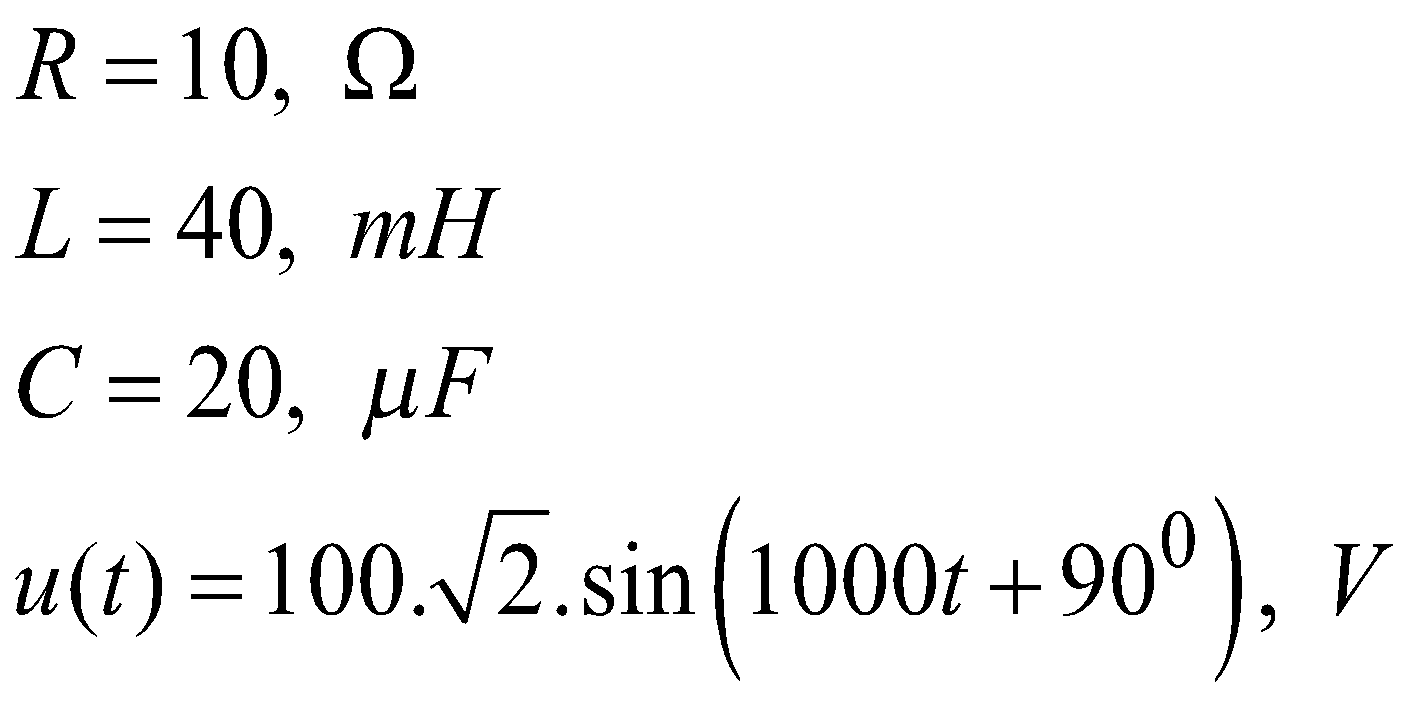 Дадено:
Търси се:
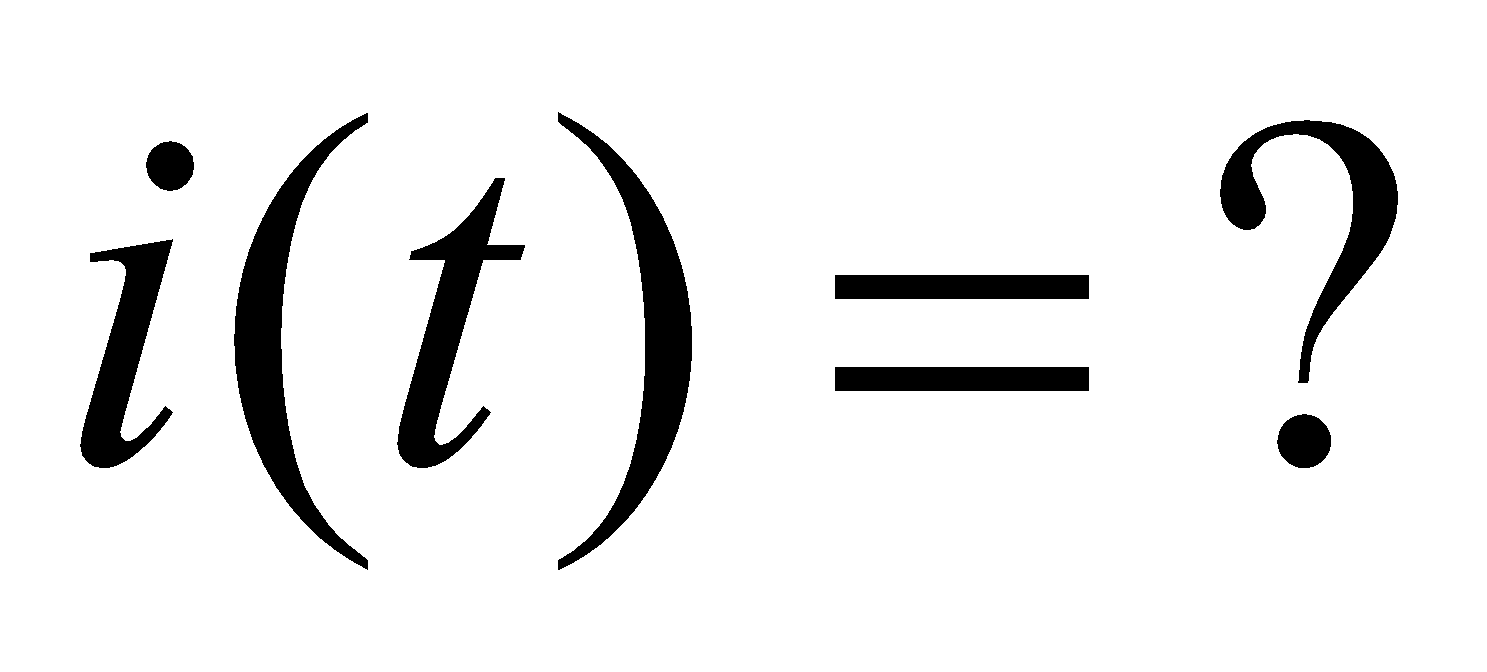 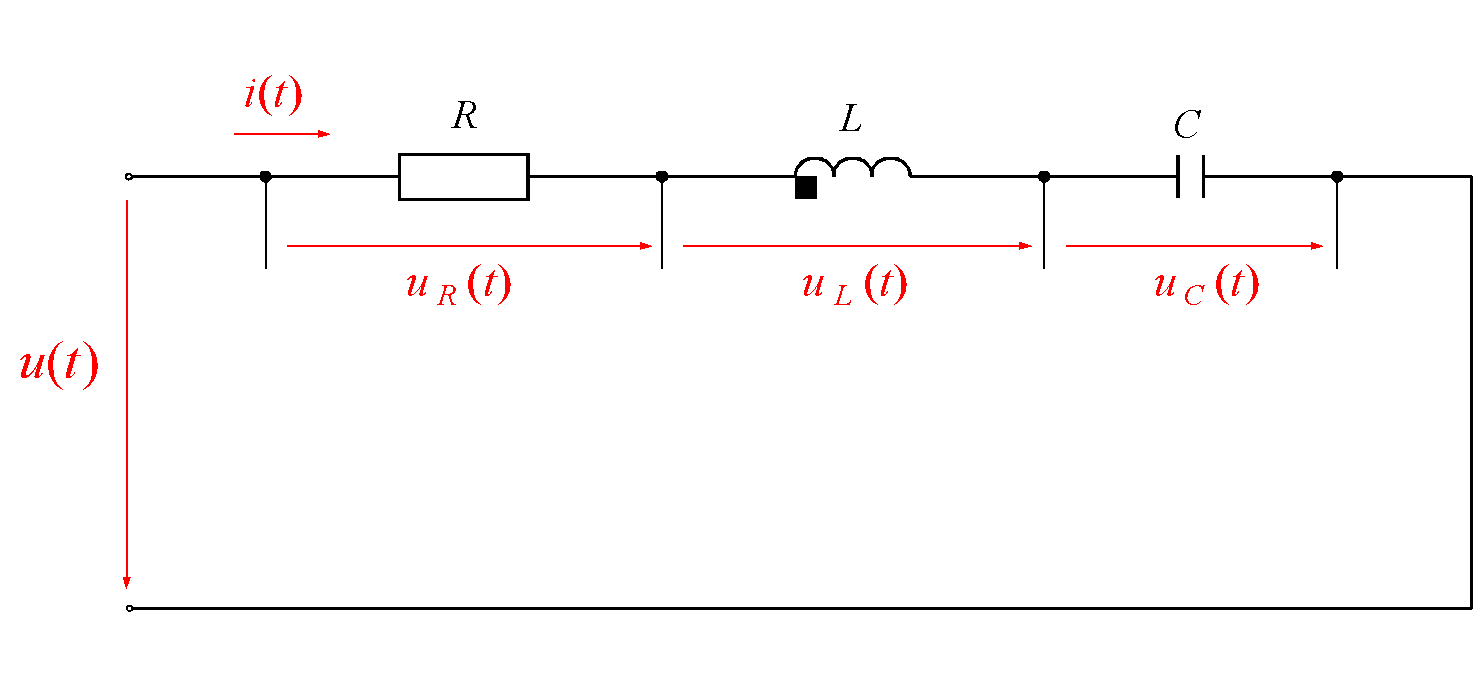 ПРОЕКТ BG051PO001-4.3.04-0042
„Организационна и технологична инфраструктура за учене през 
целия живот и развитие на компетенции”
Проектът се осъществява с финансовата подкрепа на
Оперативна програма „Развитие на човешките ресурси”,
съфинансирана от Европейския социален фонд на Европейския съюз                       
Инвестира във вашето бъдеще!
Решение:
Анализирана реална електрическа верига, представена в комплексна форма, има вида:
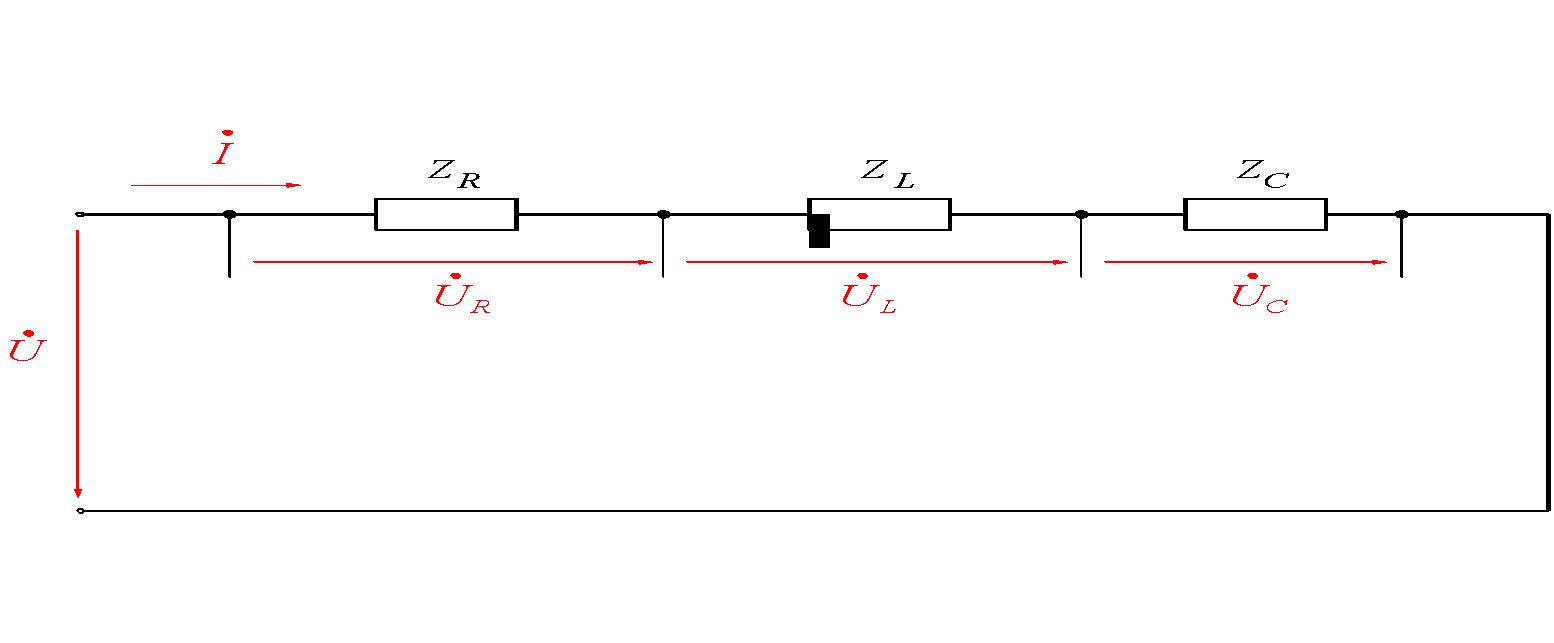 Моментната стойност на входното напрежение се преобразува е съответната комплексна стойност:
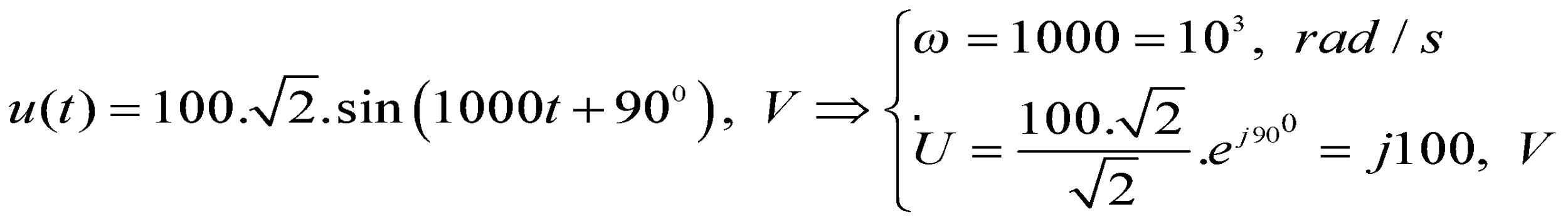 ПРОЕКТ BG051PO001-4.3.04-0042
„Организационна и технологична инфраструктура за учене през 
целия живот и развитие на компетенции”
Проектът се осъществява с финансовата подкрепа на
Оперативна програма „Развитие на човешките ресурси”,
съфинансирана от Европейския социален фонд на Европейския съюз                       
Инвестира във вашето бъдеще!
Решение:
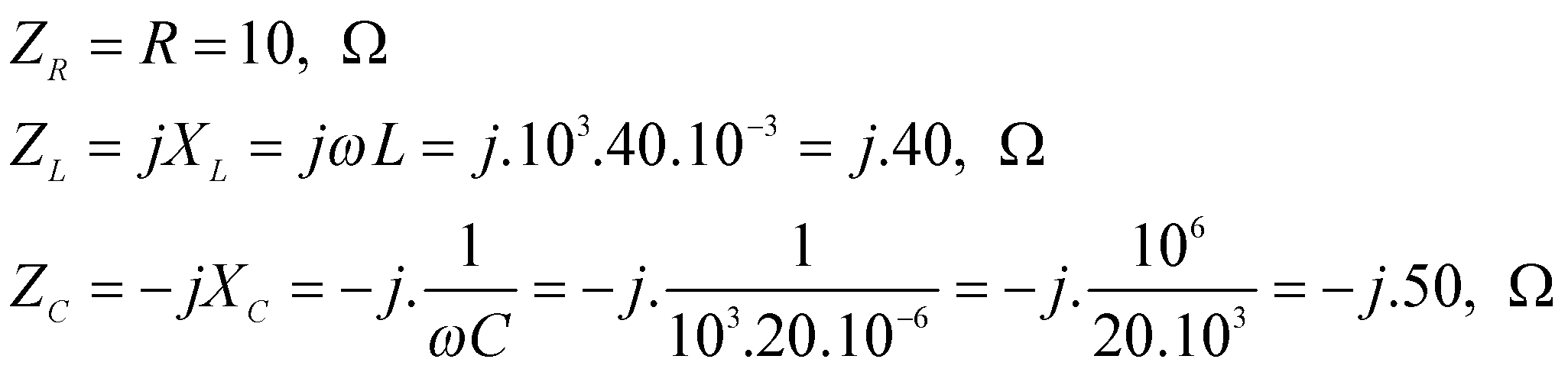 Еквивалентното комплексно съпротивление на разглежданата електрическа верига е:
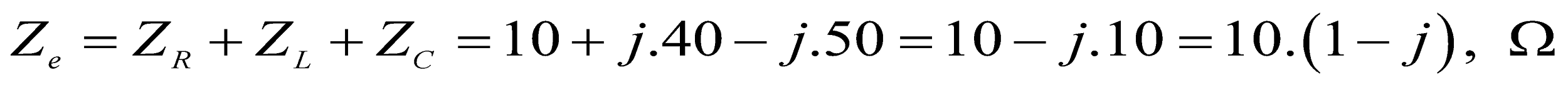 След прилагане на закона на Ом се получава комплекса на тока в изследвания RLC двуполюсник от последователен тип:
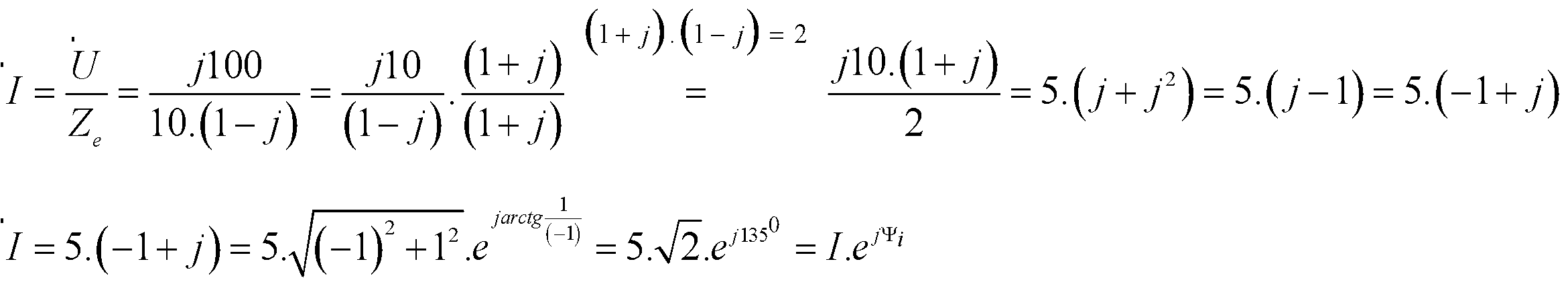 и преминавайки към моментни стойности се определя:
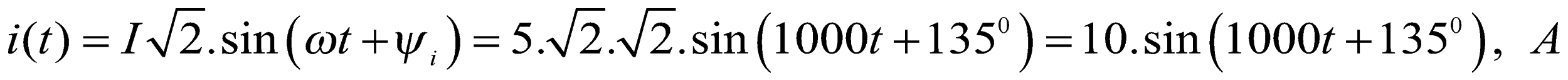 ПРОЕКТ BG051PO001-4.3.04-0042
„Организационна и технологична инфраструктура за учене през 
целия живот и развитие на компетенции”
Проектът се осъществява с финансовата подкрепа на
Оперативна програма „Развитие на човешките ресурси”,
съфинансирана от Европейския социален фонд на Европейския съюз                       
Инвестира във вашето бъдеще!
Буквен код за толерансите 
на стойността на пасивни елементи 
(резистор, бобина, кондензатор)
ПРОЕКТ BG051PO001-4.3.04-0042
„Организационна и технологична инфраструктура за учене през 
целия живот и развитие на компетенции”
Проектът се осъществява с финансовата подкрепа на
Оперативна програма „Развитие на човешките ресурси”,
съфинансирана от Европейския социален фонд на Европейския съюз                       
Инвестира във вашето бъдеще!
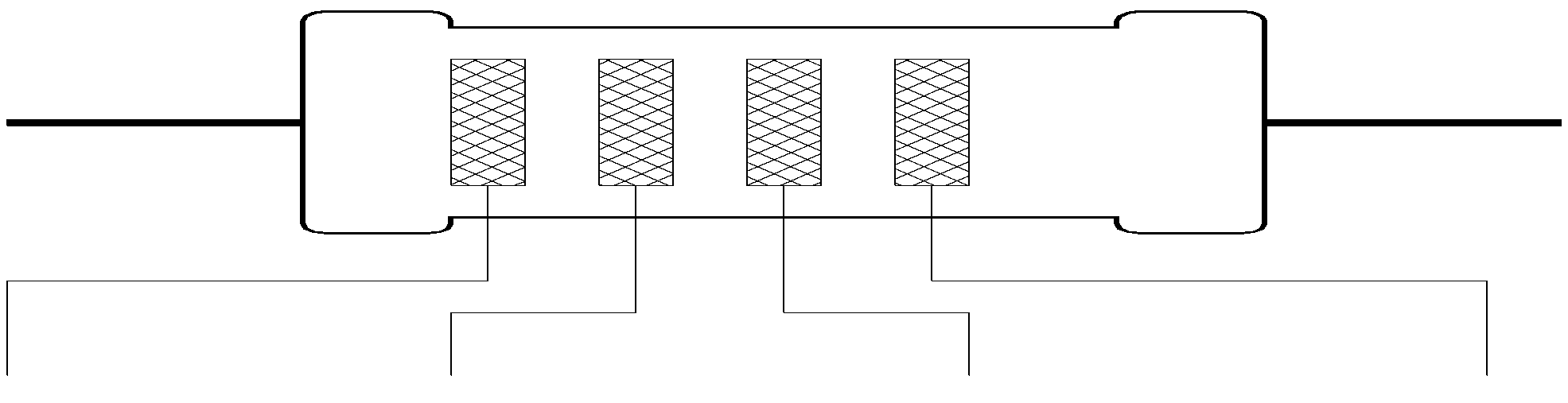 Цветен код за стойността 
на пасивни елементи 
(резистор, бобина, кондензатор)
ПРОЕКТ BG051PO001-4.3.04-0042
„Организационна и технологична инфраструктура за учене през 
целия живот и развитие на компетенции”
Проектът се осъществява с финансовата подкрепа на
Оперативна програма „Развитие на човешките ресурси”,
съфинансирана от Европейския социален фонд на Европейския съюз                       
Инвестира във вашето бъдеще!
Цветен код за монтажни проводници
ПРОЕКТ BG051PO001-4.3.04-0042
„Организационна и технологична инфраструктура за учене през 
целия живот и развитие на компетенции”
Проектът се осъществява с финансовата подкрепа на
Оперативна програма „Развитие на човешките ресурси”,
съфинансирана от Европейския социален фонд на Европейския съюз                       
Инвестира във вашето бъдеще!
Означения на входни и изходни проводници и клеми при променливотокови мрежи
ПРОЕКТ BG051PO001-4.3.04-0042
„Организационна и технологична инфраструктура за учене през 
целия живот и развитие на компетенции”
Проектът се осъществява с финансовата подкрепа на
Оперативна програма „Развитие на човешките ресурси”,
съфинансирана от Европейския социален фонд на Европейския съюз                       
Инвестира във вашето бъдеще!
4
Литература
Основна:
1.	К. Брандиски, Ж. Георгиев, В. Младенов, Р. Станчева., “Учебник по теоретична електротехника – Част I”, ИК КИНГ 2004, ISBN: 954-9518-28-0, София;
2.	С. Фархи, С. Папазов, “Учебник по теоретична електротехника – Част I”, изд. Техника 1992, ISBN: 954-03-0115-7, София;
3.	К. Брандиски, и др., “Ръководство за семинарни упражнения по теоретична електротехника – Част I”, ИК КИНГ 2004, ISBN: 954-9518-26-4, София;
К. Брандиски и др., “Ръководство за семинарни упражнения по теоретична електротехника – Част II”, ИК КИНГ 2004, ISBN: 954-9518-27-2, София;
	К. Г. Брандиски, В. М. Младенов, С. К. Петракиева, “Ръководство за решаване на задачи по теоретична електротехника с Pspice (OrCAD 16.3)”, ИК КИНГ 2012, ISBN: 978-954-9518-72-6, София;
6.	К. Брандиски и др., “Ръководство за лабораторни упражнения по теоретична електротехника”, ИК КИНГ 2007, 2010, ISBN: 954-9518-24-8, София.
ПРОЕКТ BG051PO001-4.3.04-0042
„Организационна и технологична инфраструктура за учене през 
целия живот и развитие на компетенции”
Проектът се осъществява с финансовата подкрепа на
Оперативна програма „Развитие на човешките ресурси”,
съфинансирана от Европейския социален фонд на Европейския съюз                       
Инвестира във вашето бъдеще!
4
Литература
Допълнителна:
1.	C.K. Alexander, M.N.O. Sadiku., Fundamentals of Electric Circuits, 2-nd edition, McGraw-Hill, Inc., 2004;
2.	James W. Nilsson, Susan Riedel, Electric Circuits, 7th Edition, Prentice Hall, 2005, ISBN-10: 0131329723;
3.	R.C. Dorf and J.A. Svoboda, Introduction to Electric Circuits, John Wiley & Sons. 1999, 4th edition, ISBN 0-471-19246-5; 
4.	R. DeCarlo and P.-M. Lin, Linear Circuit Analysis - A Time Domain and Phasor Approach, Prentice Hall 1995;
5.	H. Hubsche, J. Klaue, W. Pfluger, S. Appelt, Elektrotechnik Grundstufe, WESTERMANN,1981, ISBN 3-14-20 1030-0, 327 pp., Berlin;
6.	Kасаткин А.С. Электротехника : учеб. для вузов / А.С. Касаткин, М.В. Немцов. - 11-е изд., стер. ; Гриф МО. - М. : Академия, 2007, 539 с.;
7.	Касаткин А.С. Электротехника : учеб. для вузов / А.С. Касаткин, М.В. Немцов. - 9-е изд., стер. ; Гриф МО. - М. : Academia, 2005, 639 с.;
8.	Нейман Л.Р., Теоретические основы электротехники, 1981.
ПРОЕКТ BG051PO001-4.3.04-0042
„Организационна и технологична инфраструктура за учене през 
целия живот и развитие на компетенции”
Проектът се осъществява с финансовата подкрепа на
Оперативна програма „Развитие на човешките ресурси”,
съфинансирана от Европейския социален фонд на Европейския съюз                       
Инвестира във вашето бъдеще!